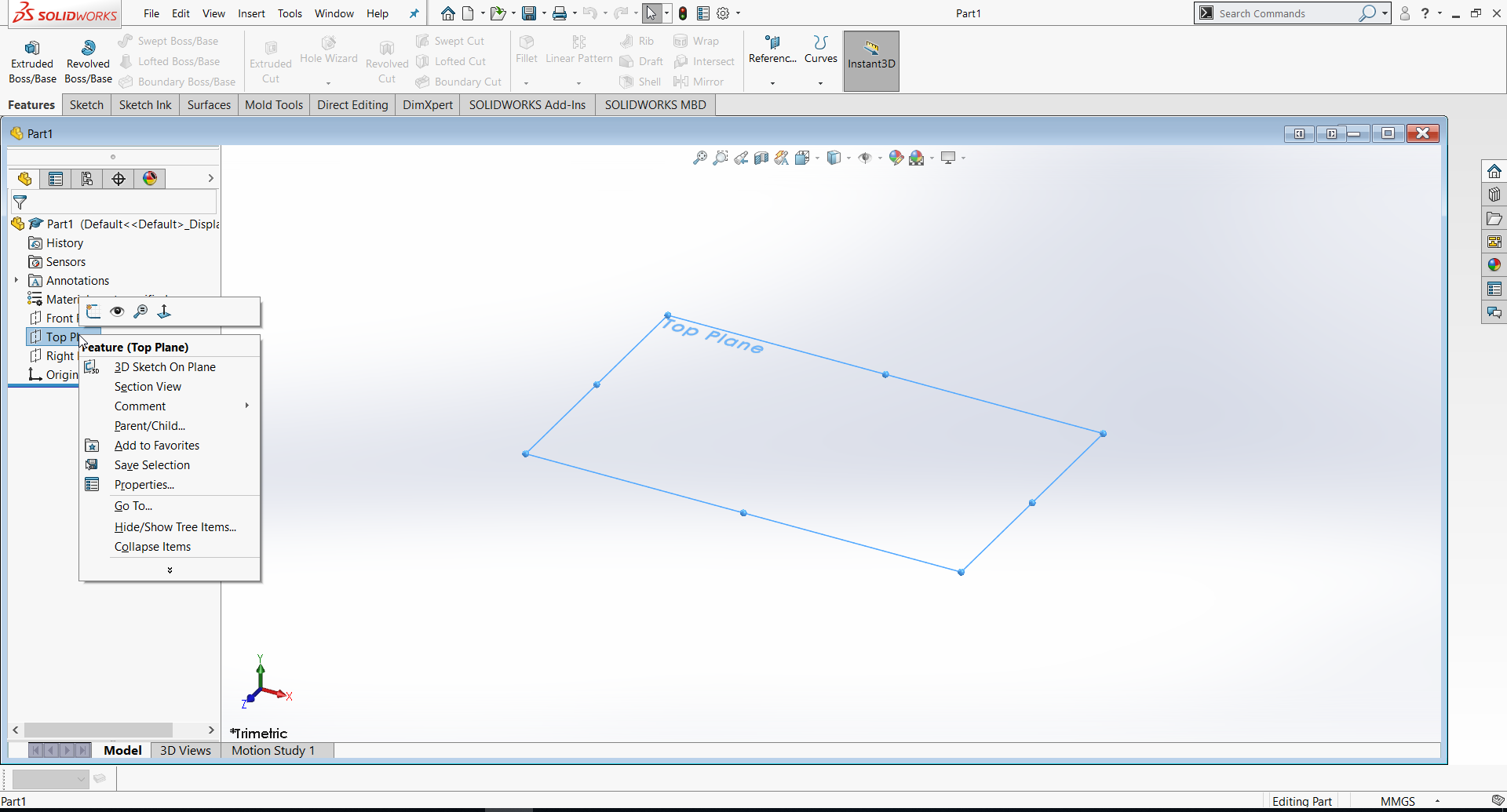 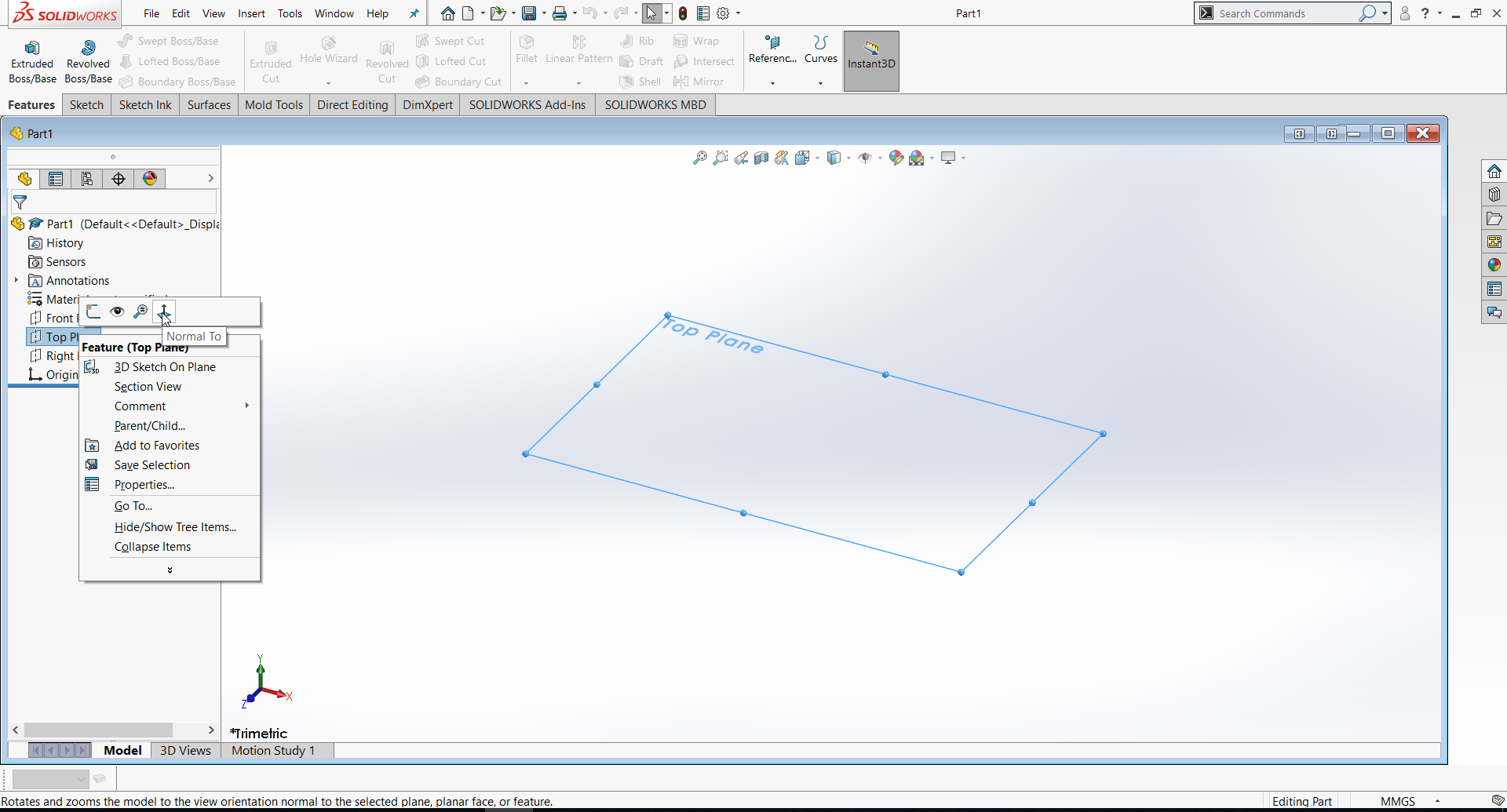 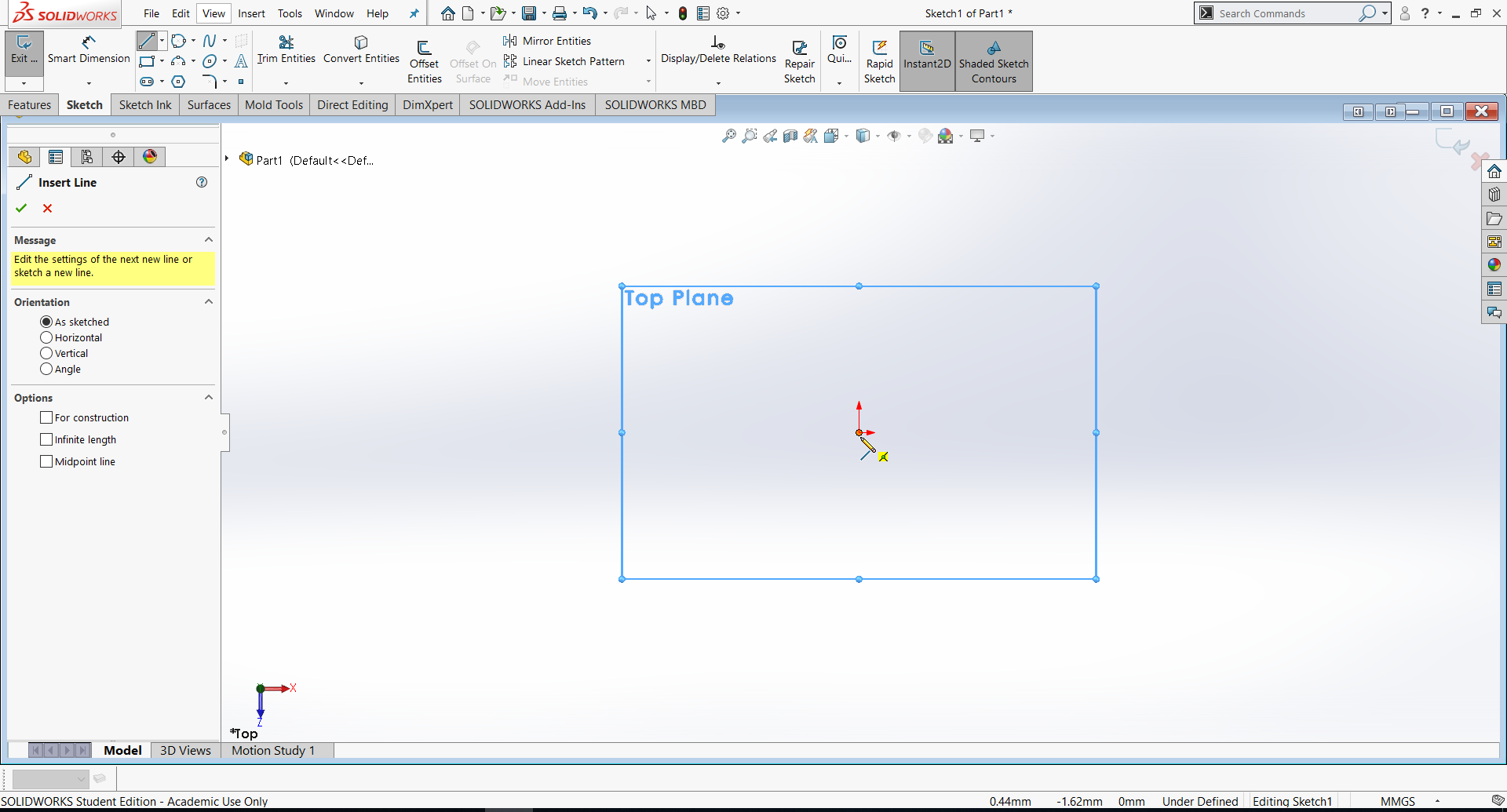 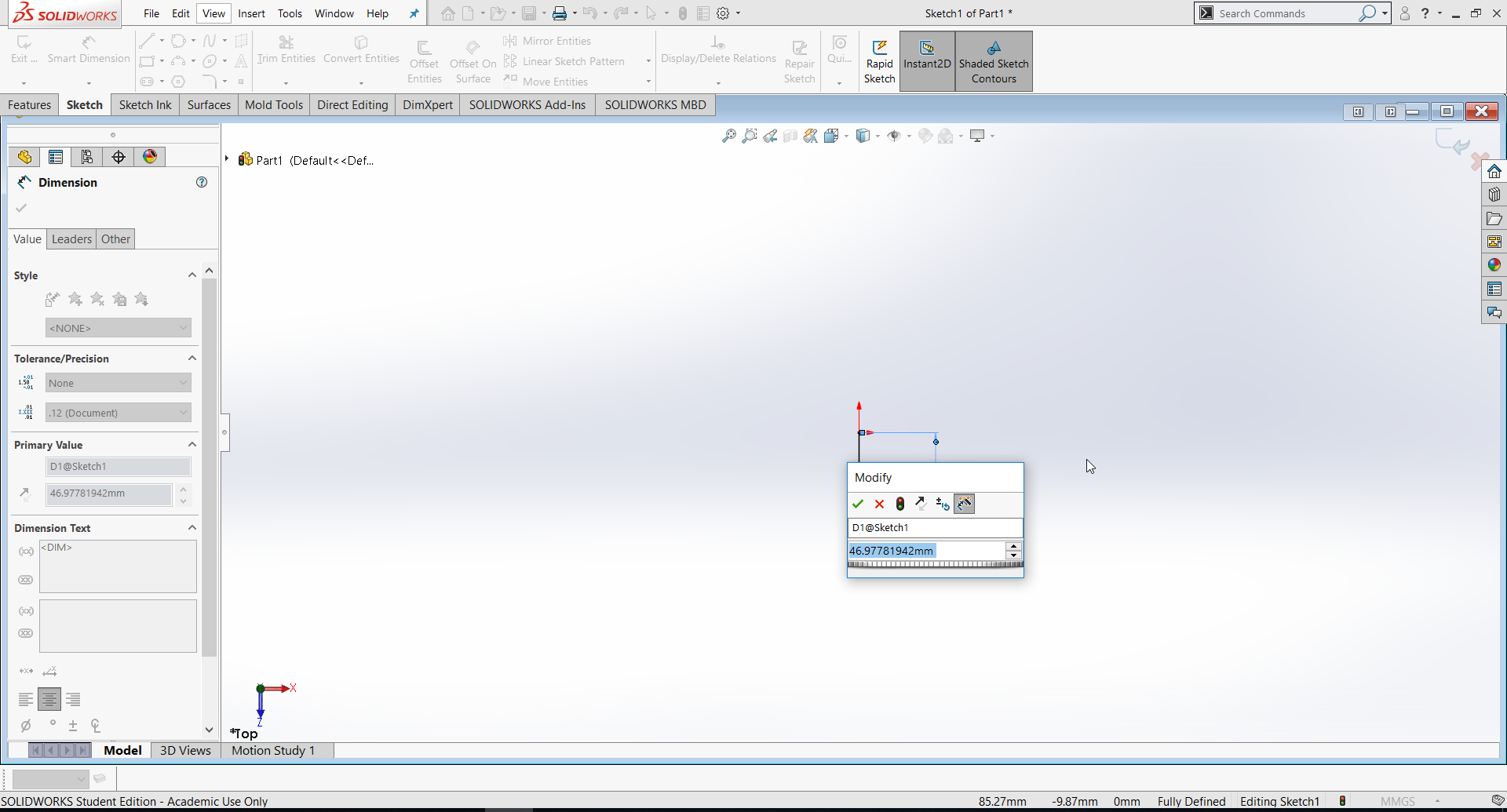 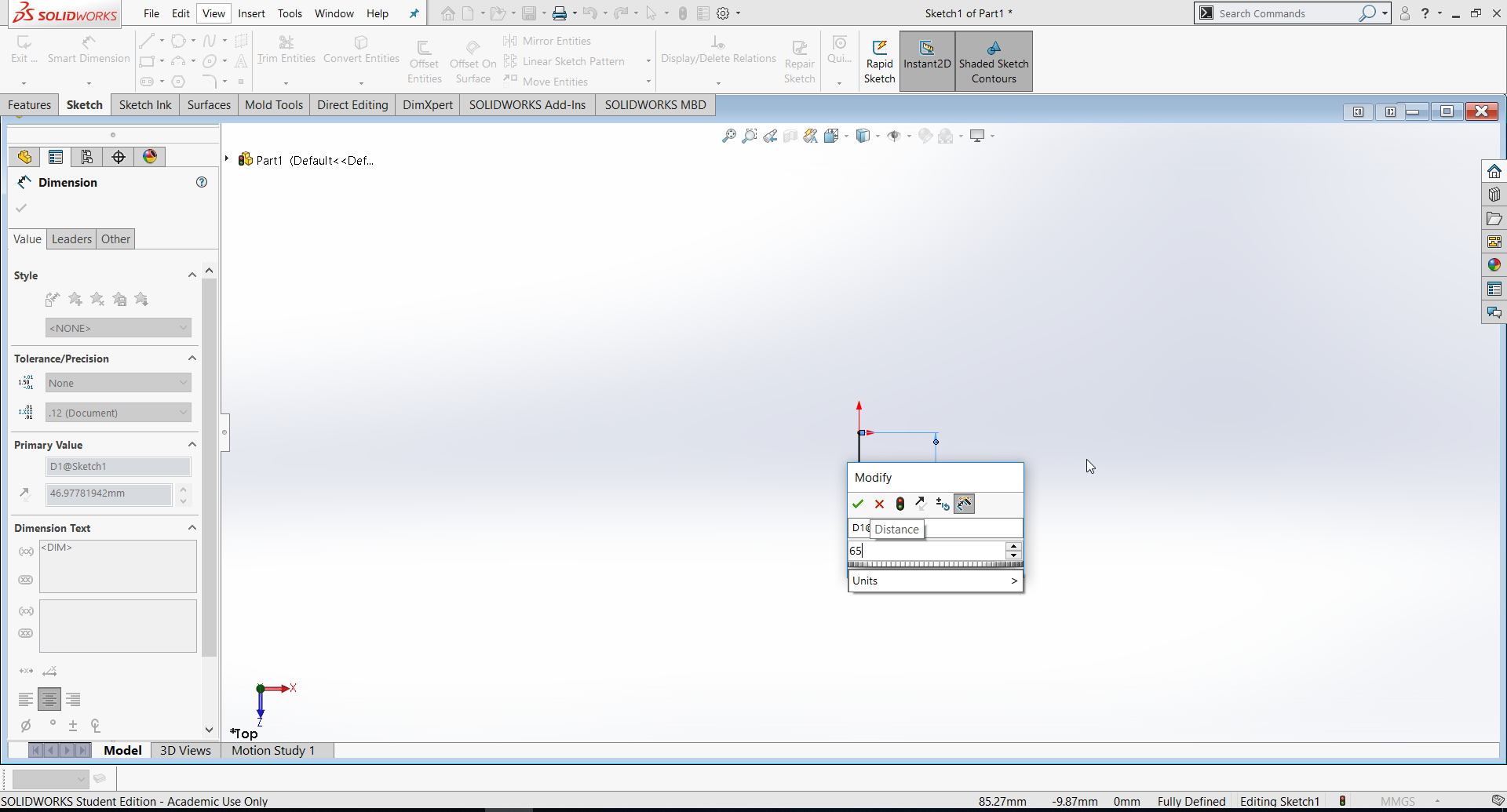 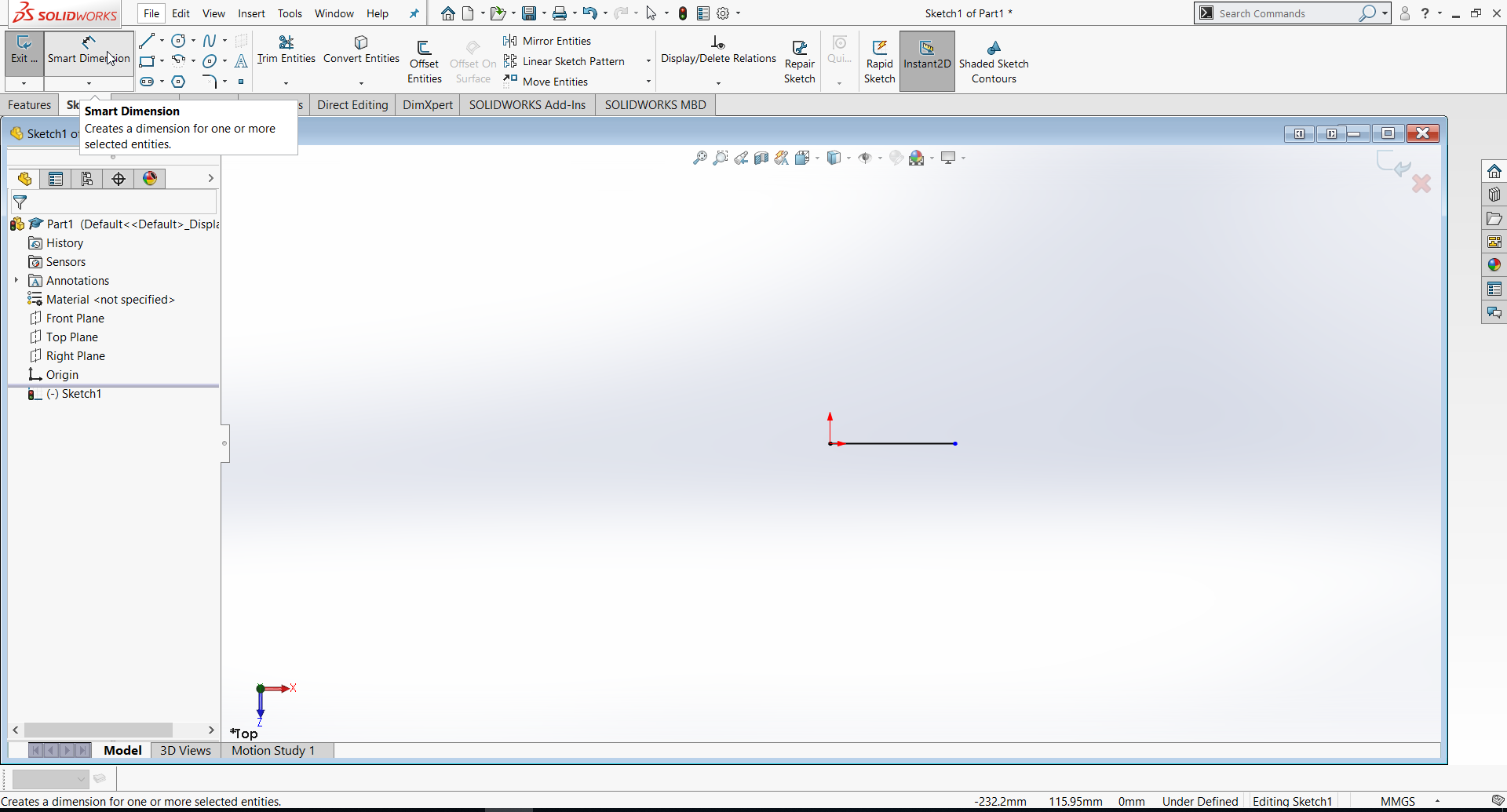 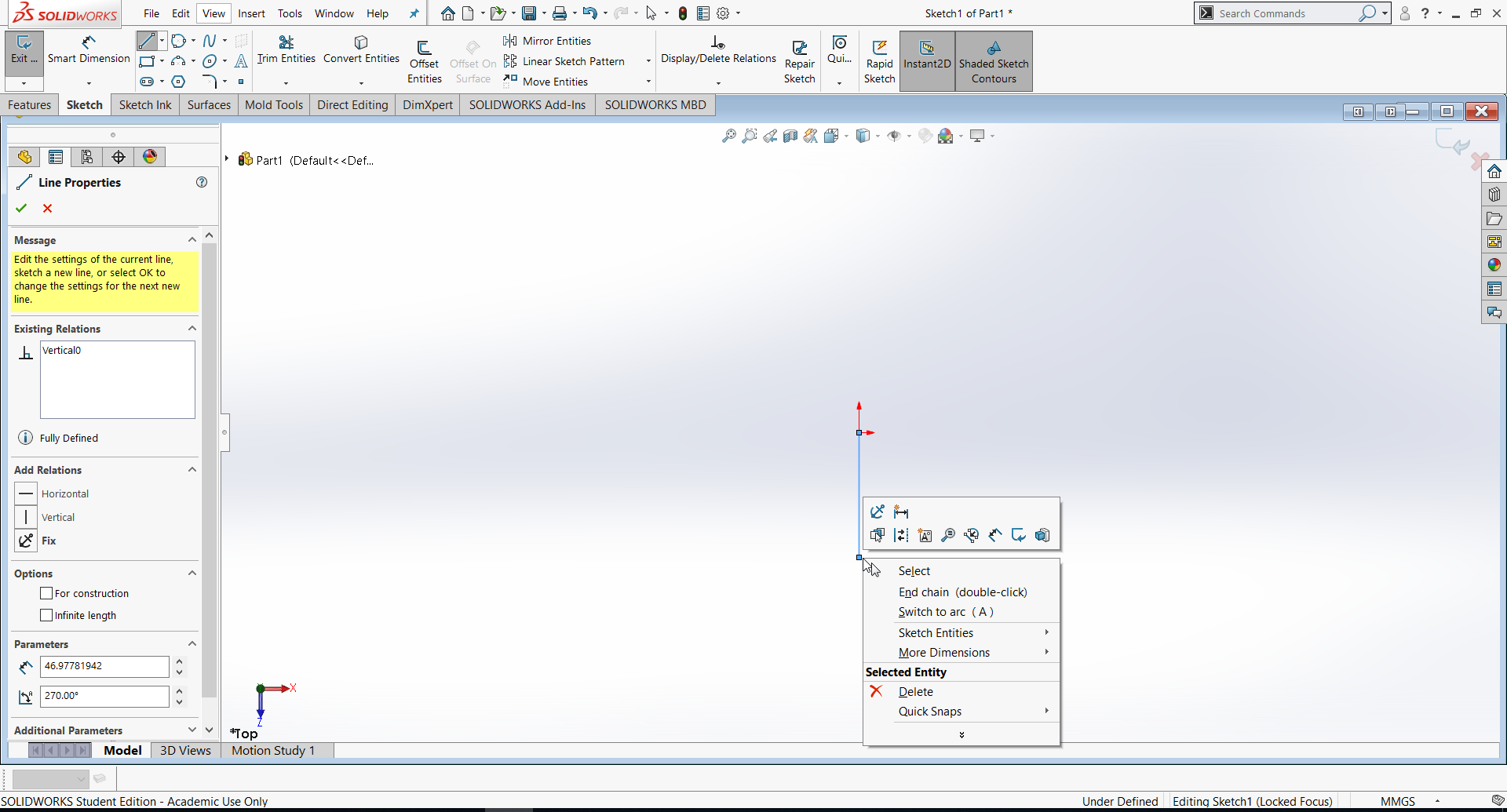 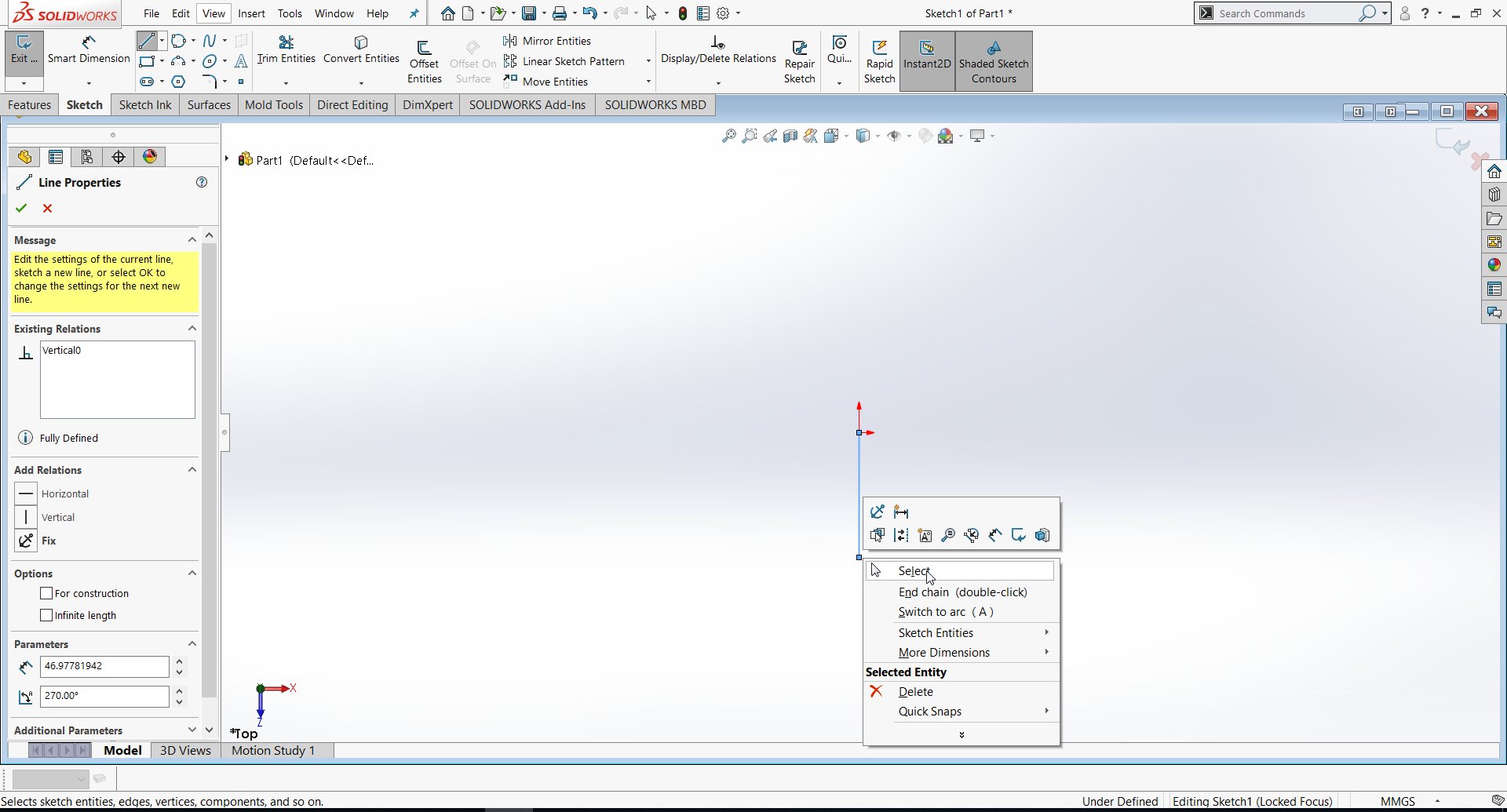 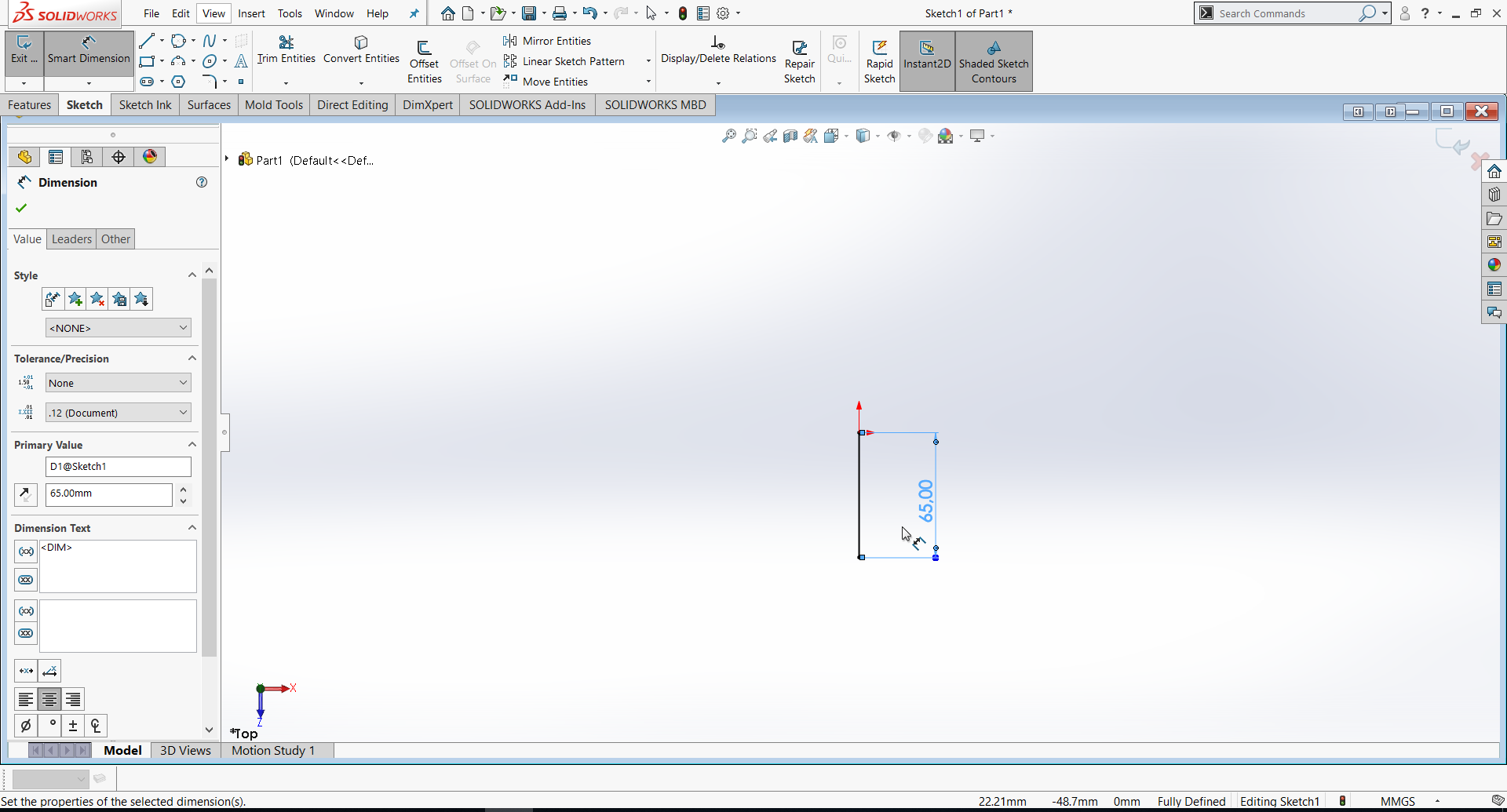 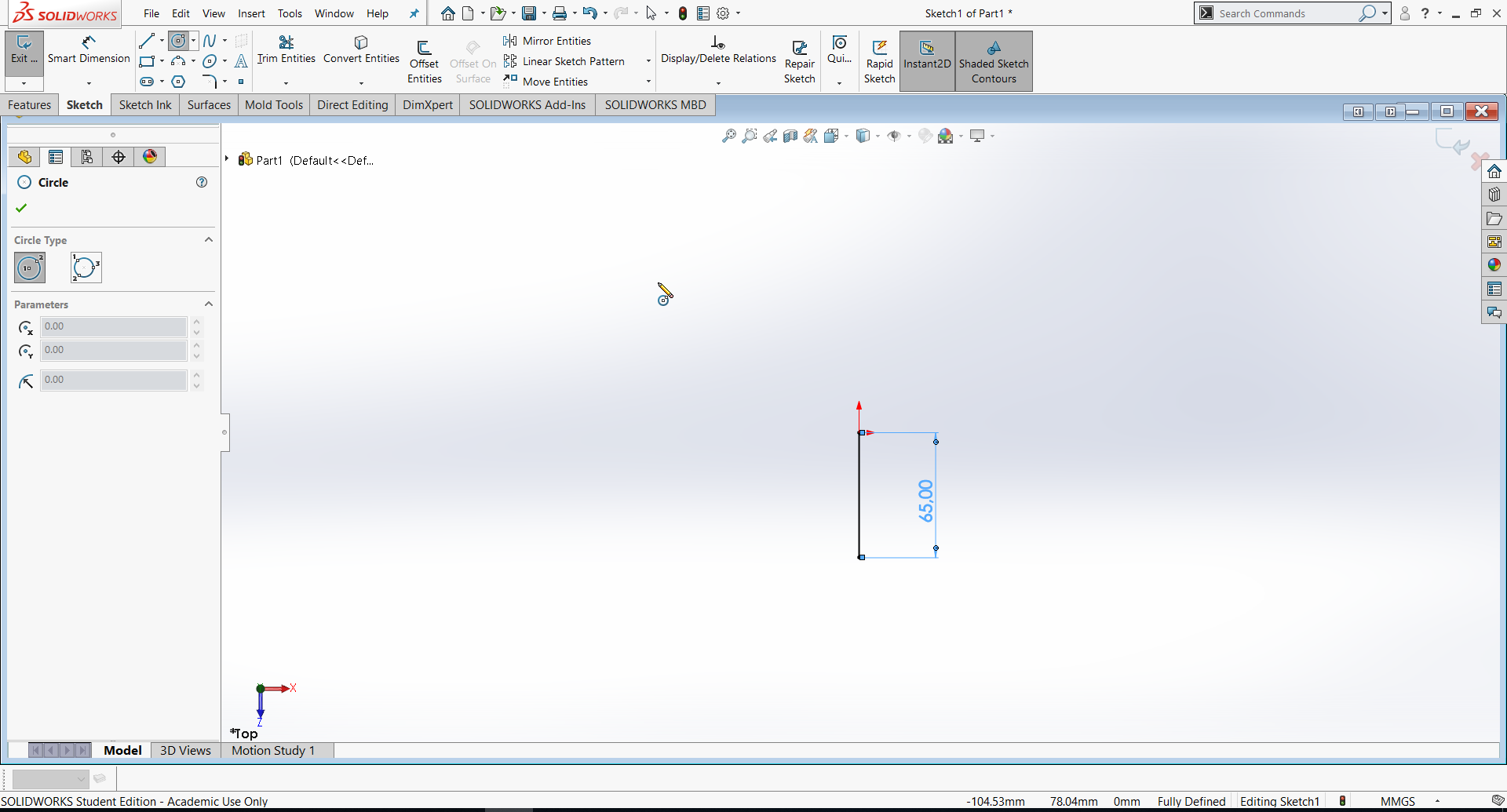 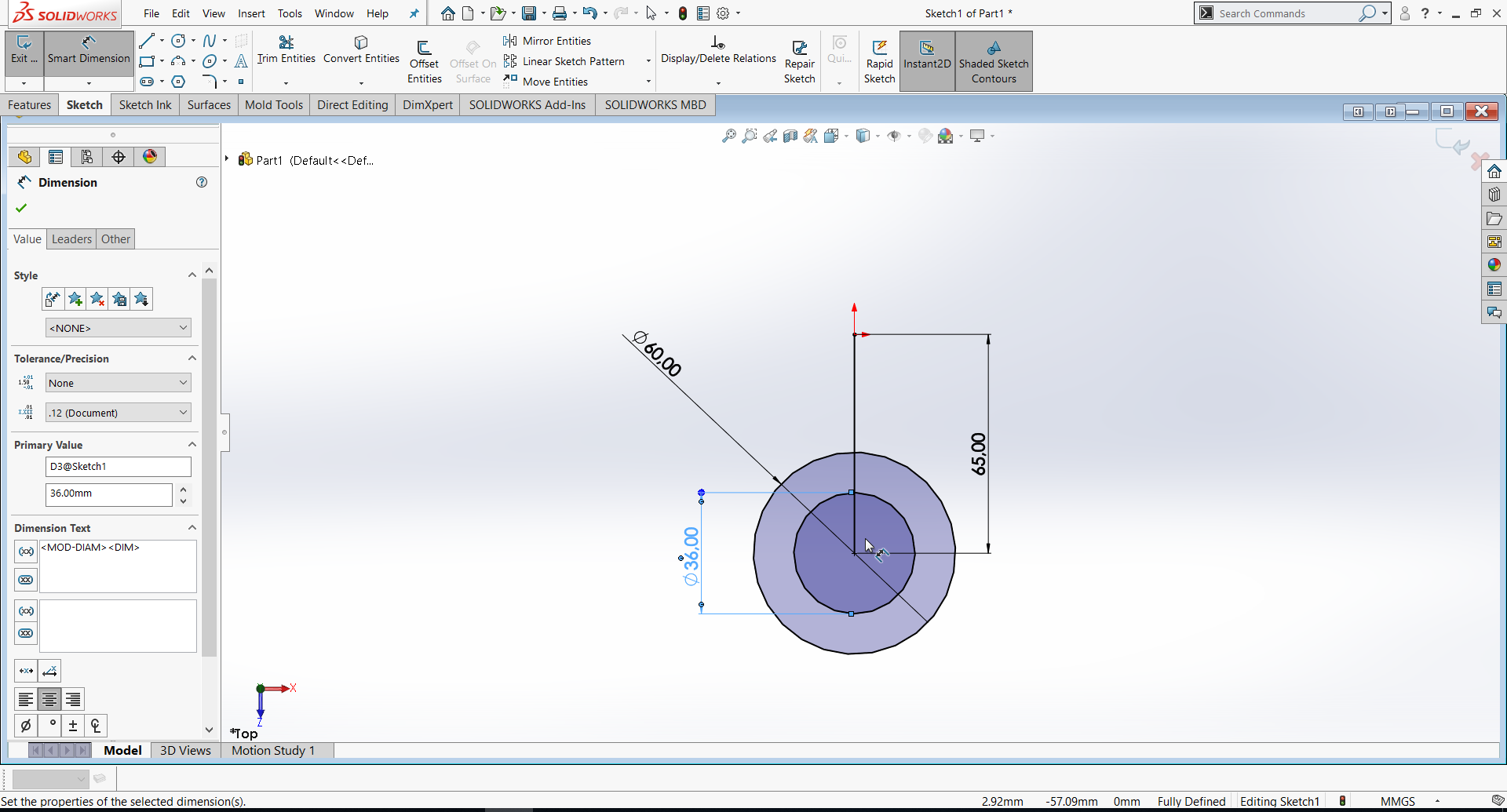 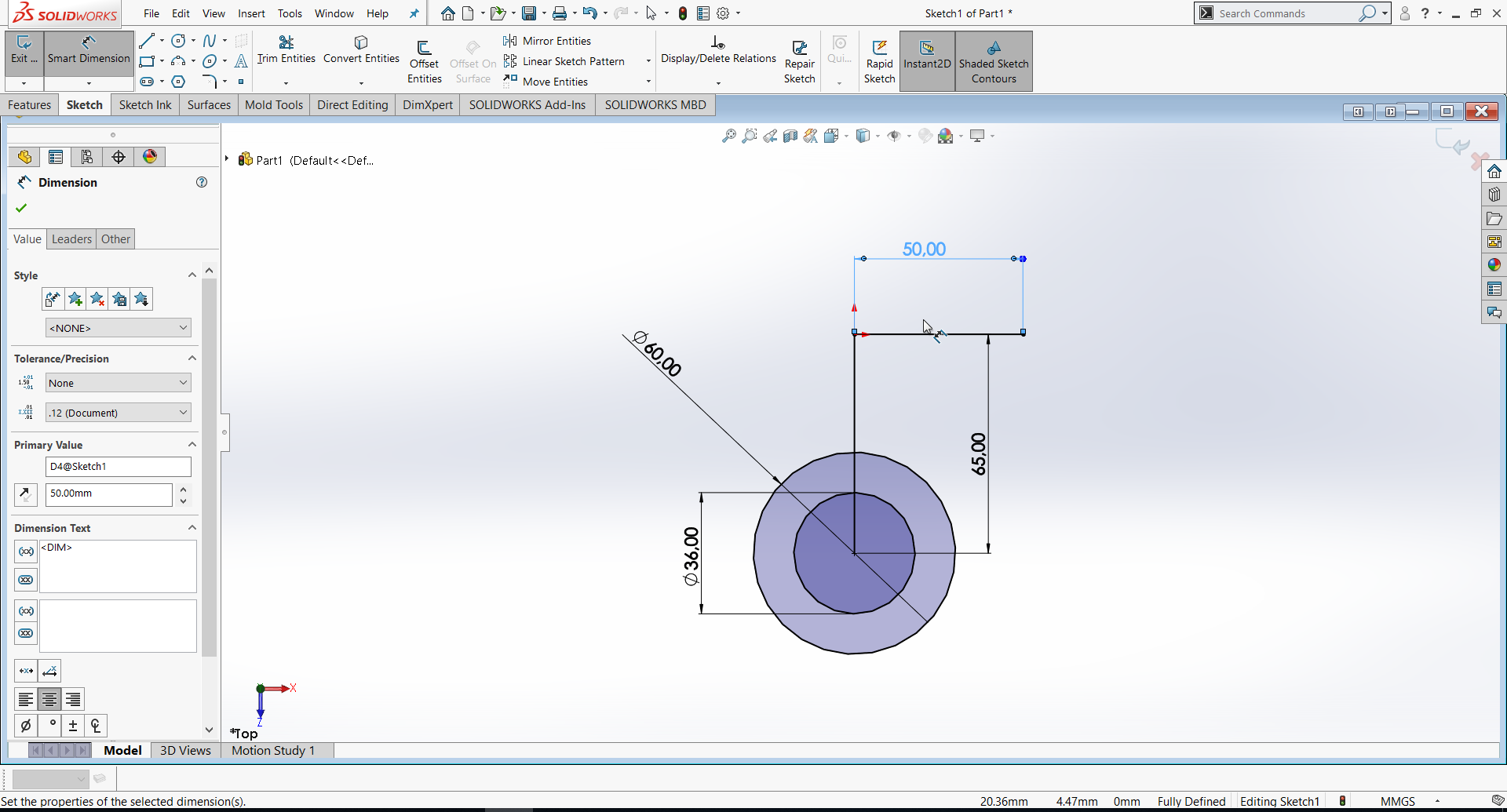 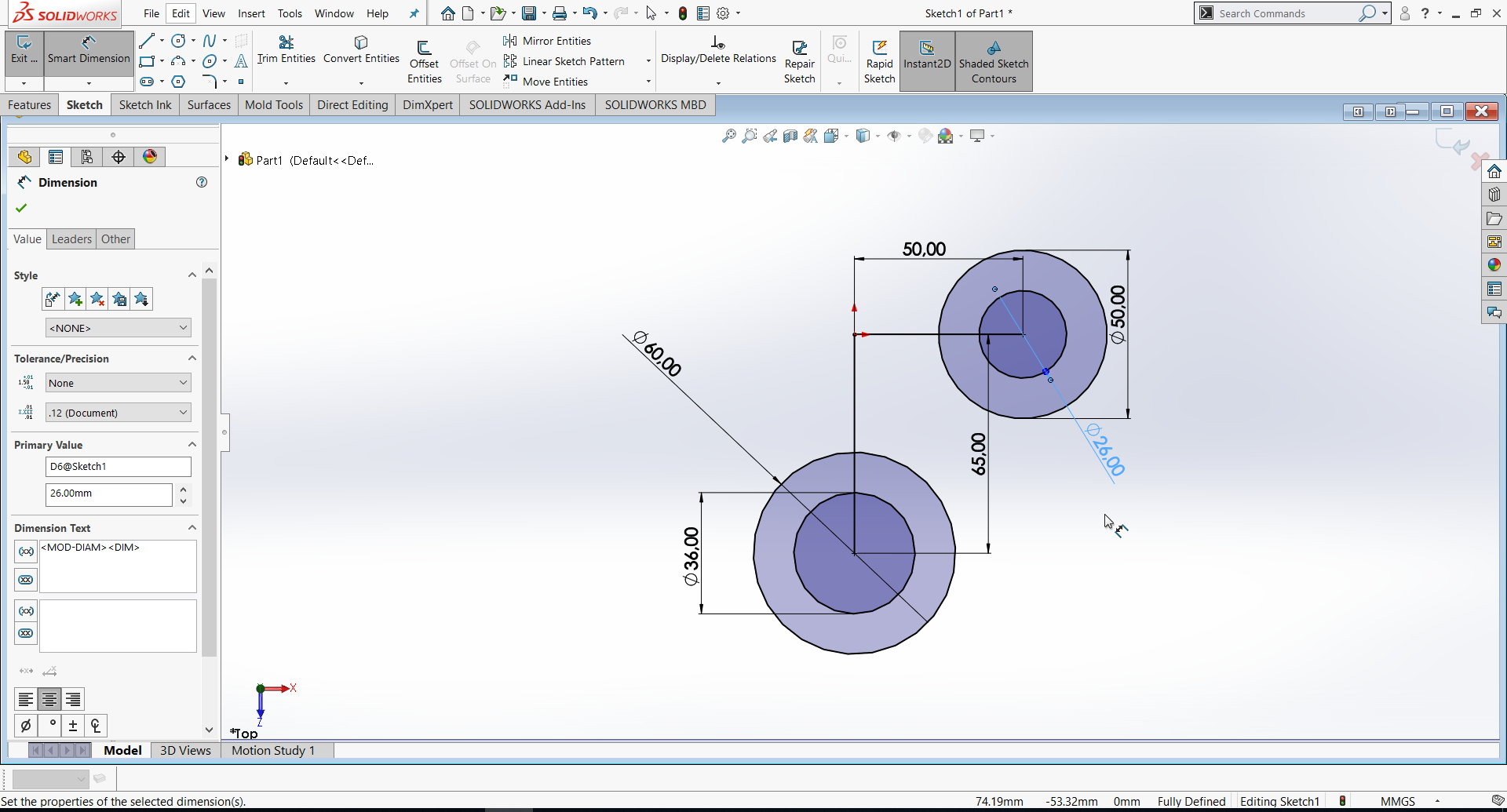 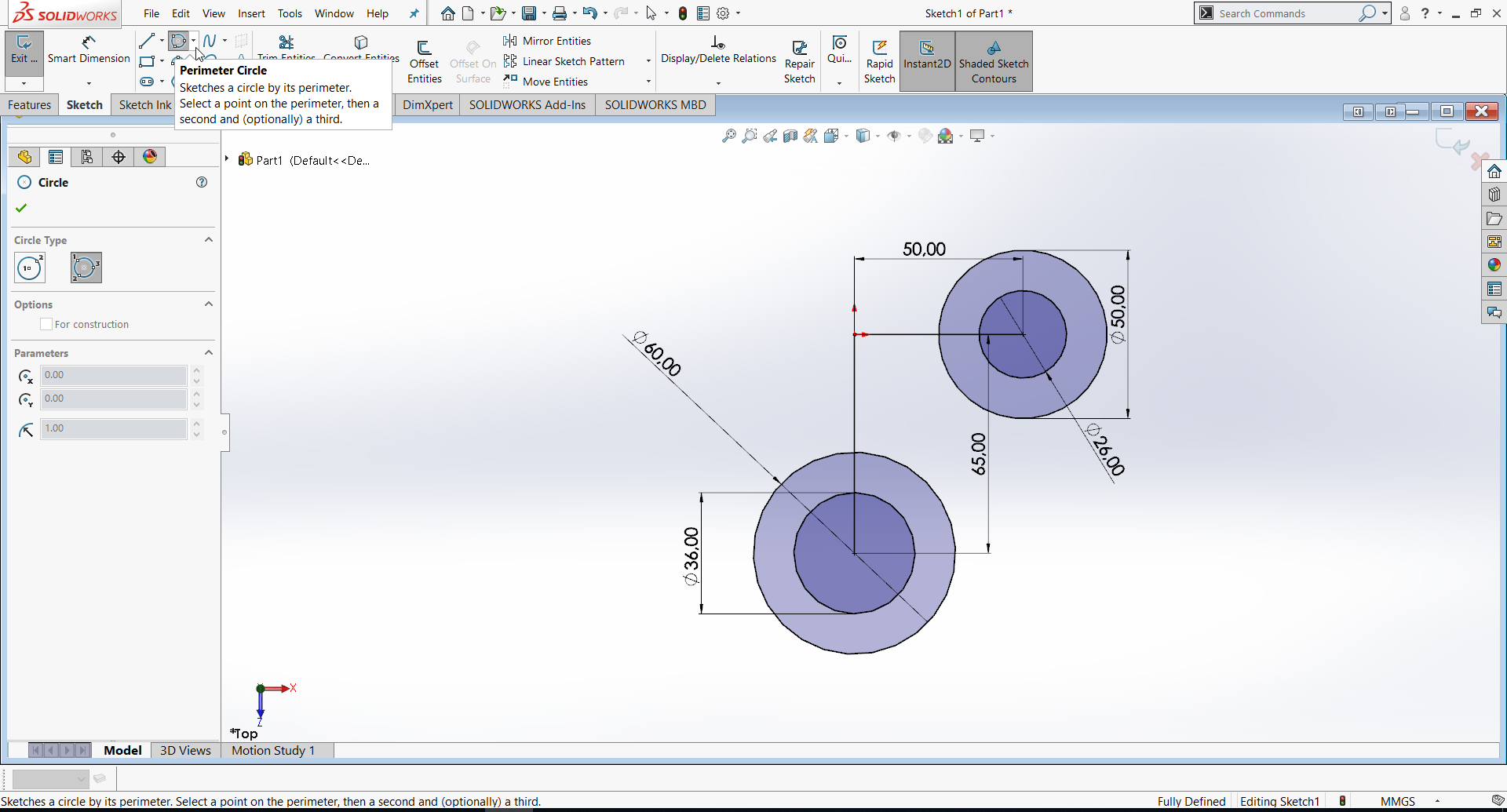 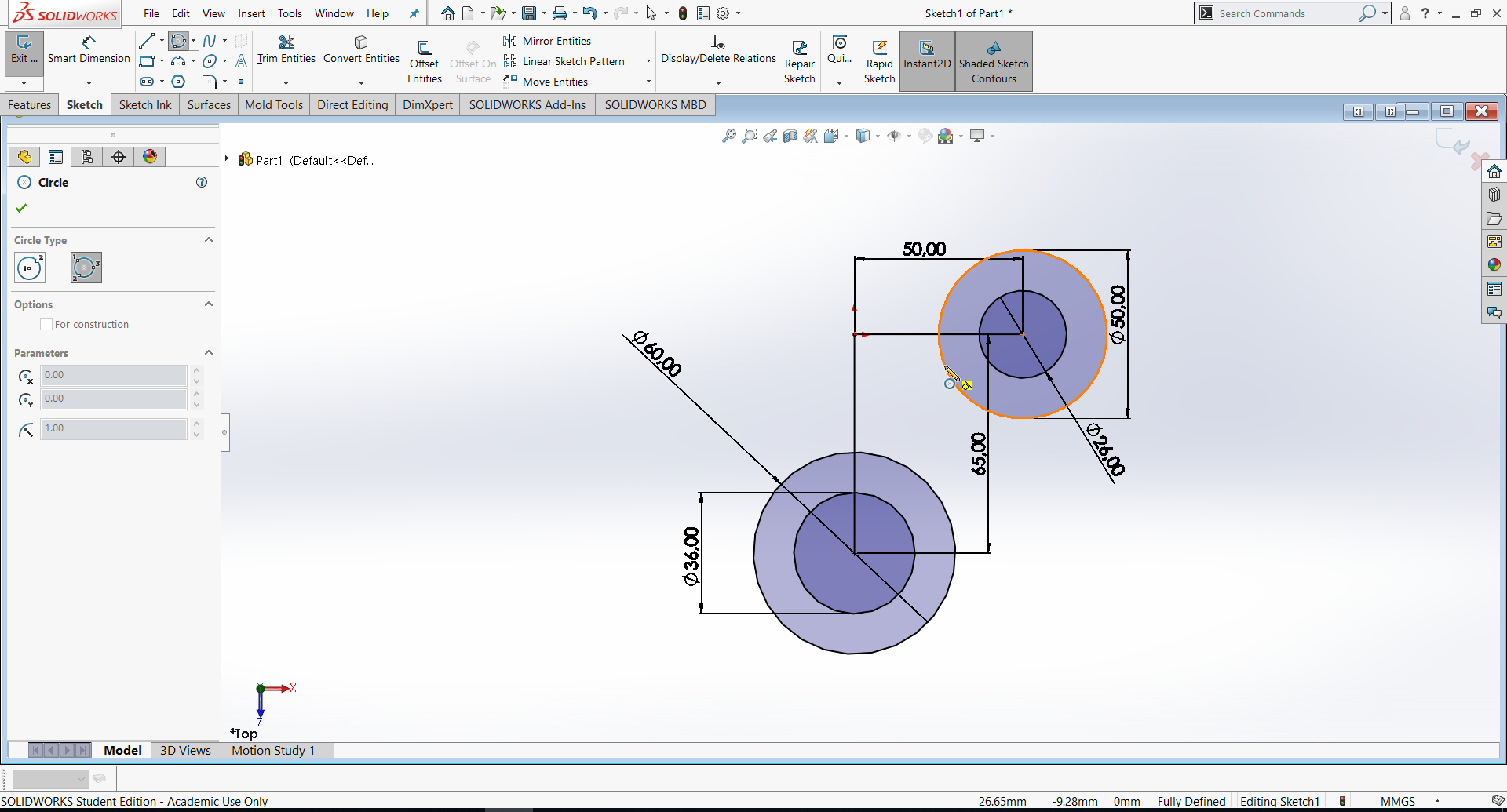 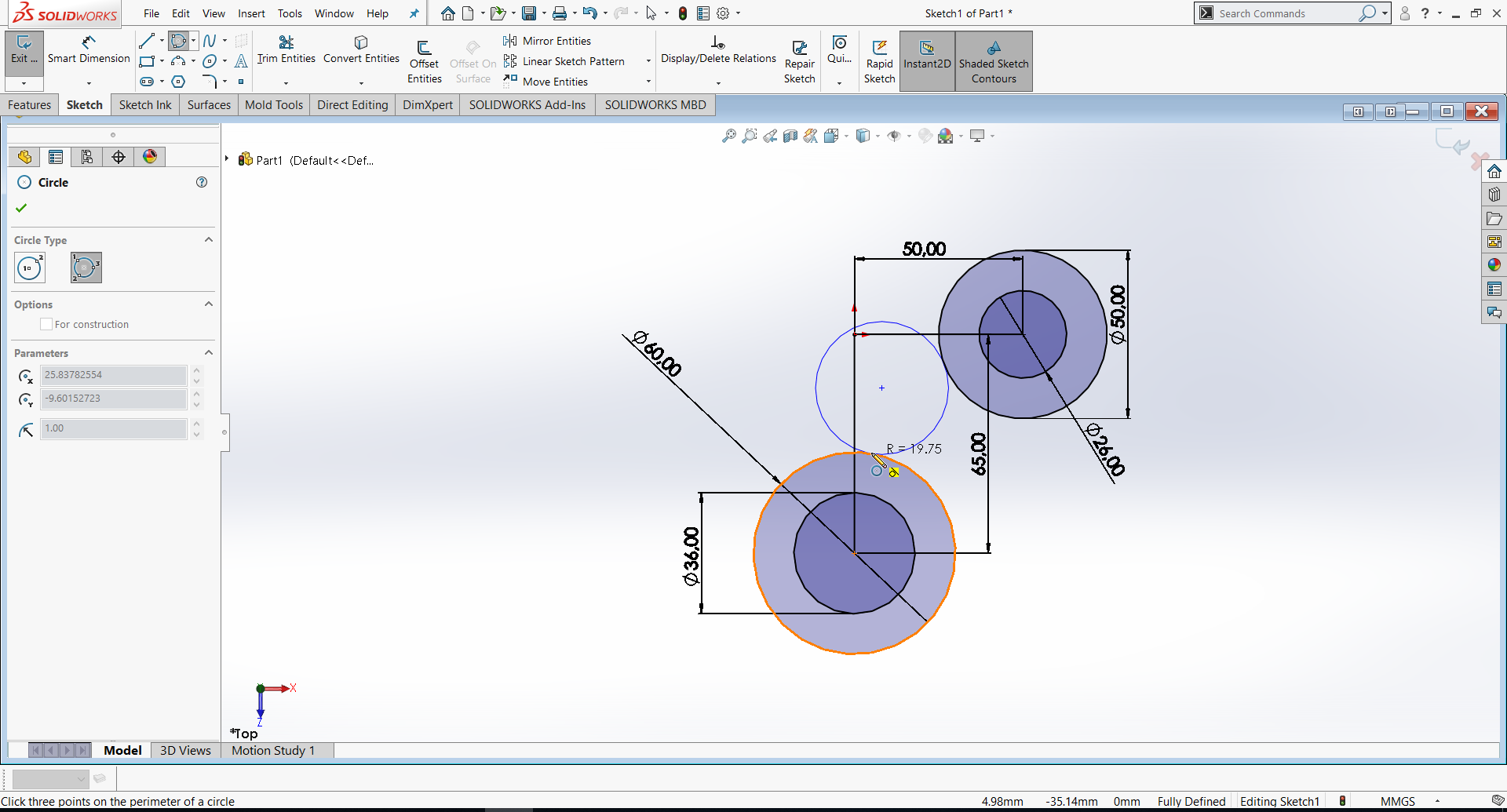 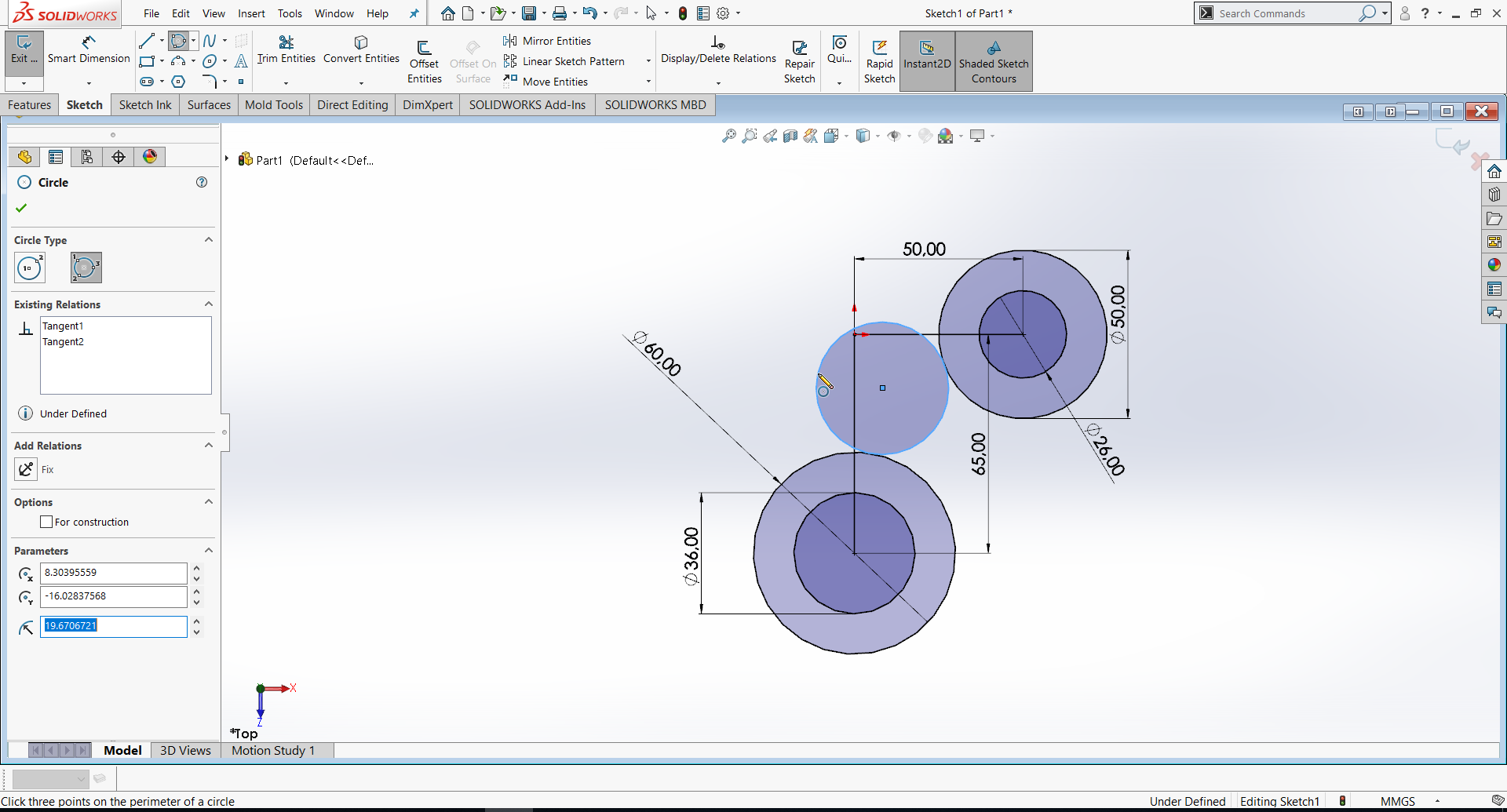 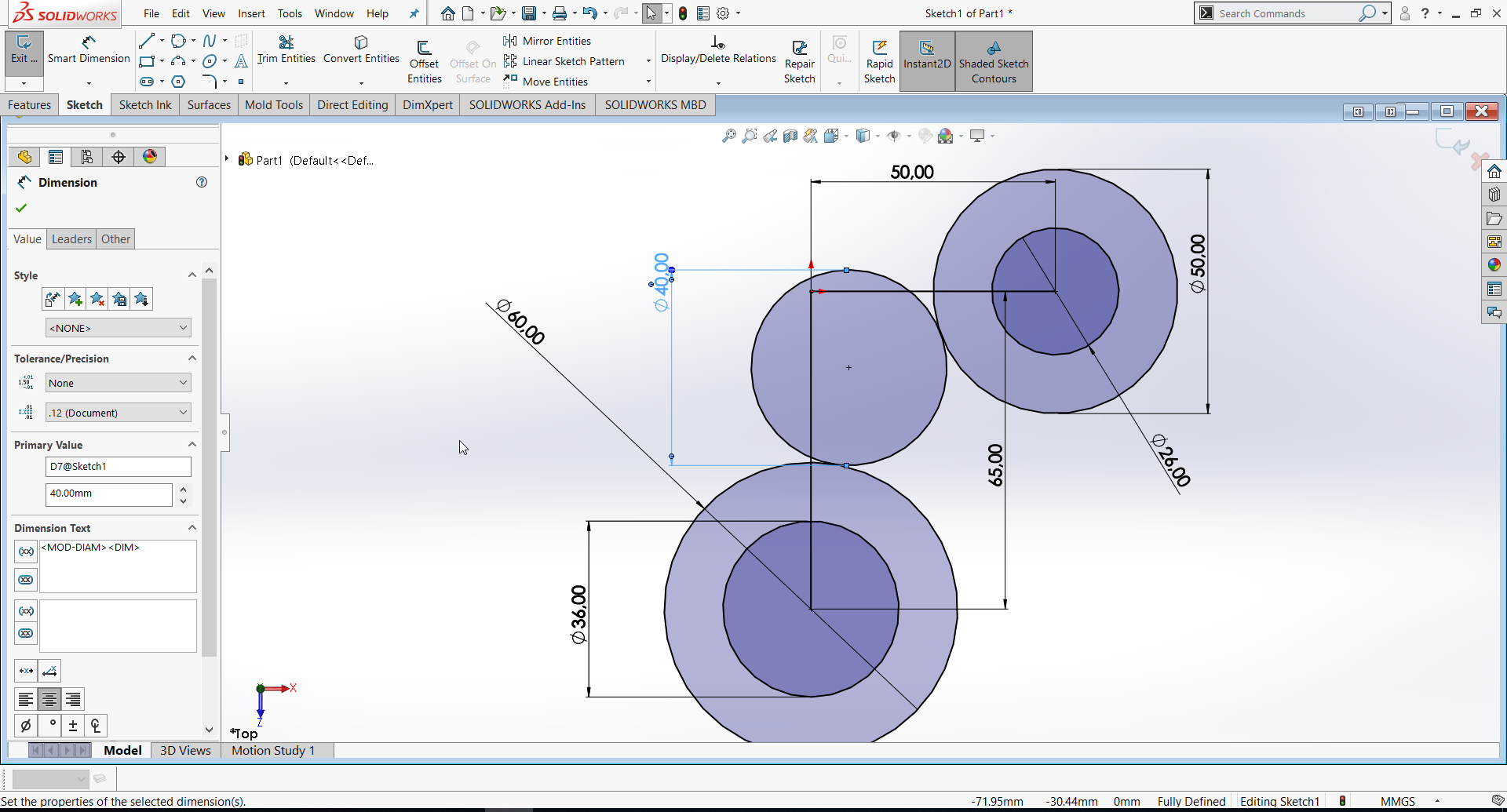 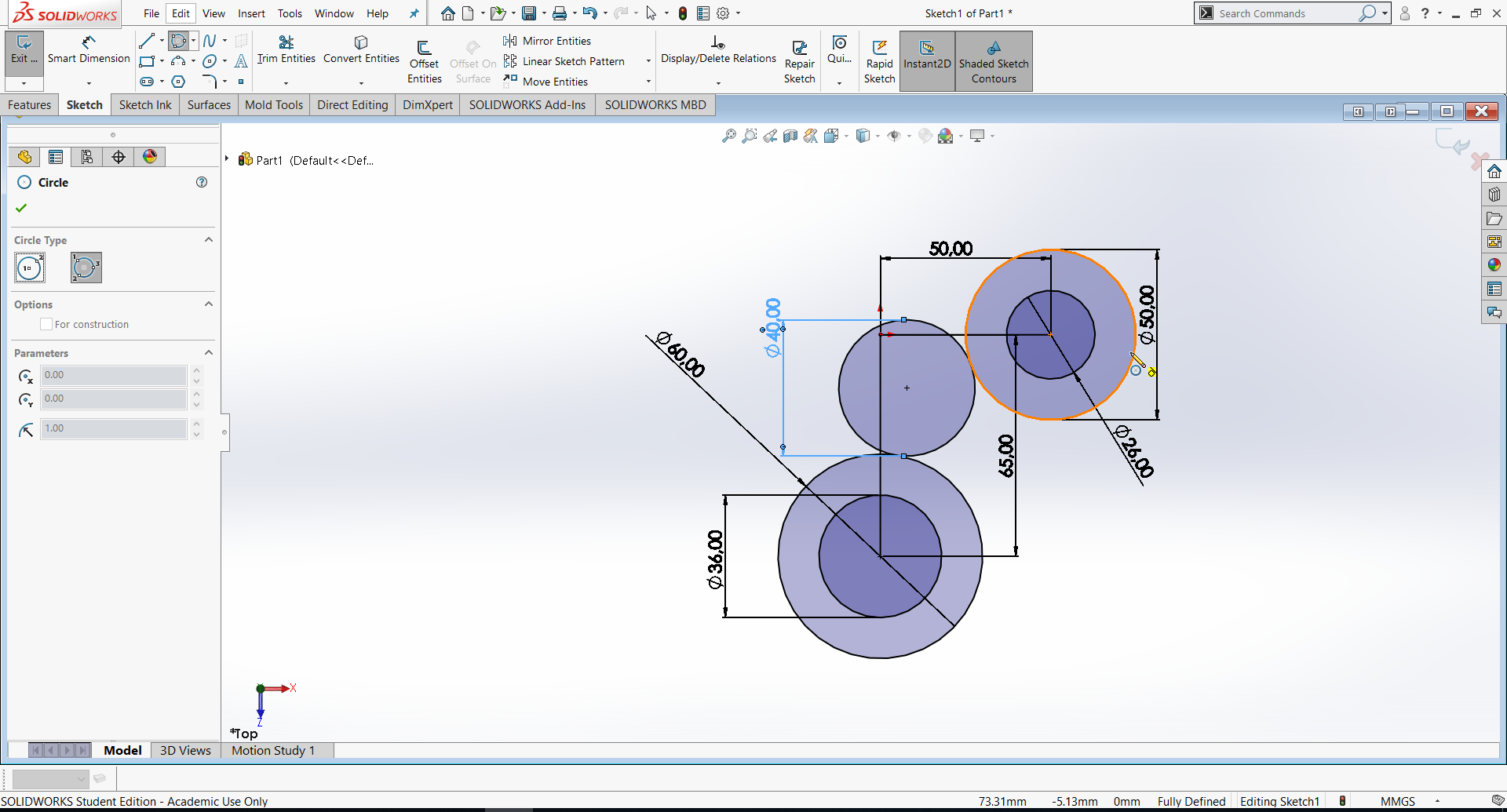 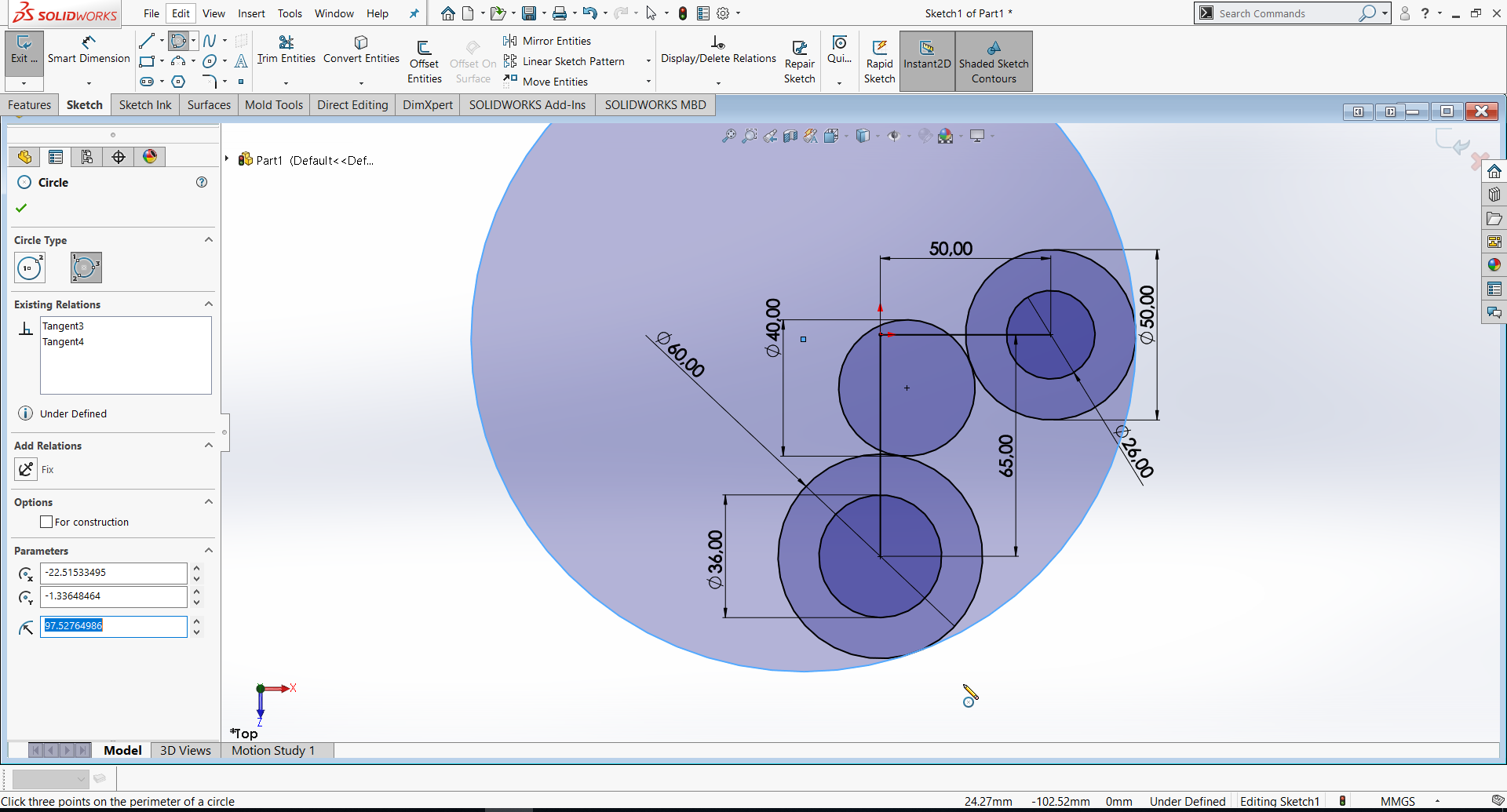 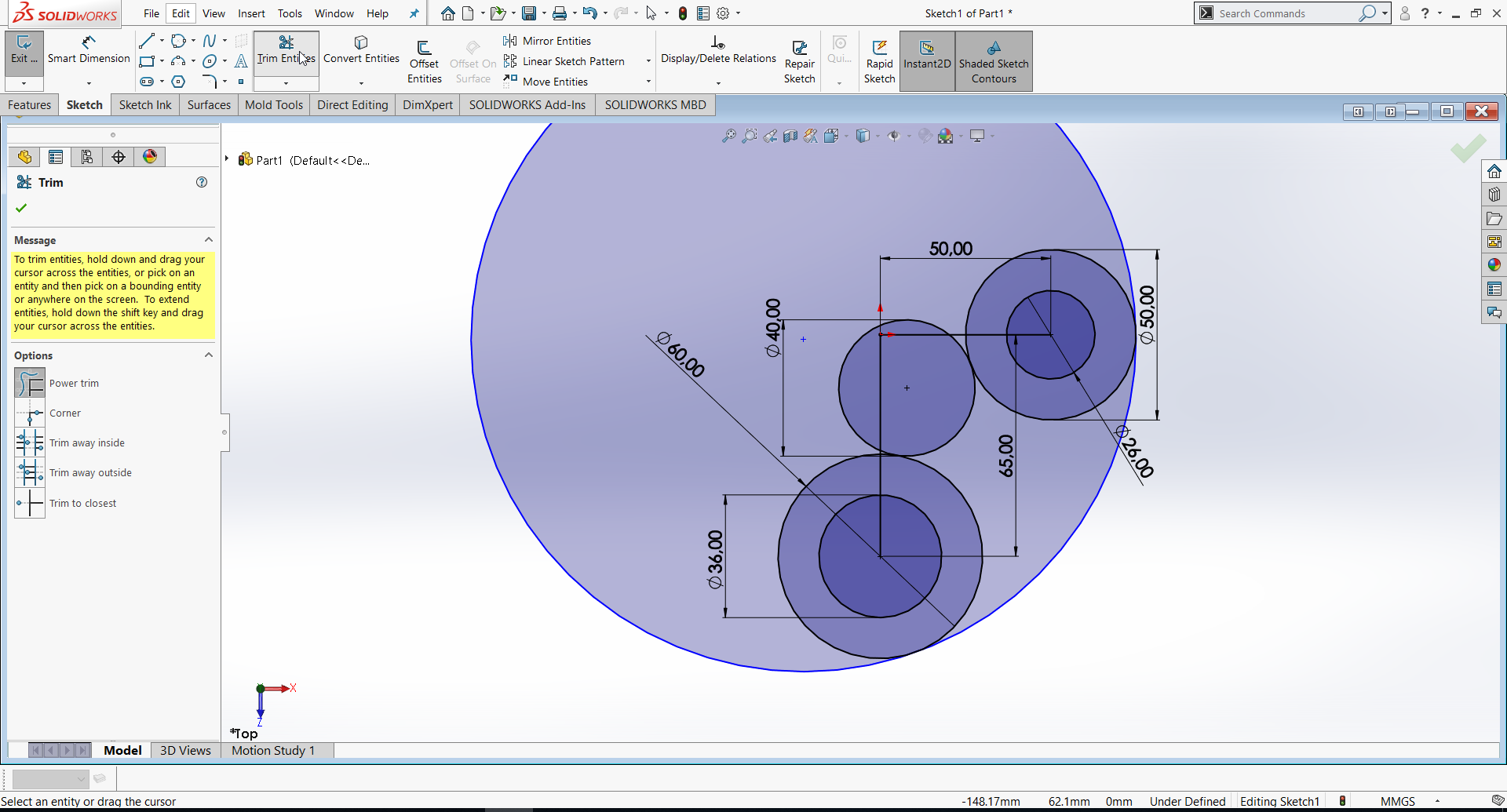 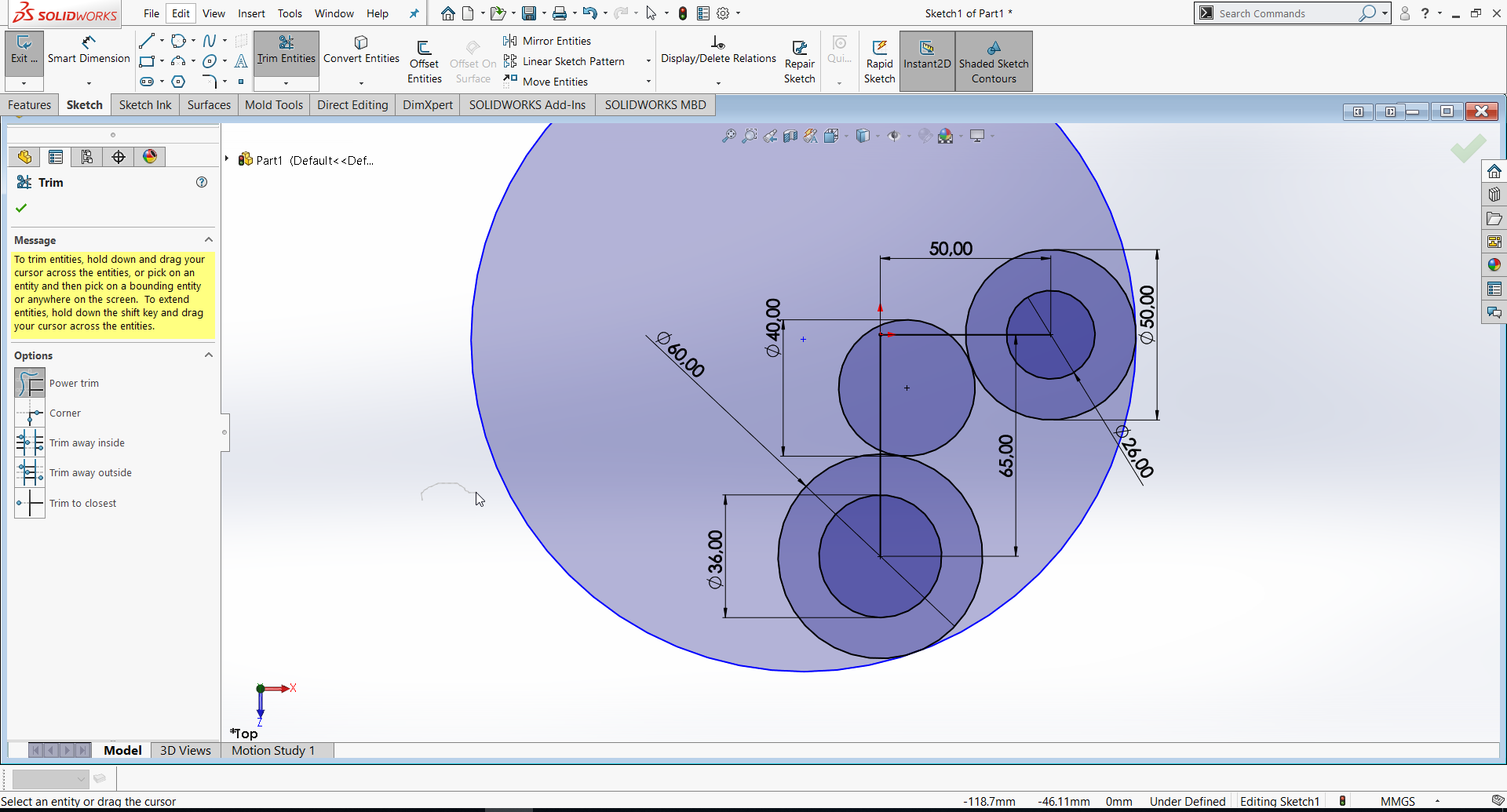 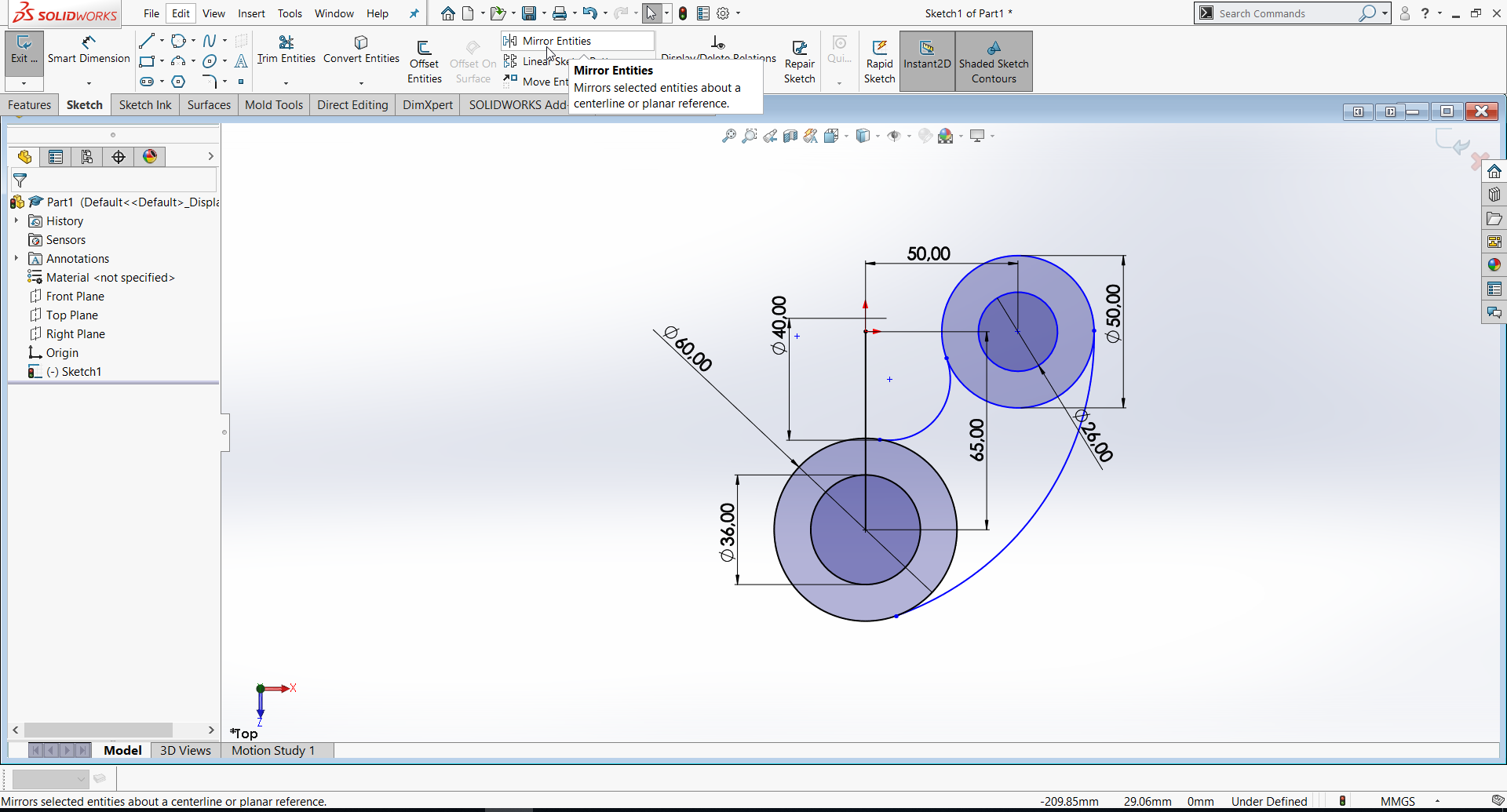 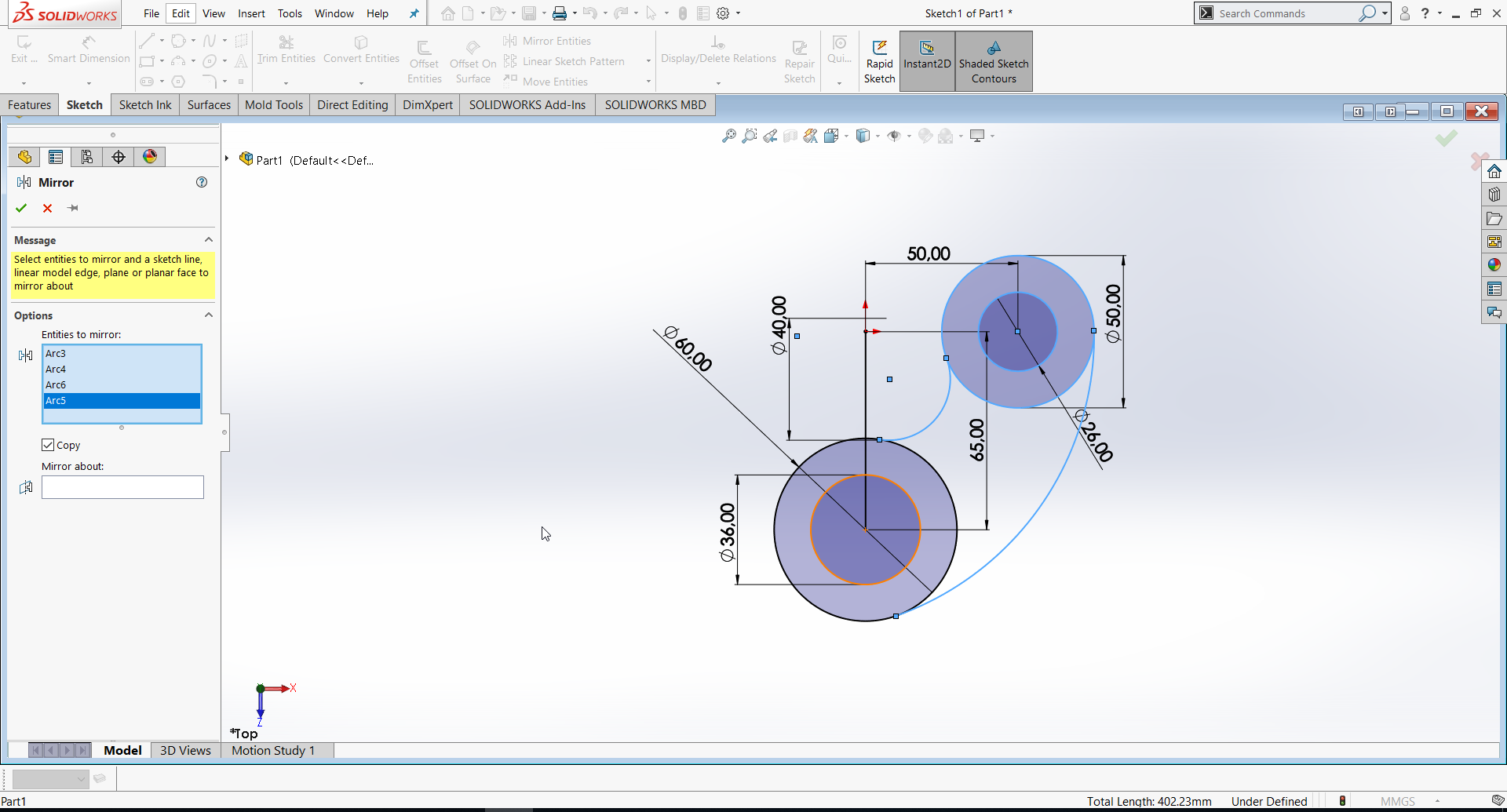 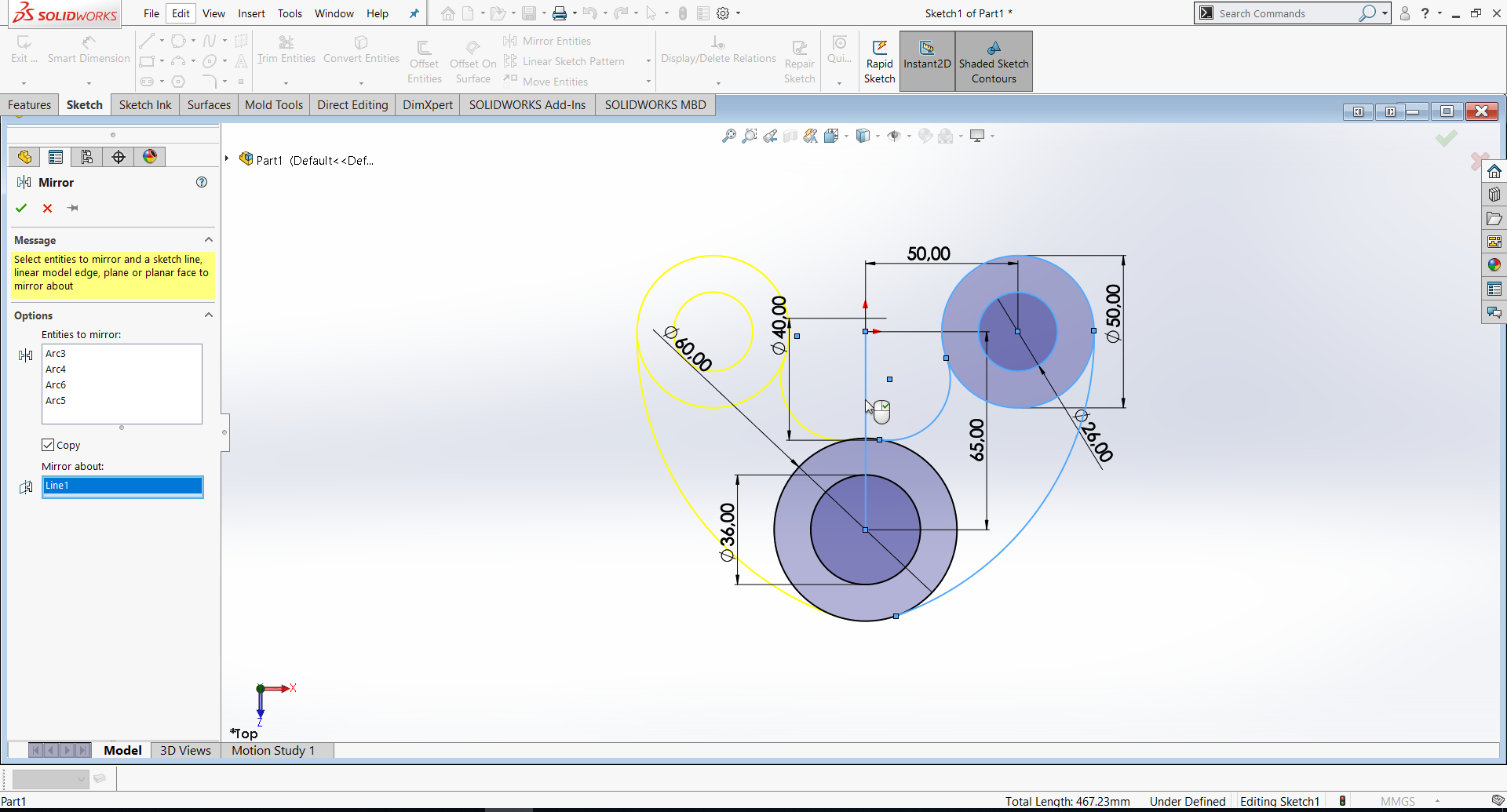 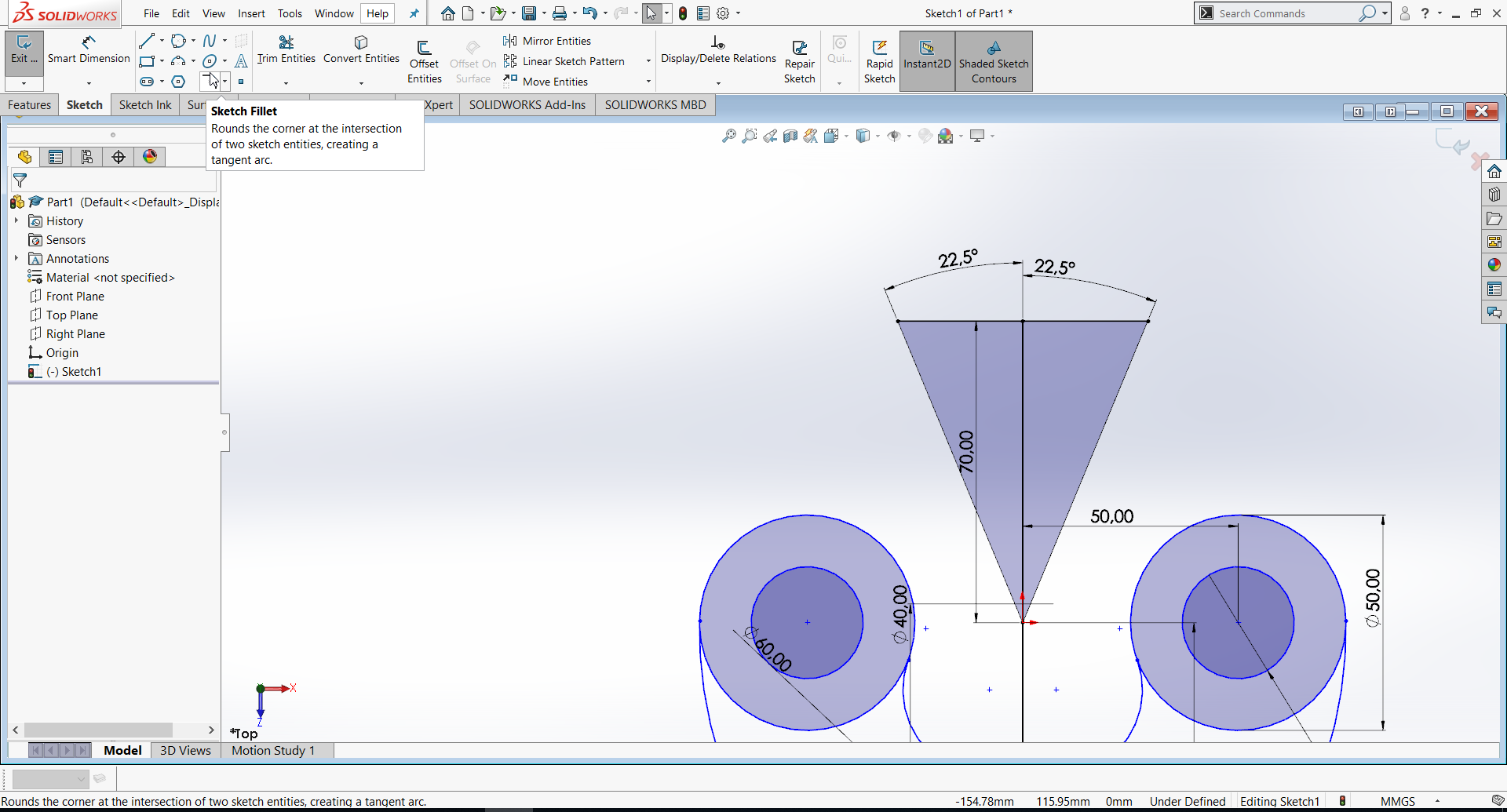 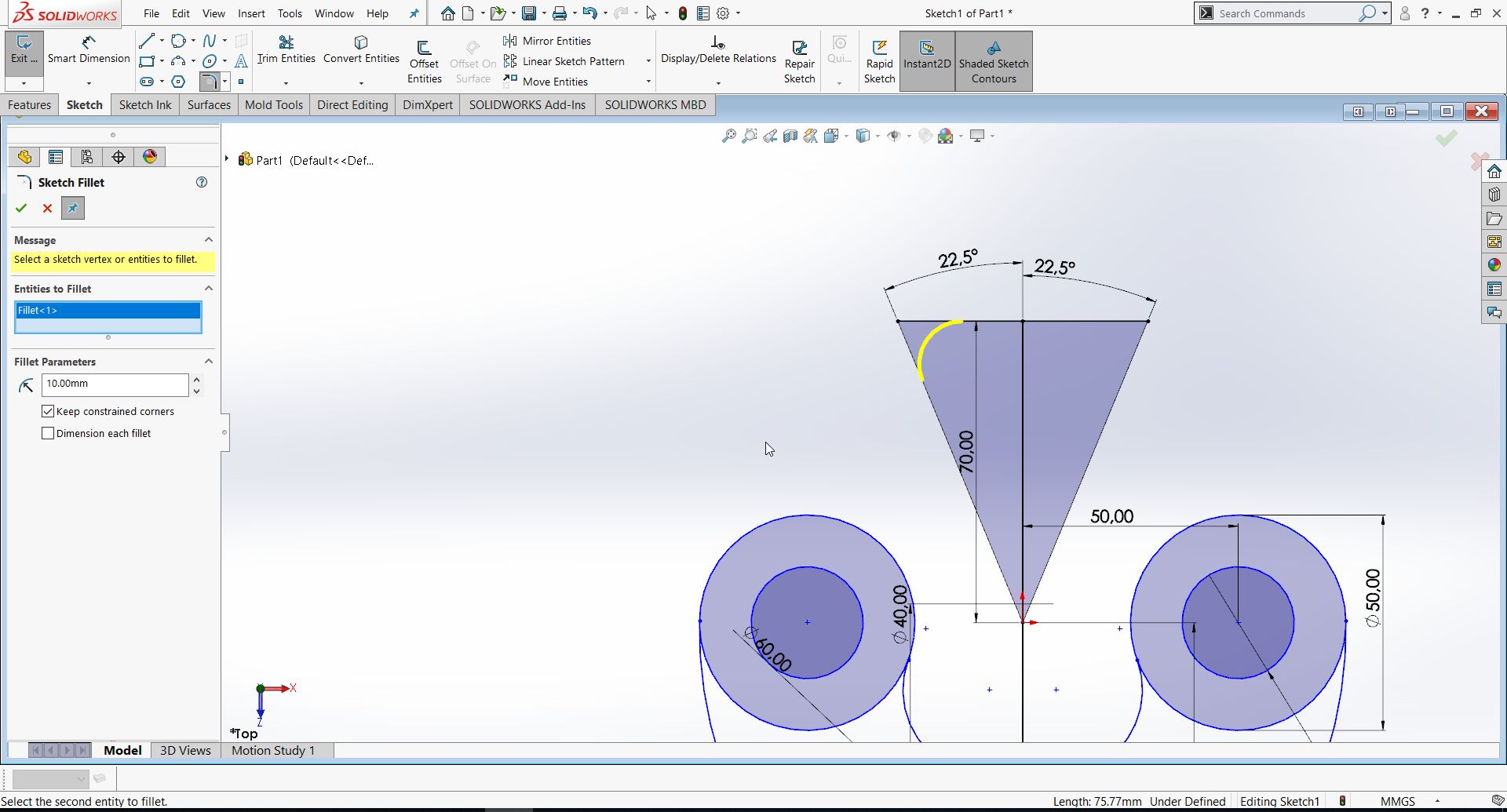 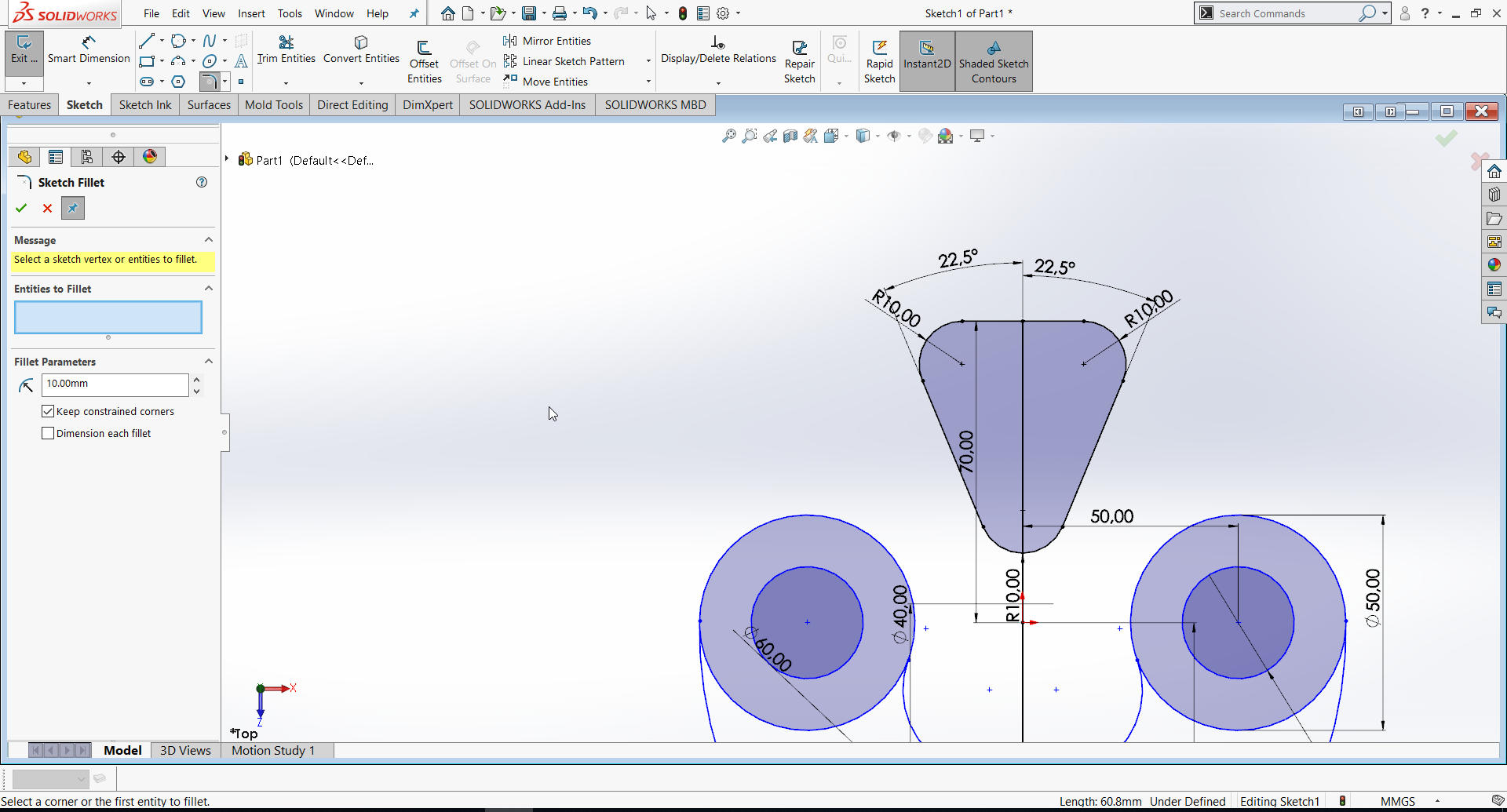 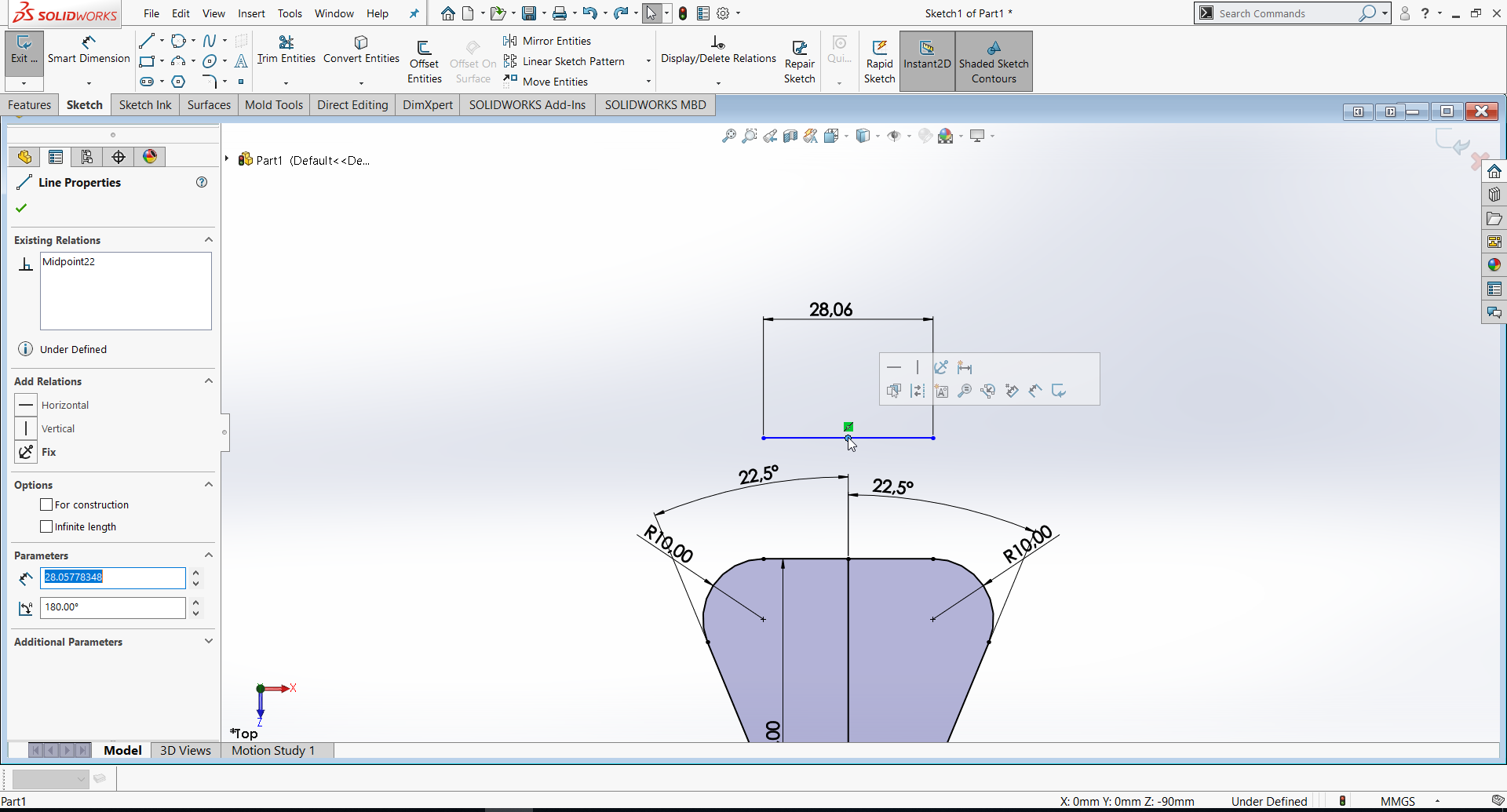 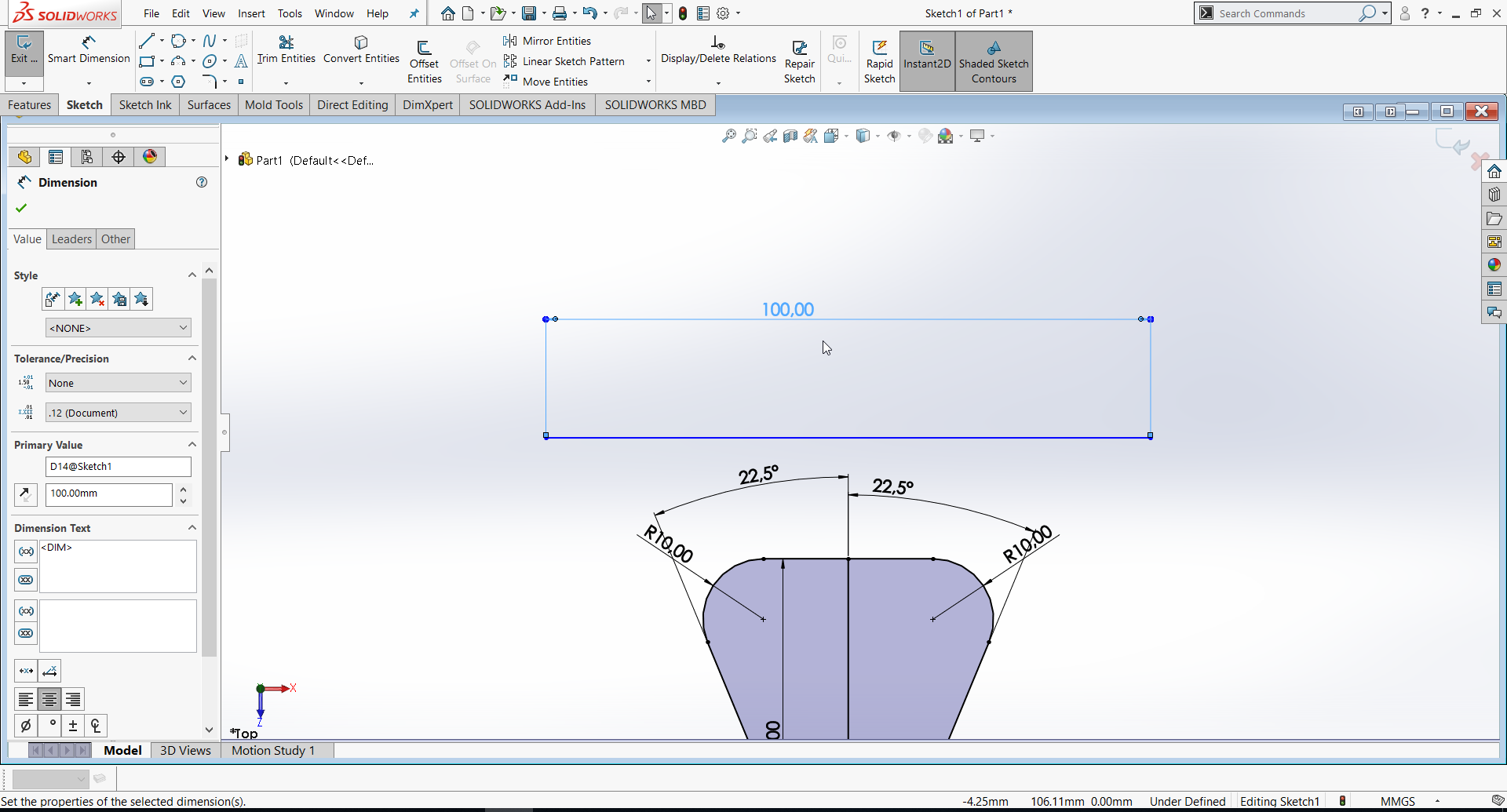 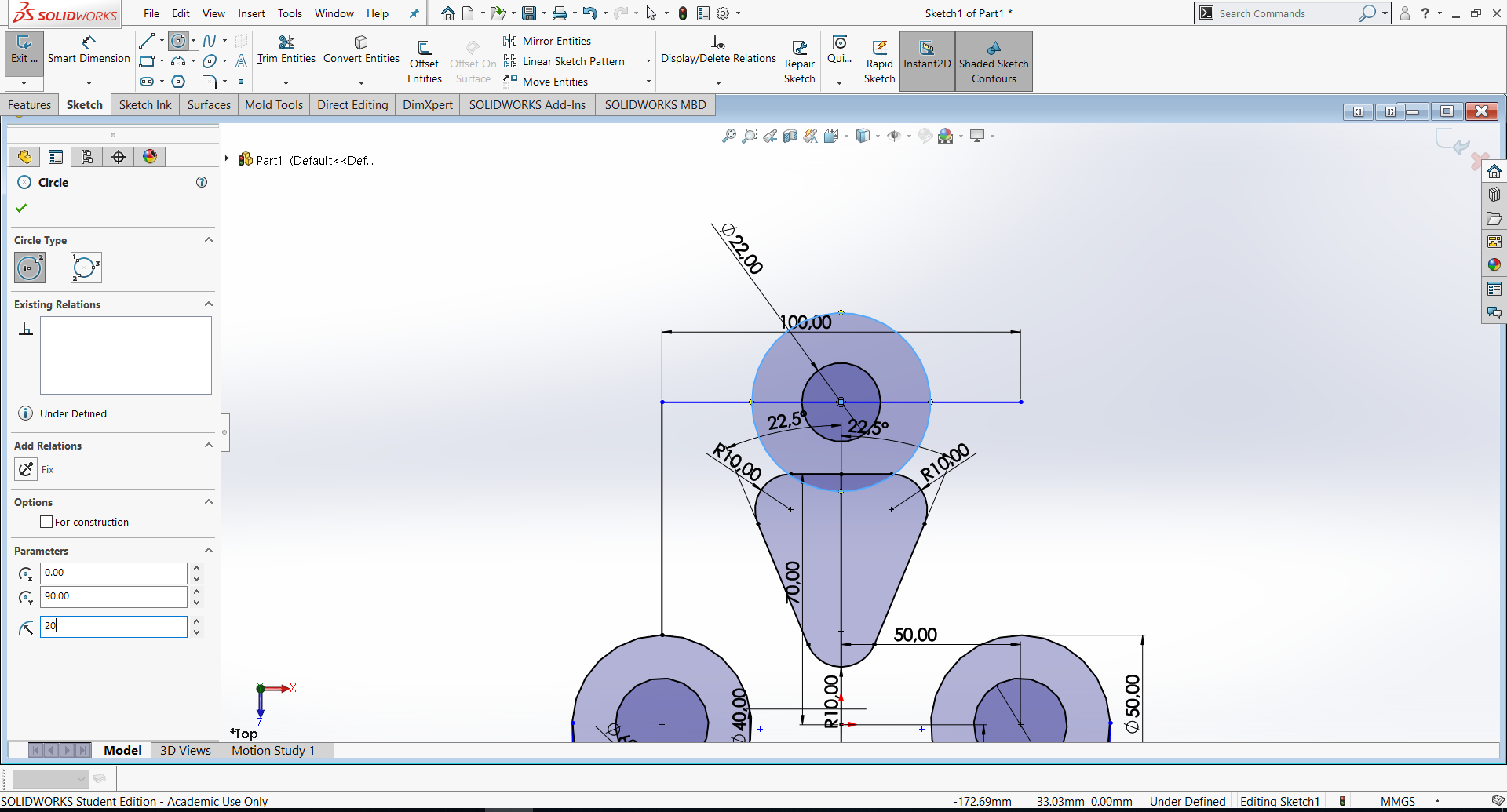 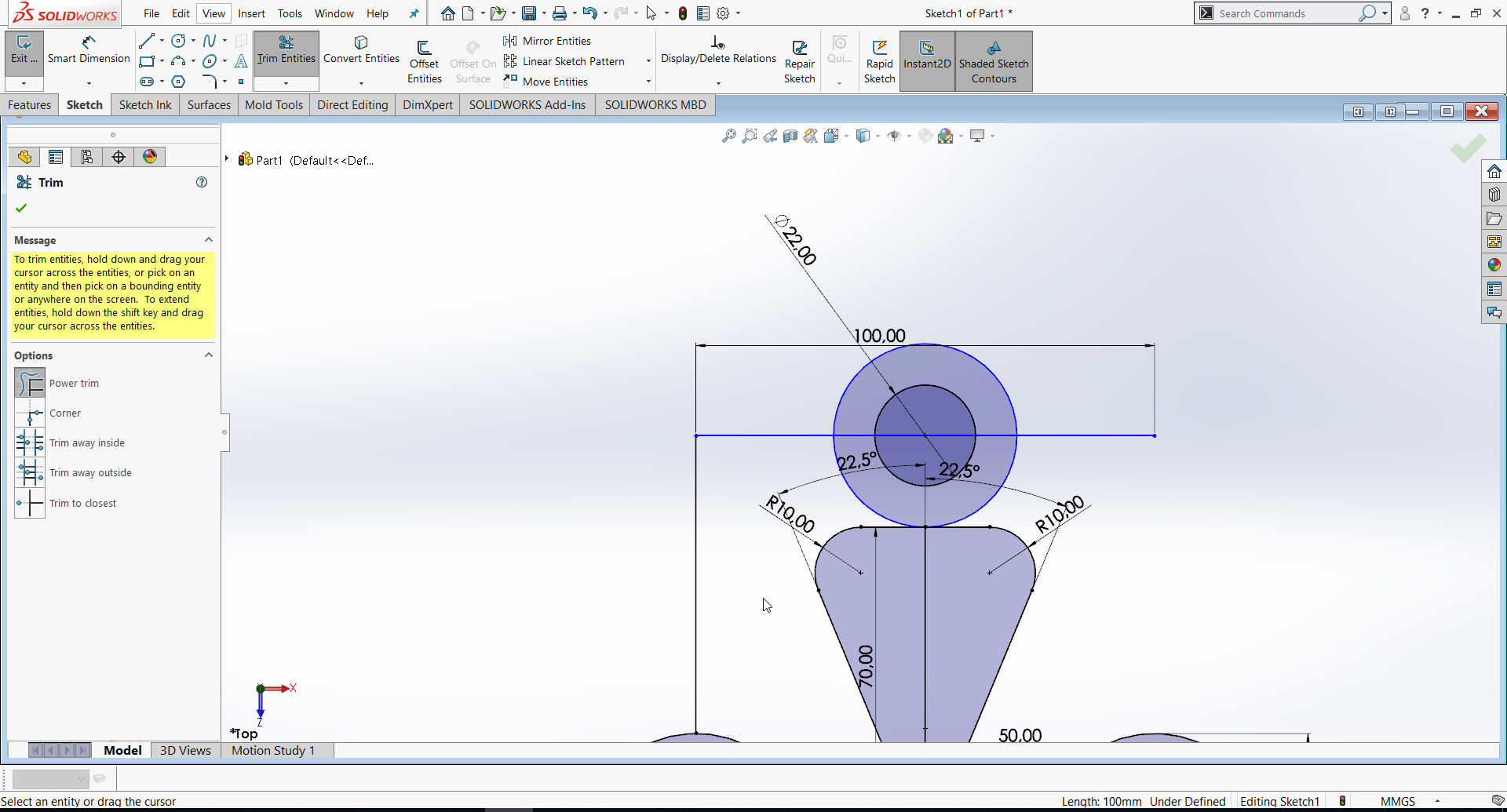 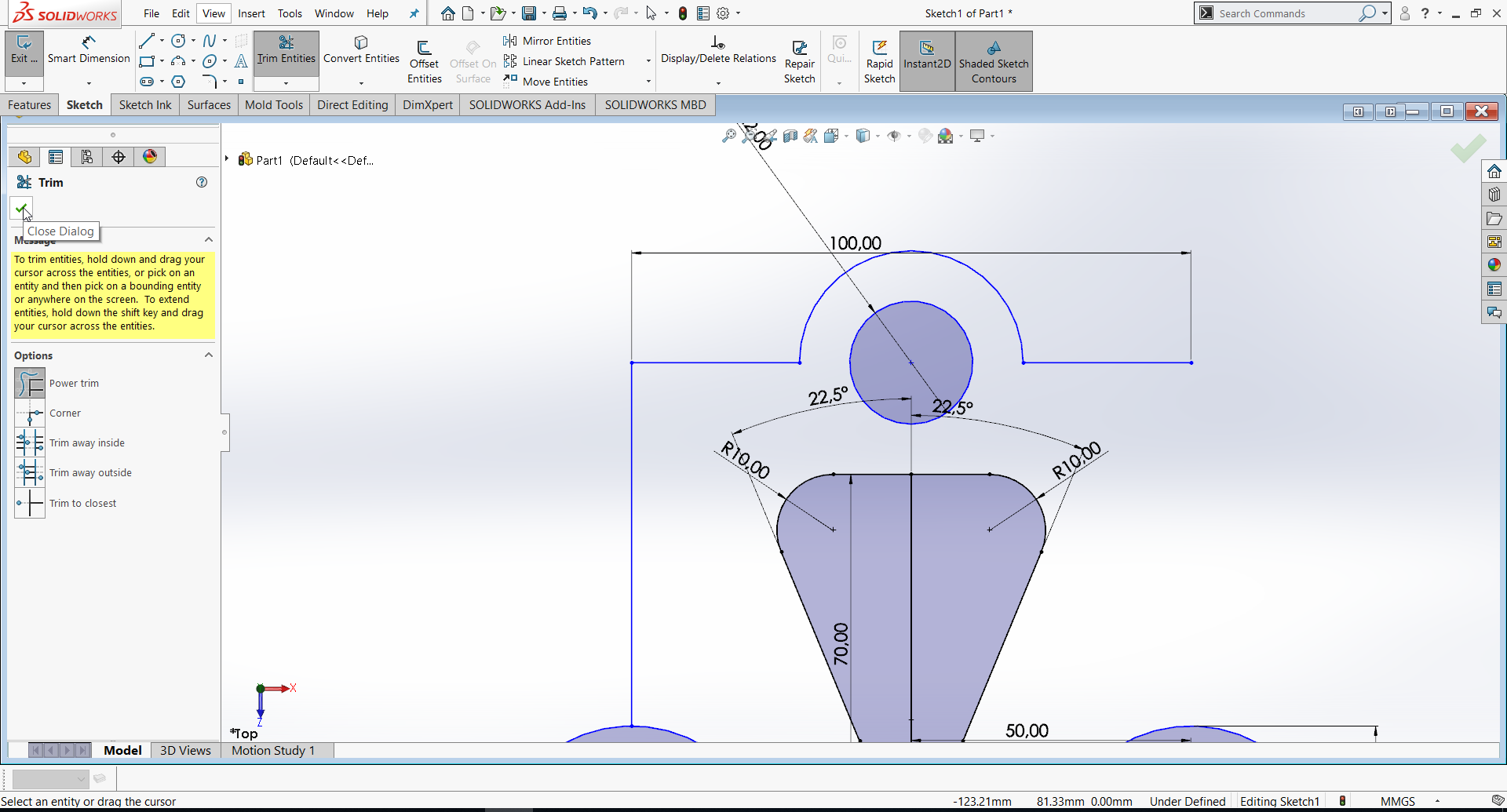 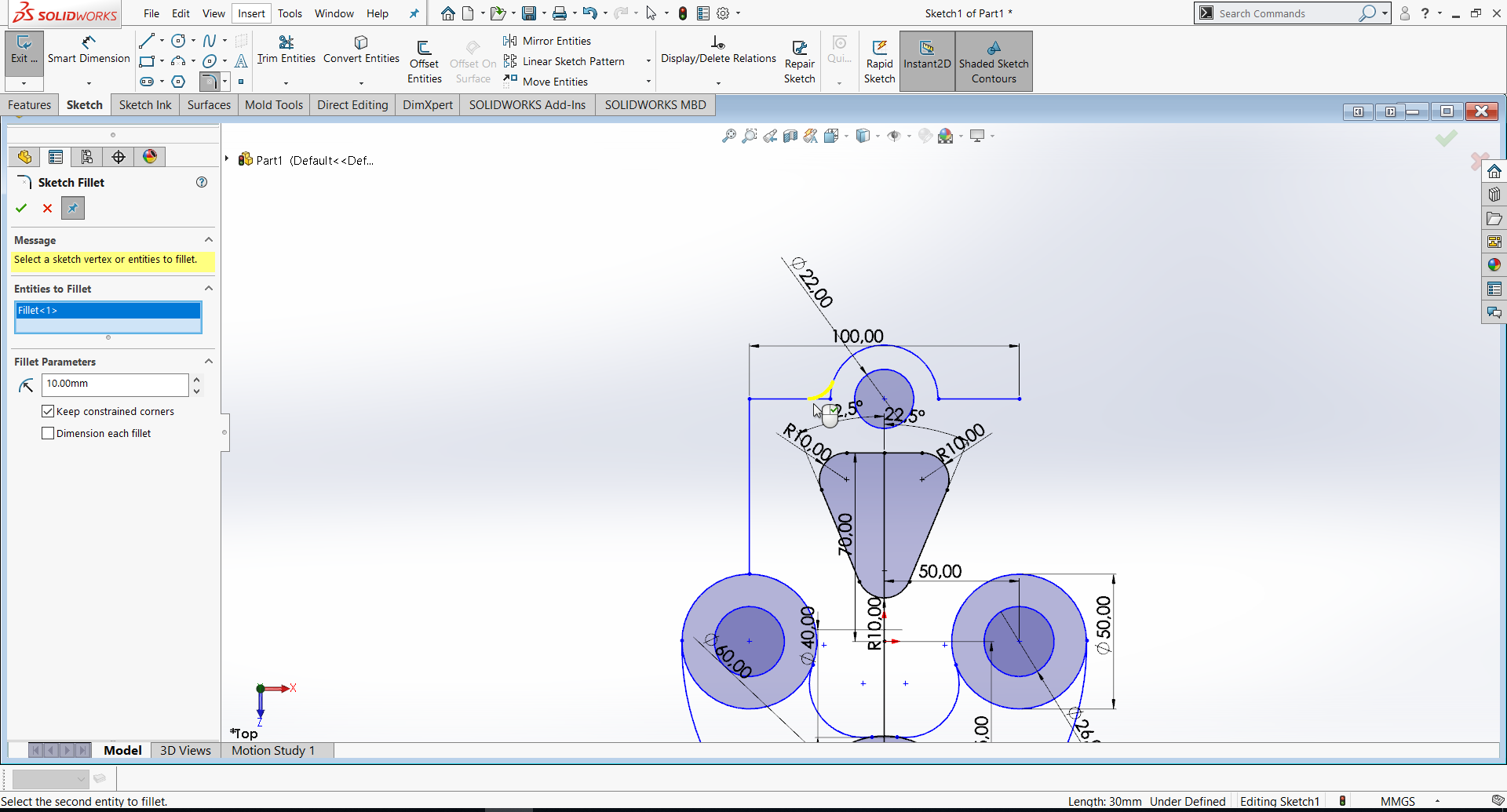 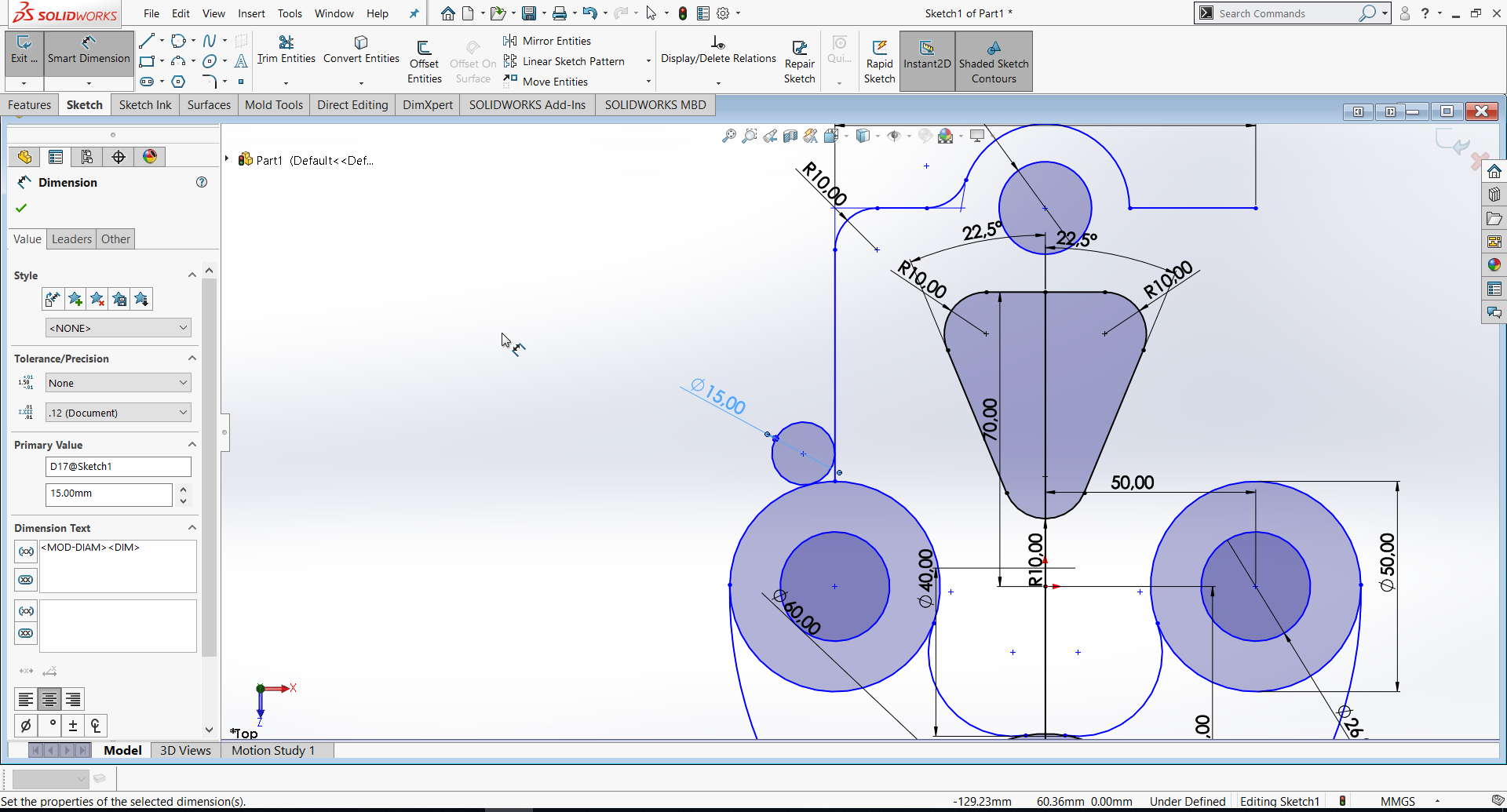 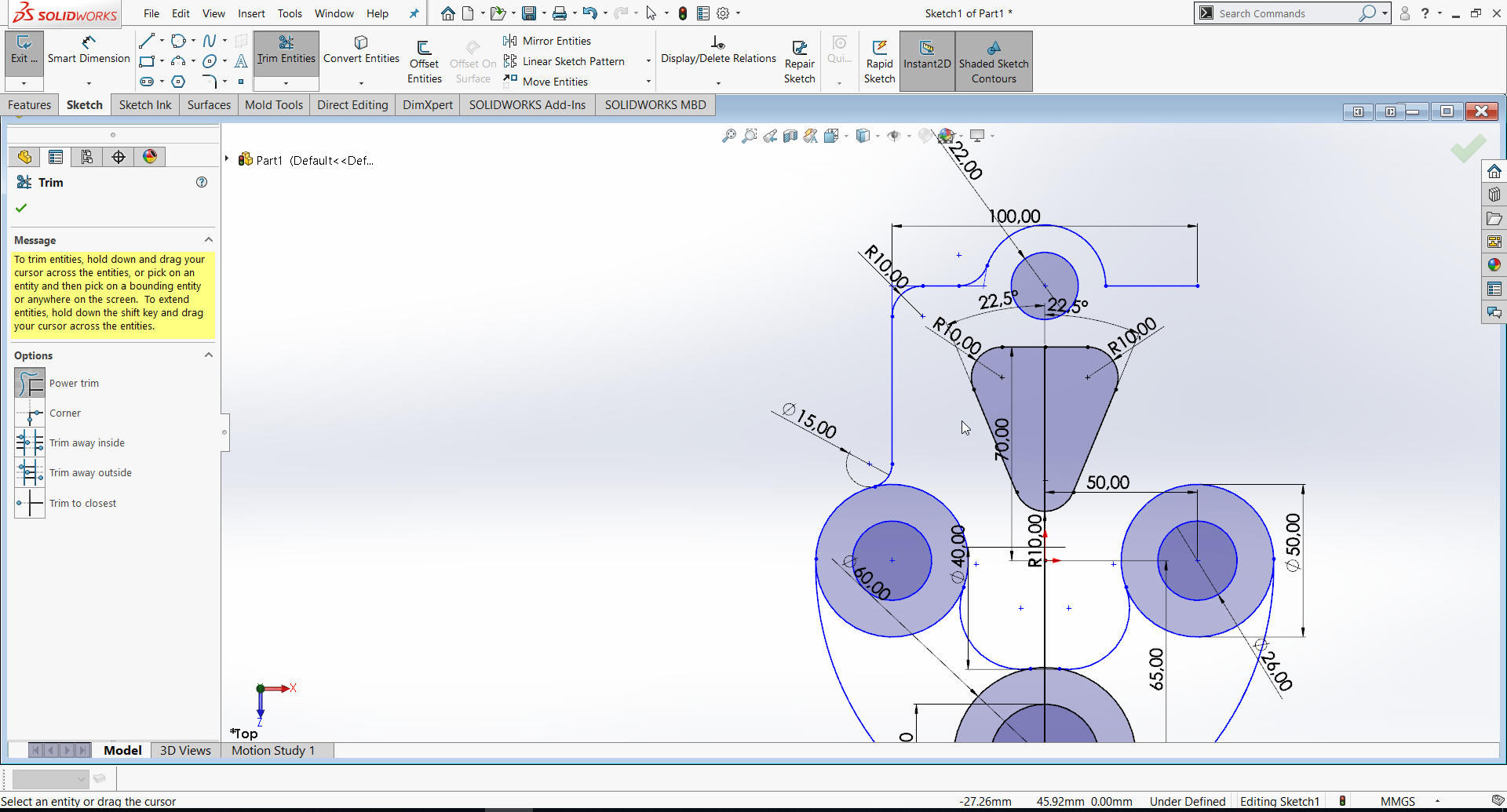 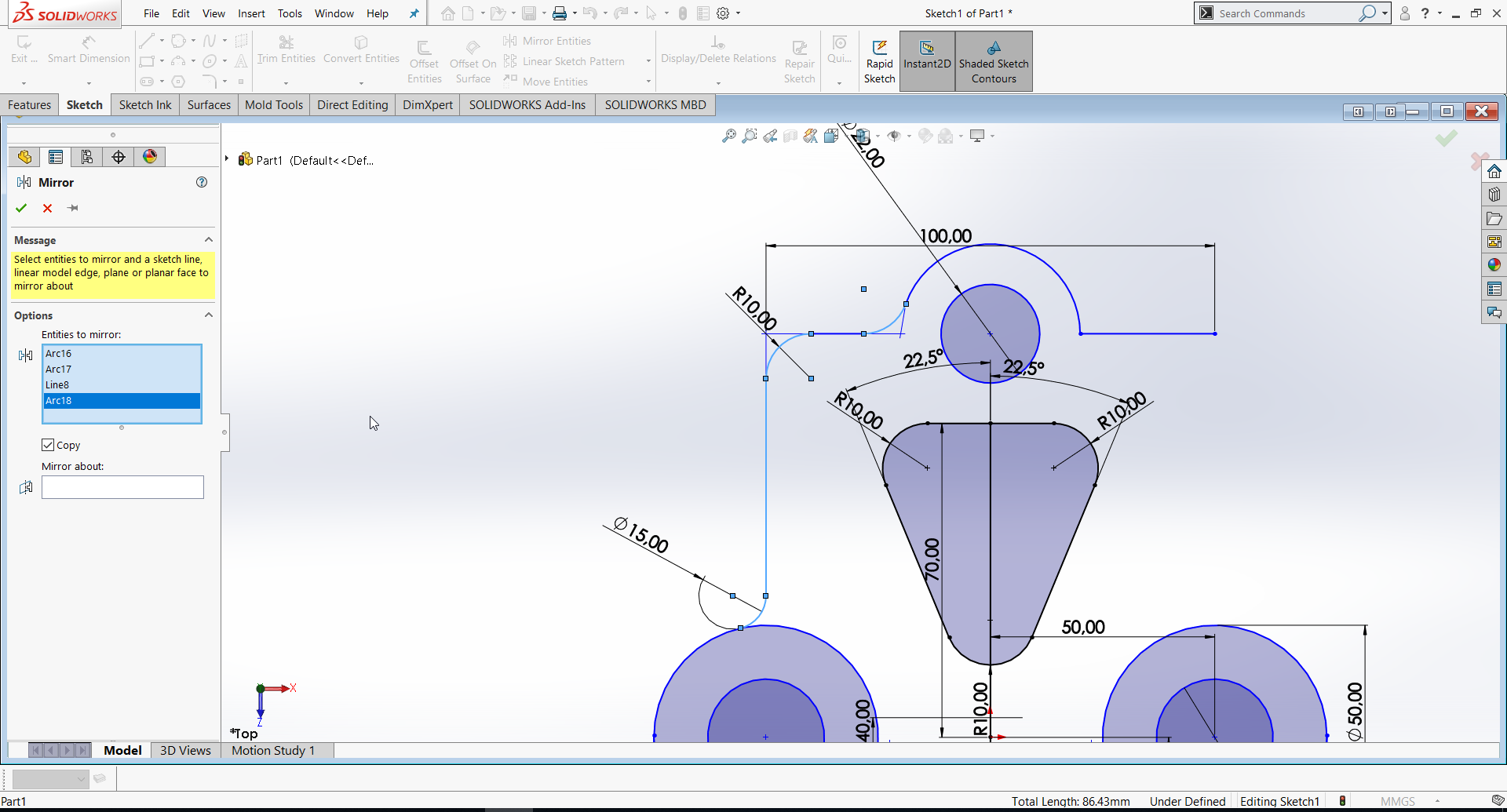 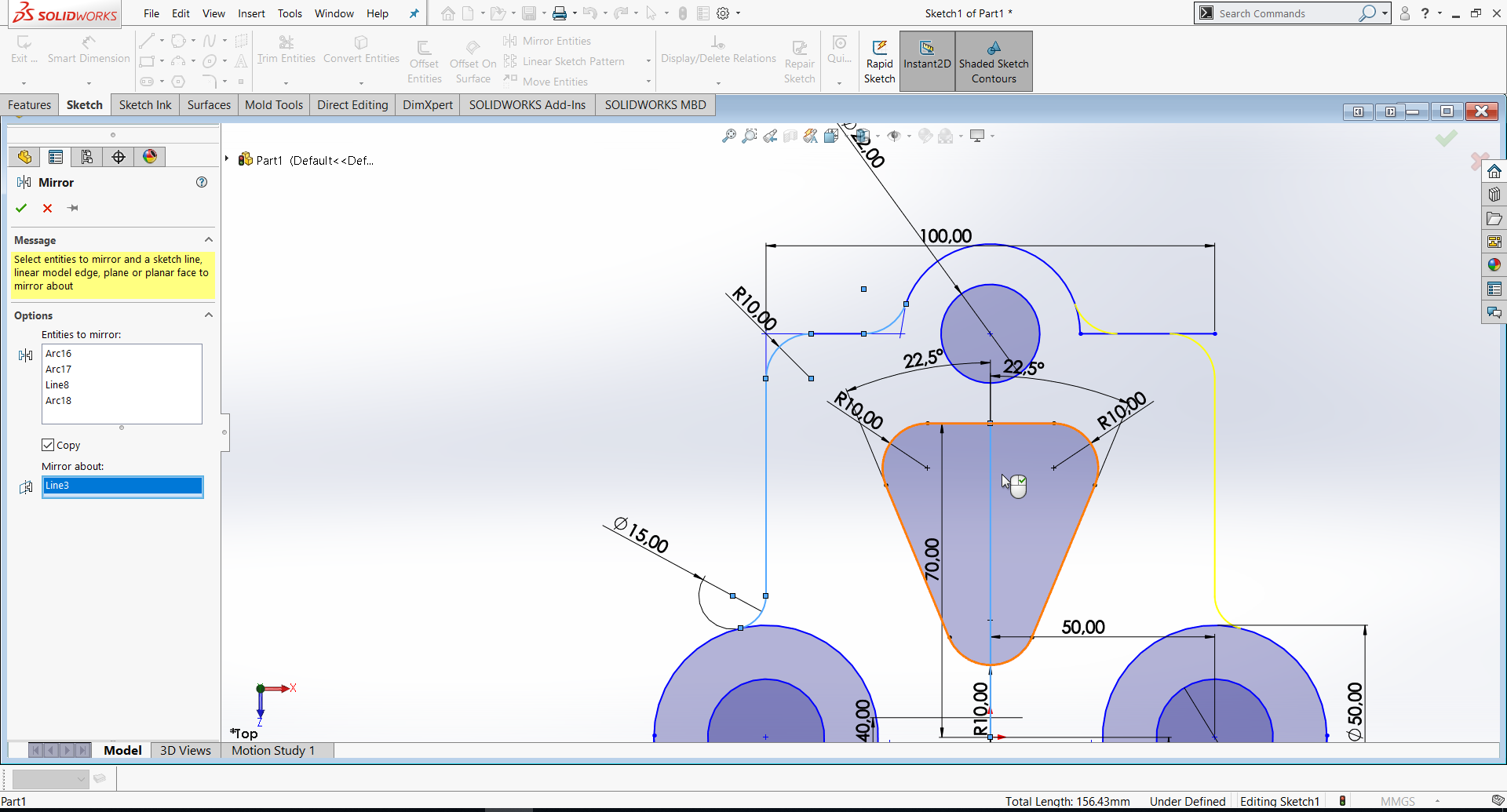 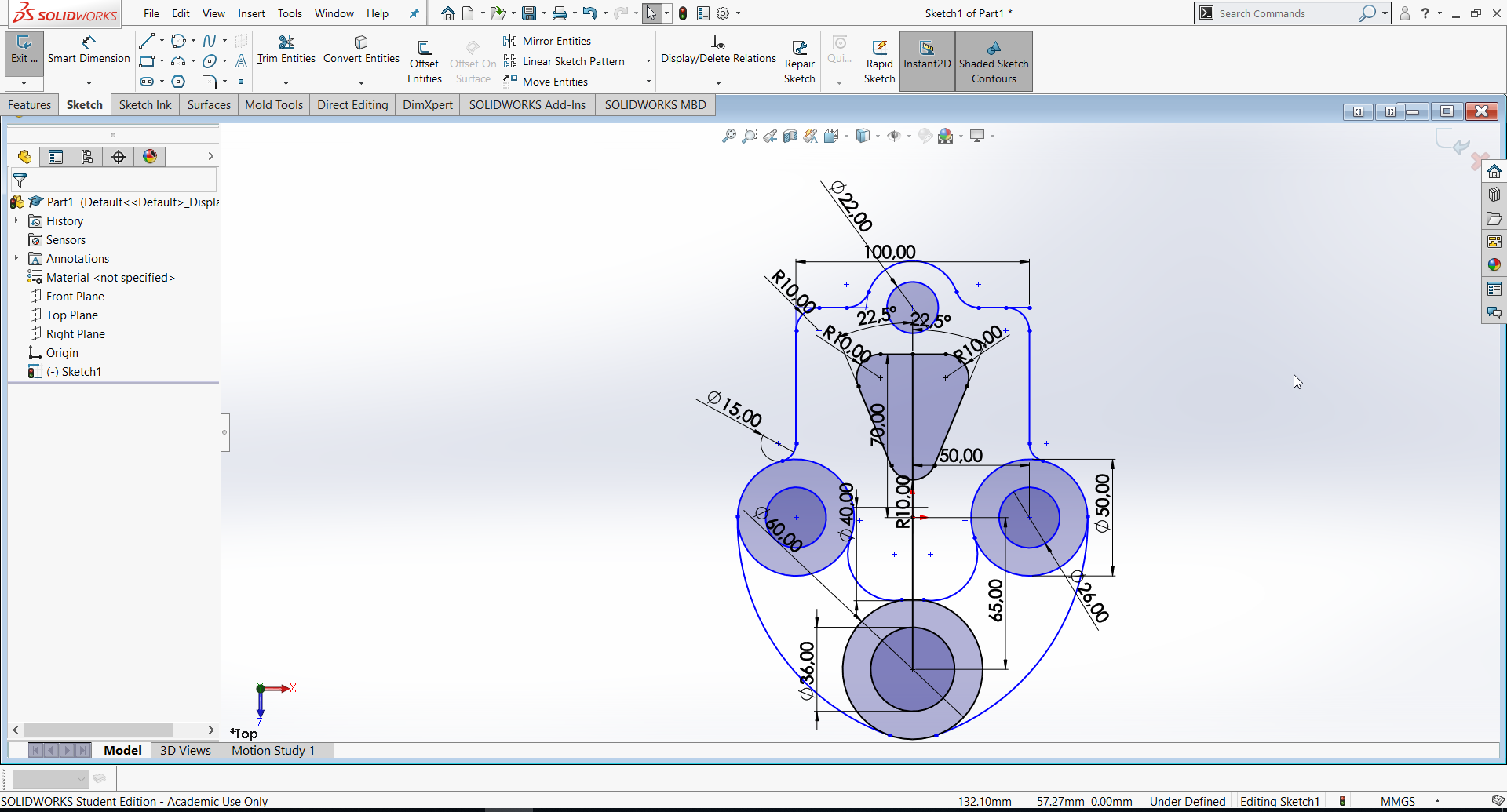 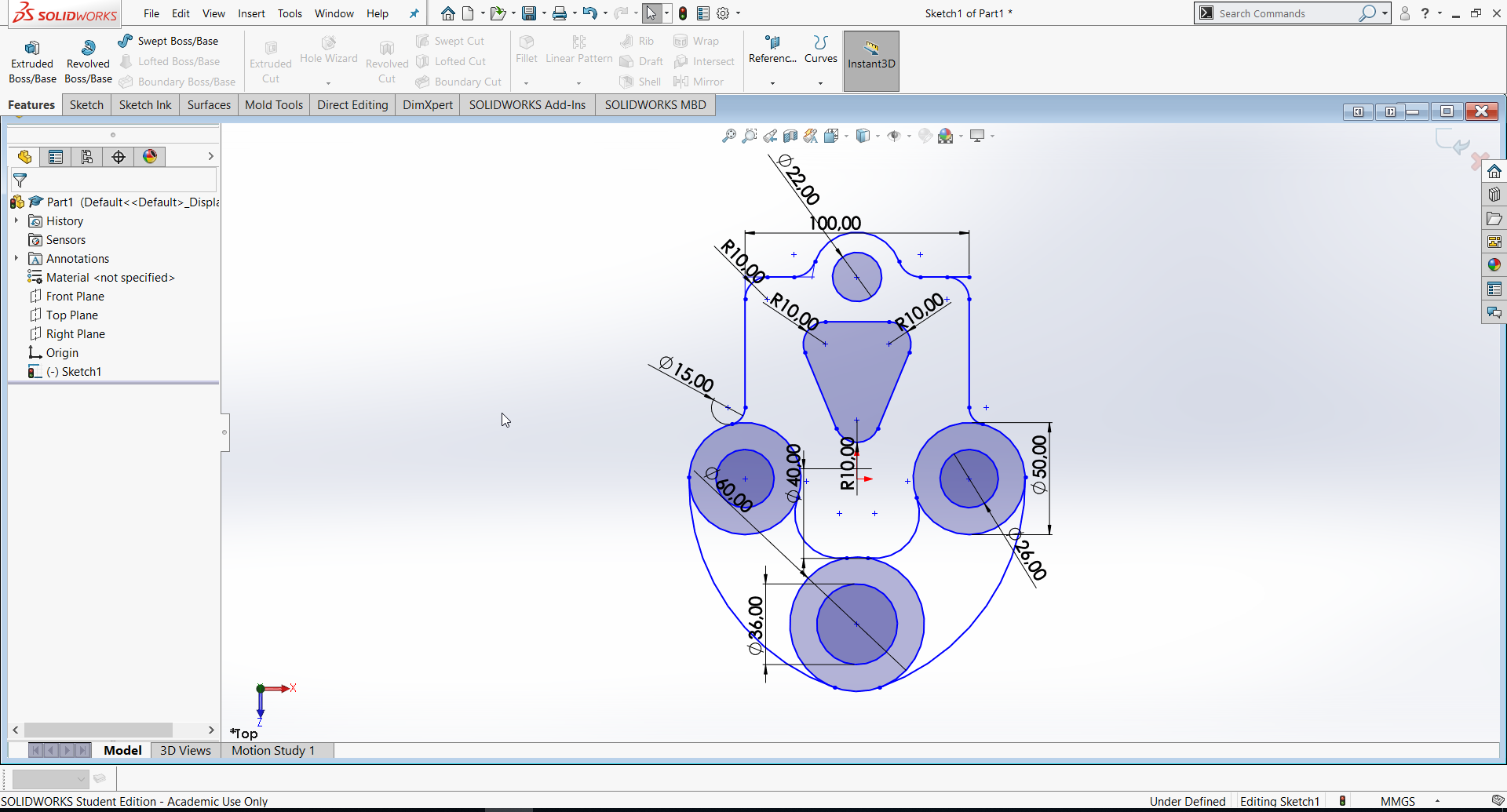 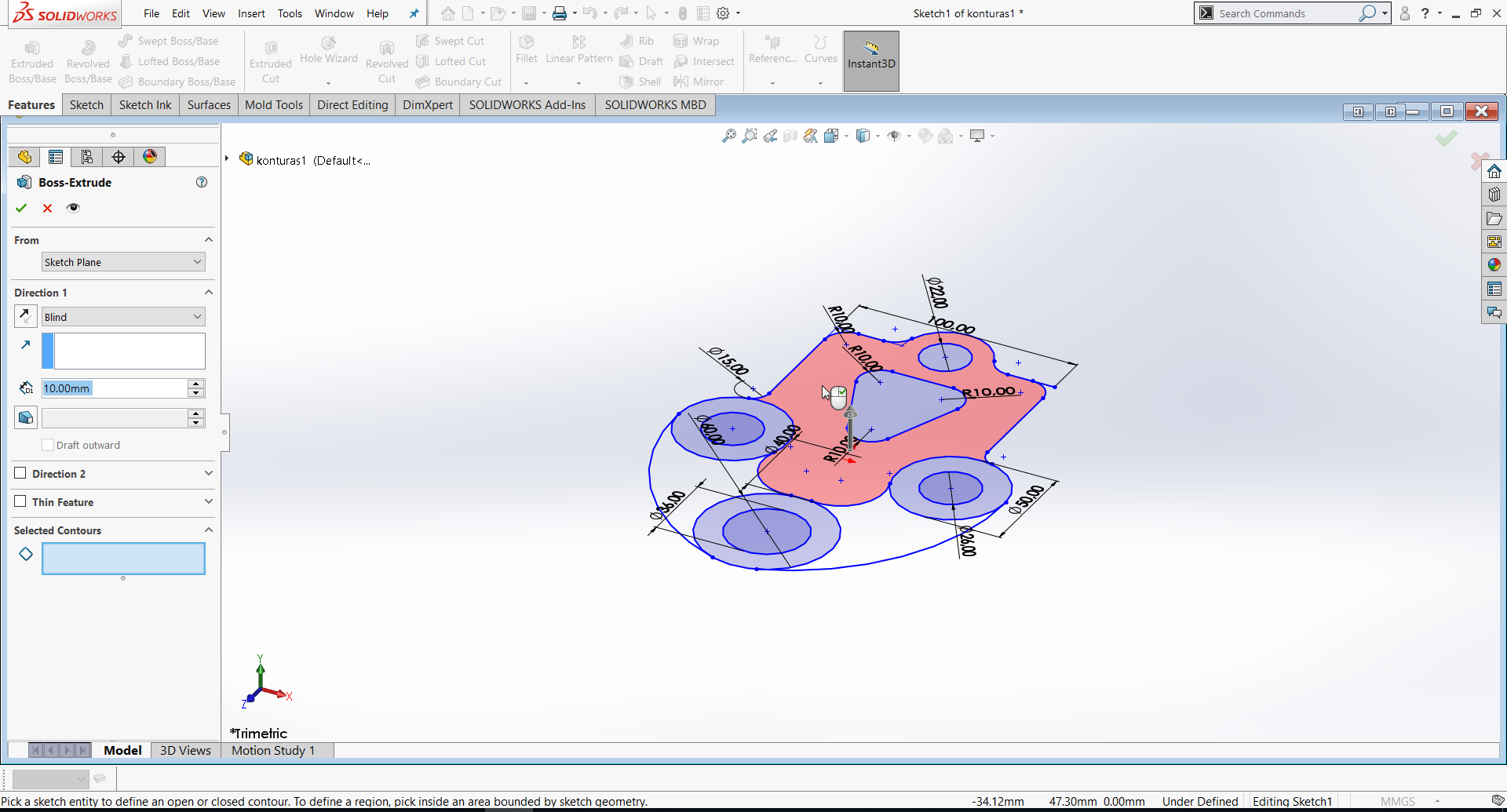 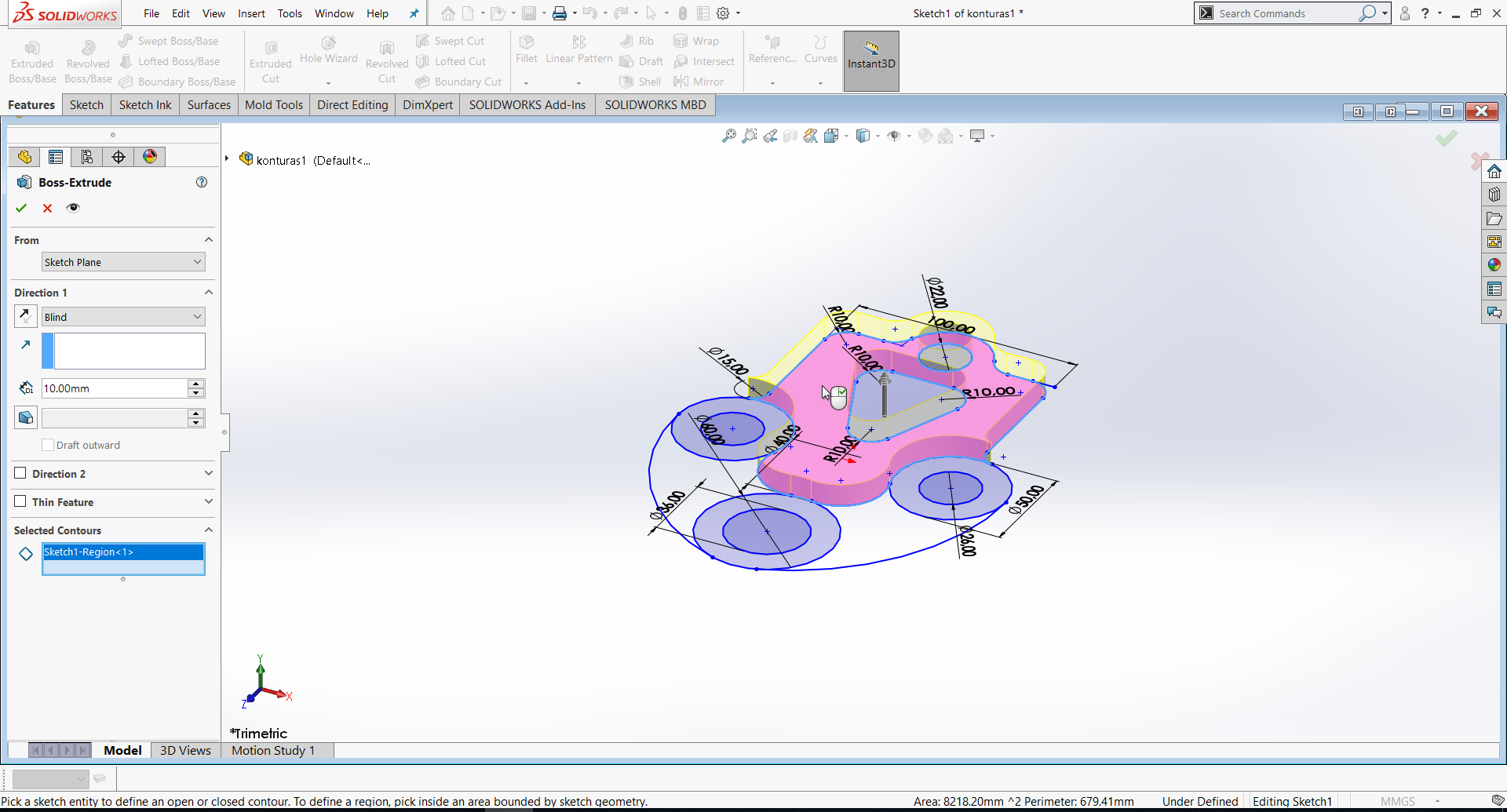 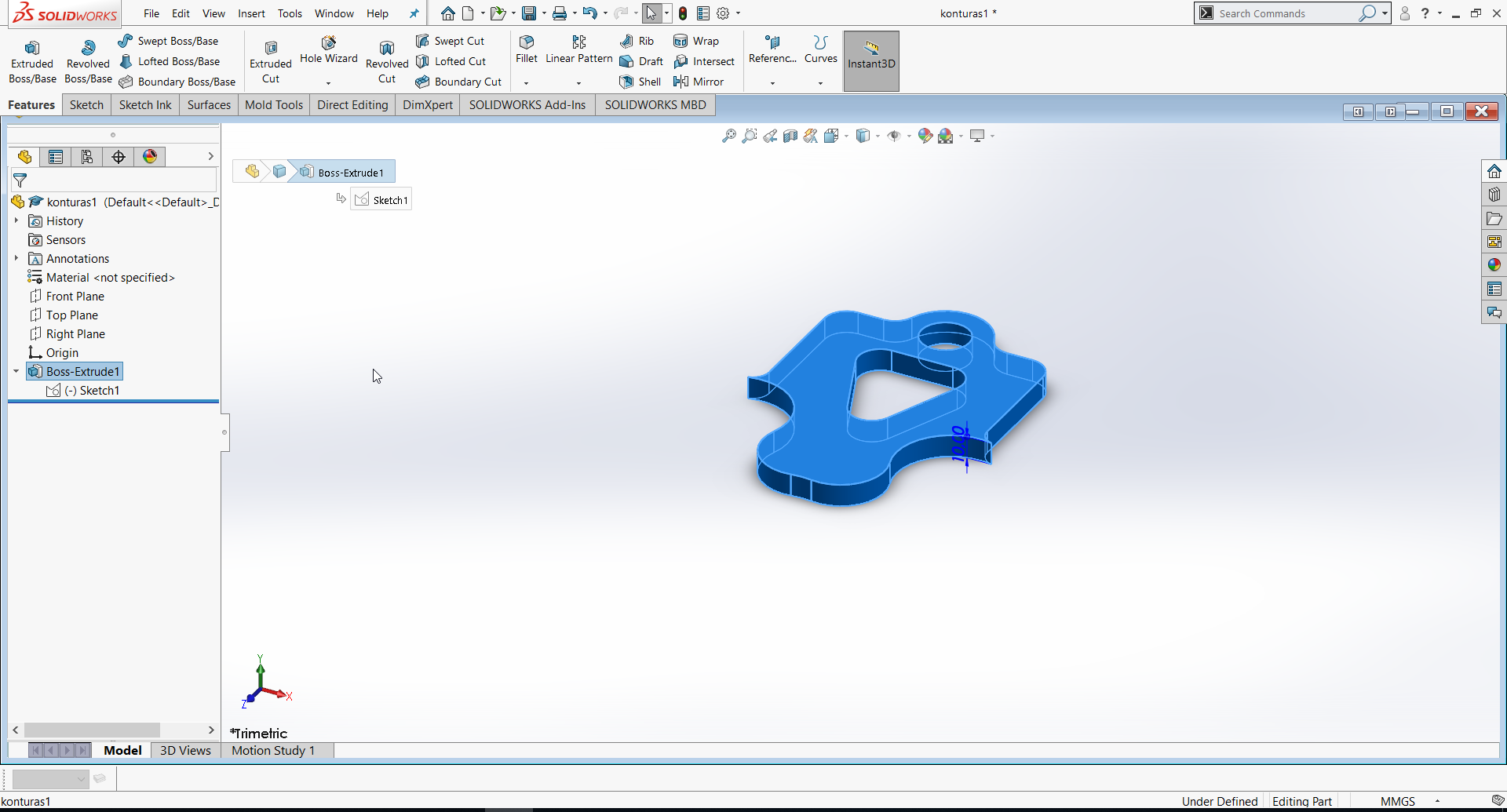 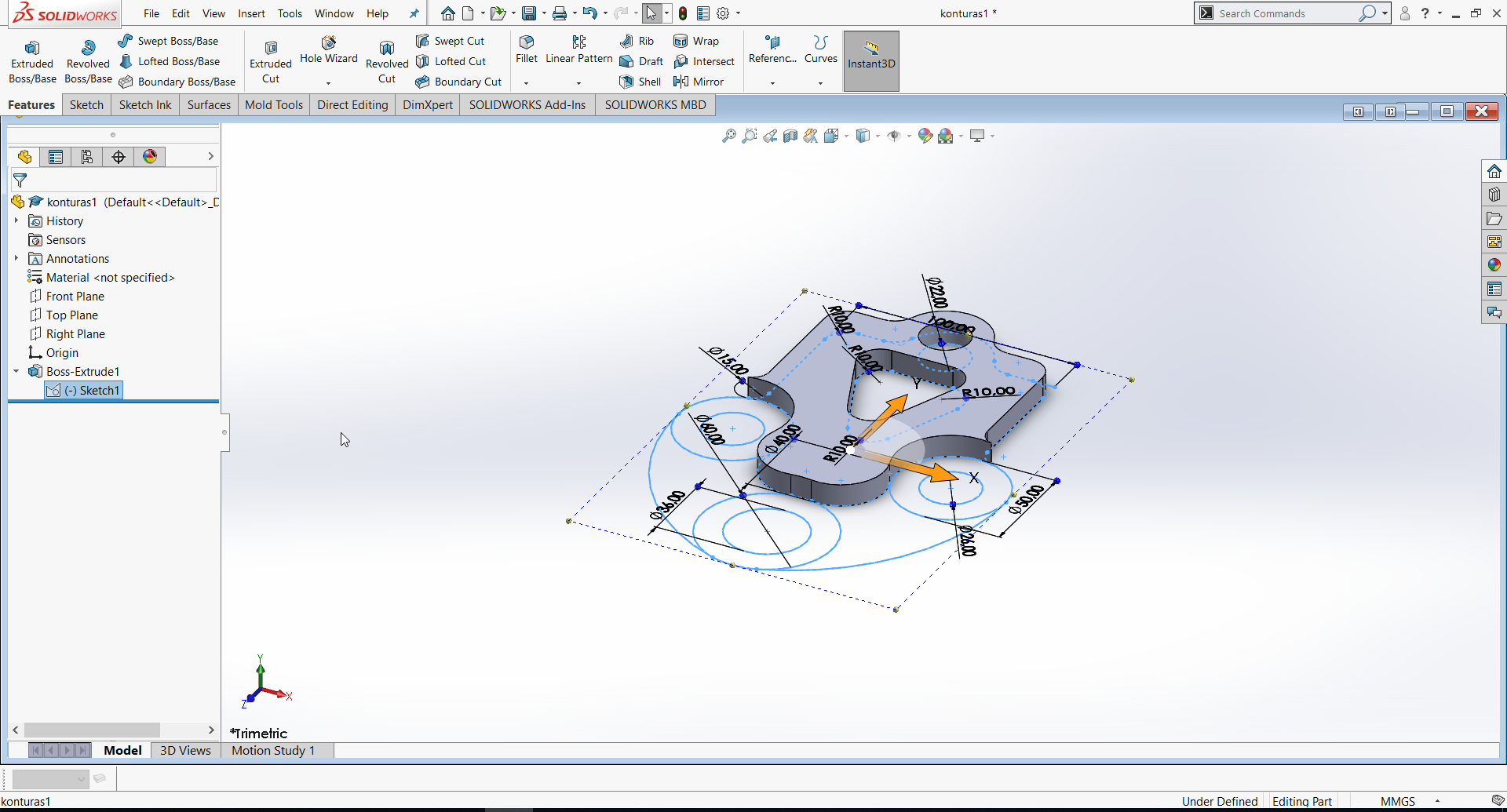 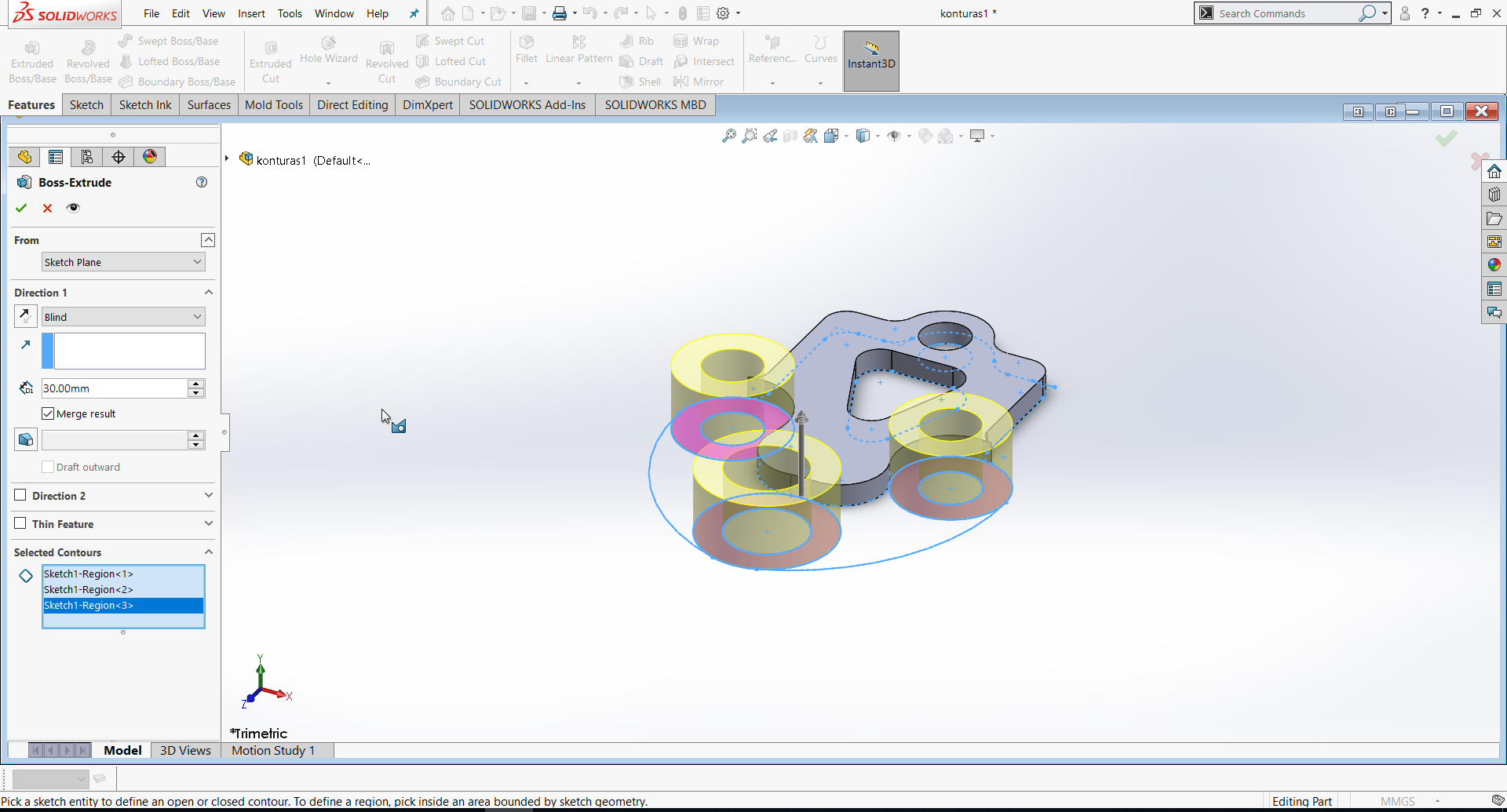 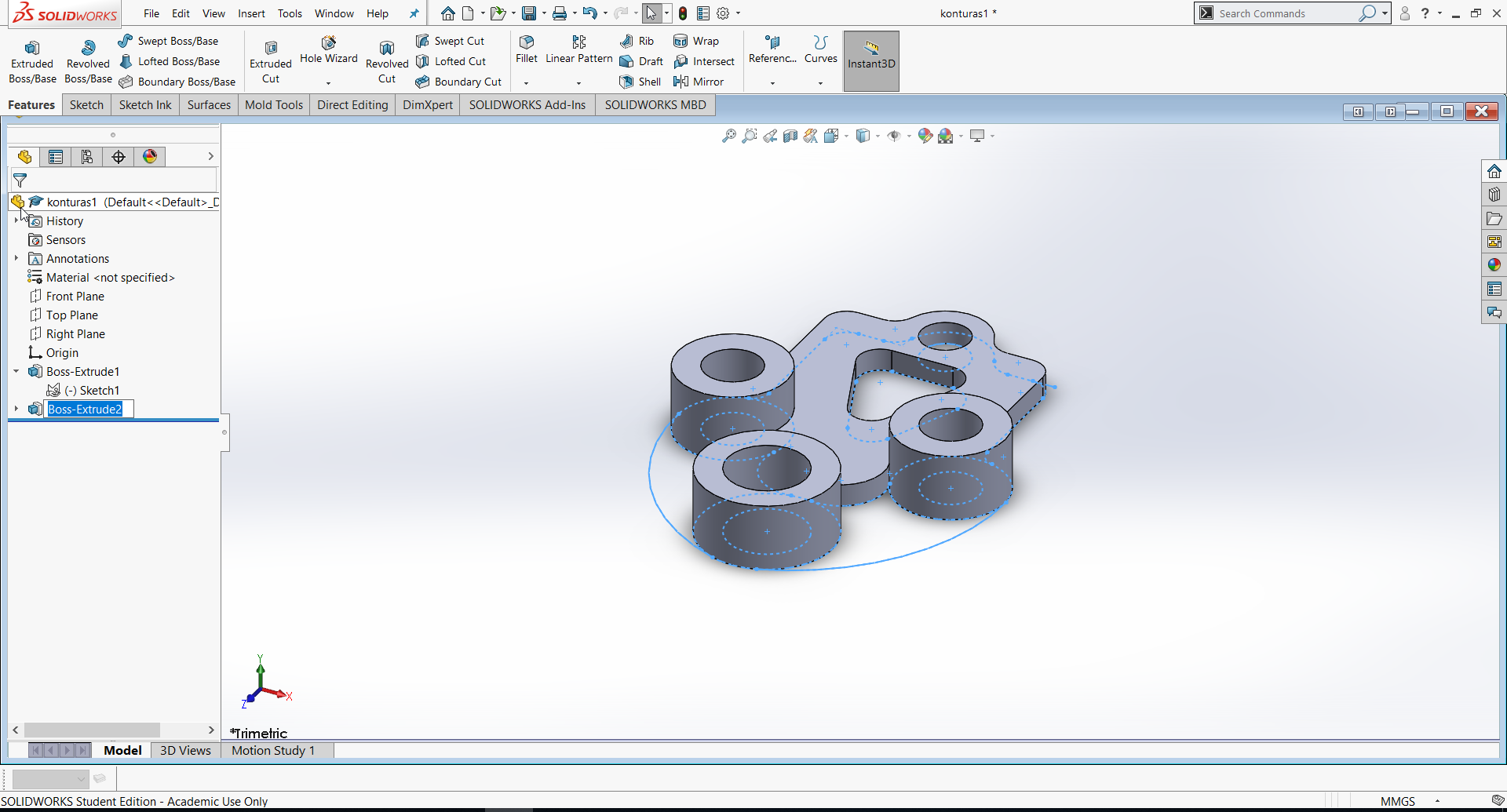 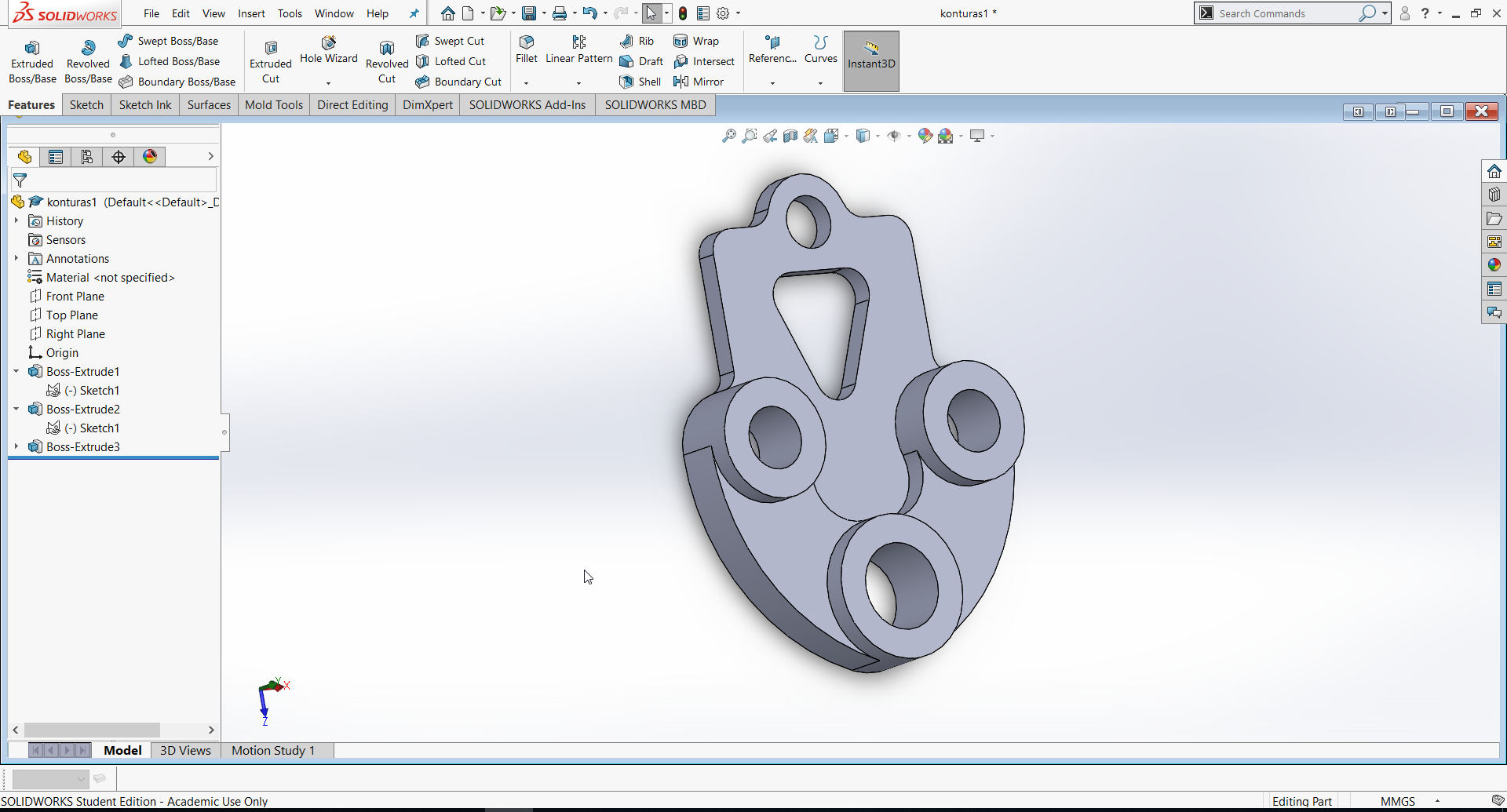 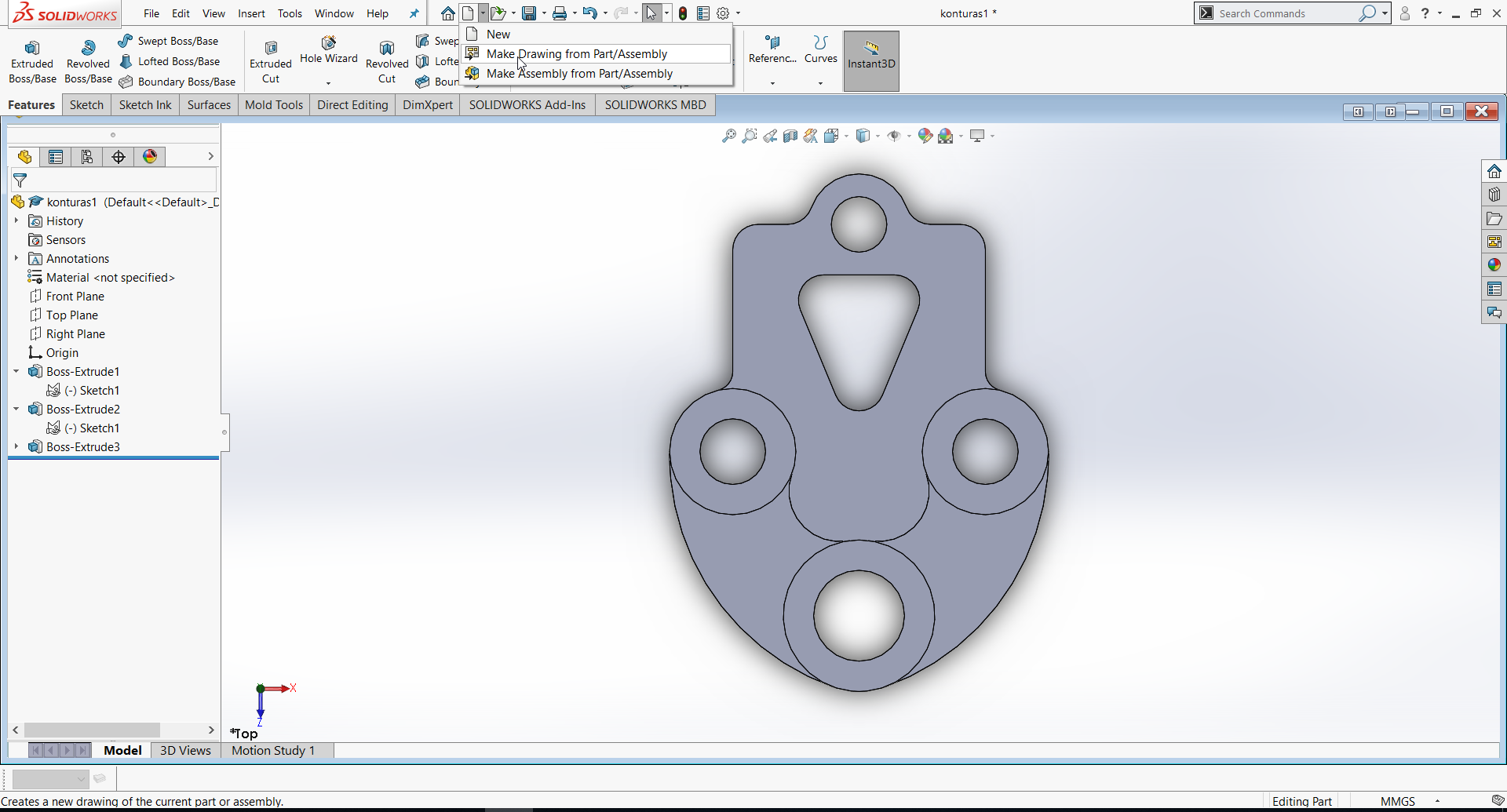 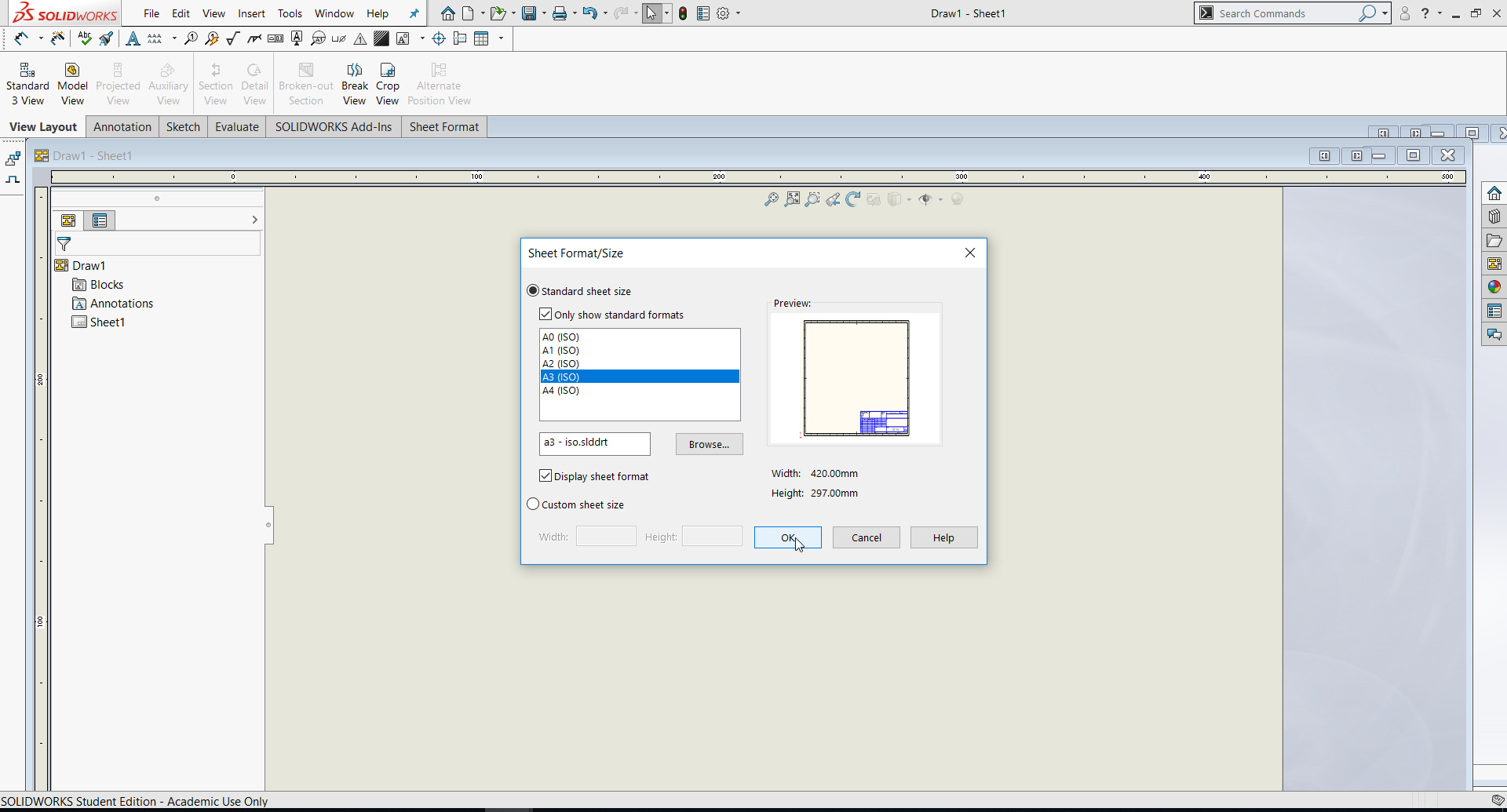 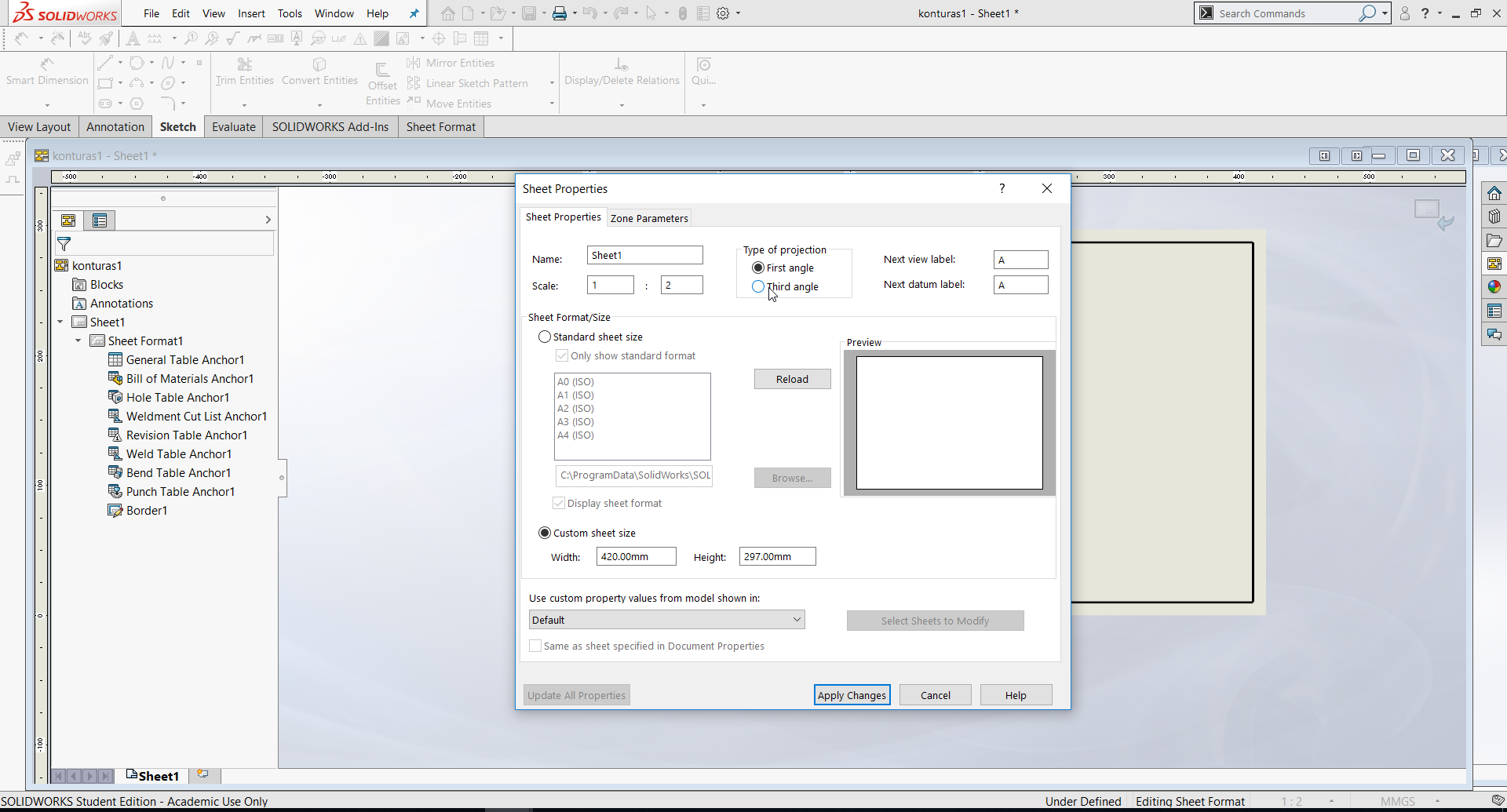 Pasirinknti pirmo kampo projektavimą
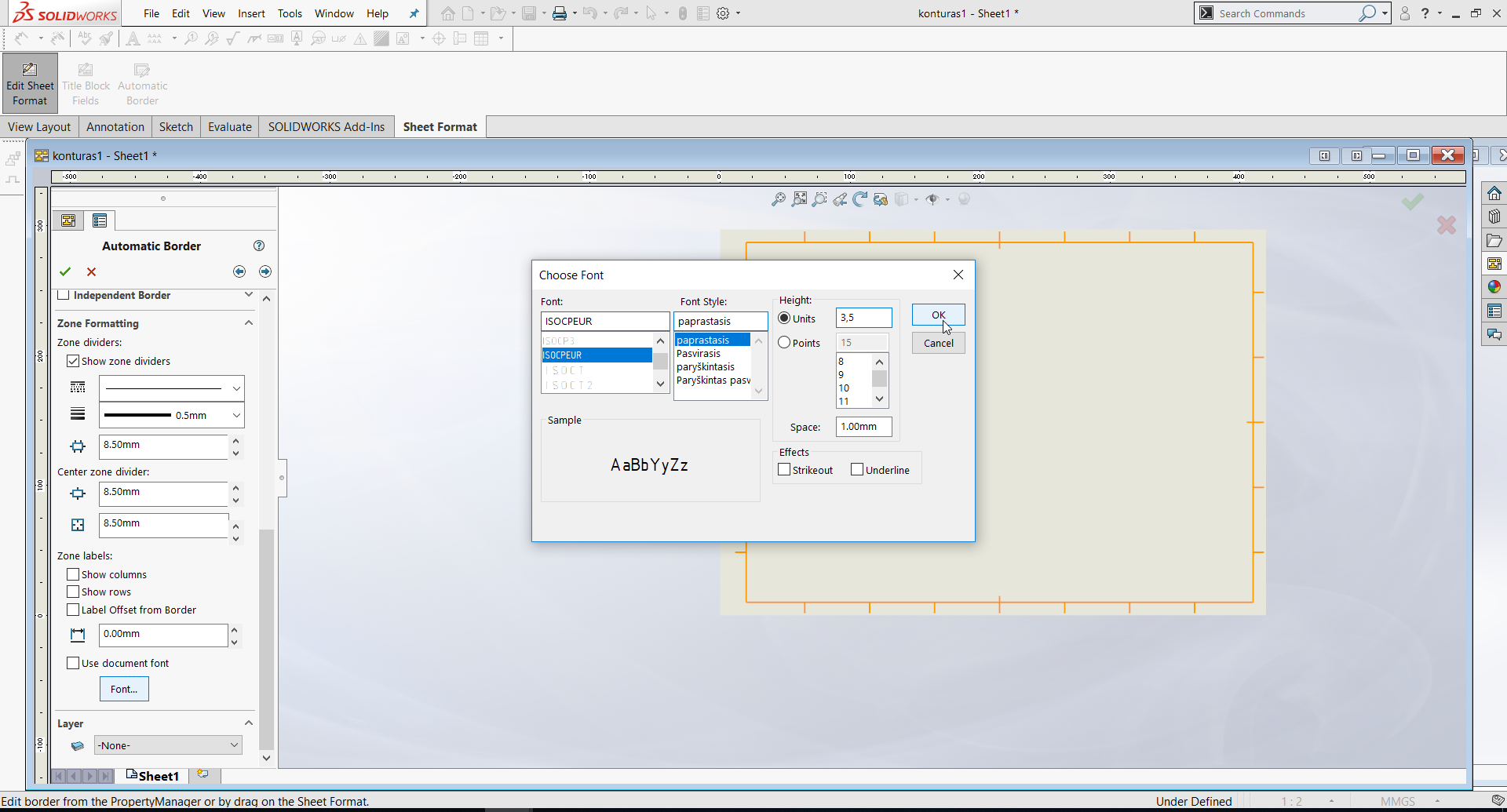 Jeigu nerodom suskirstymo
zonomis nuimame varneles
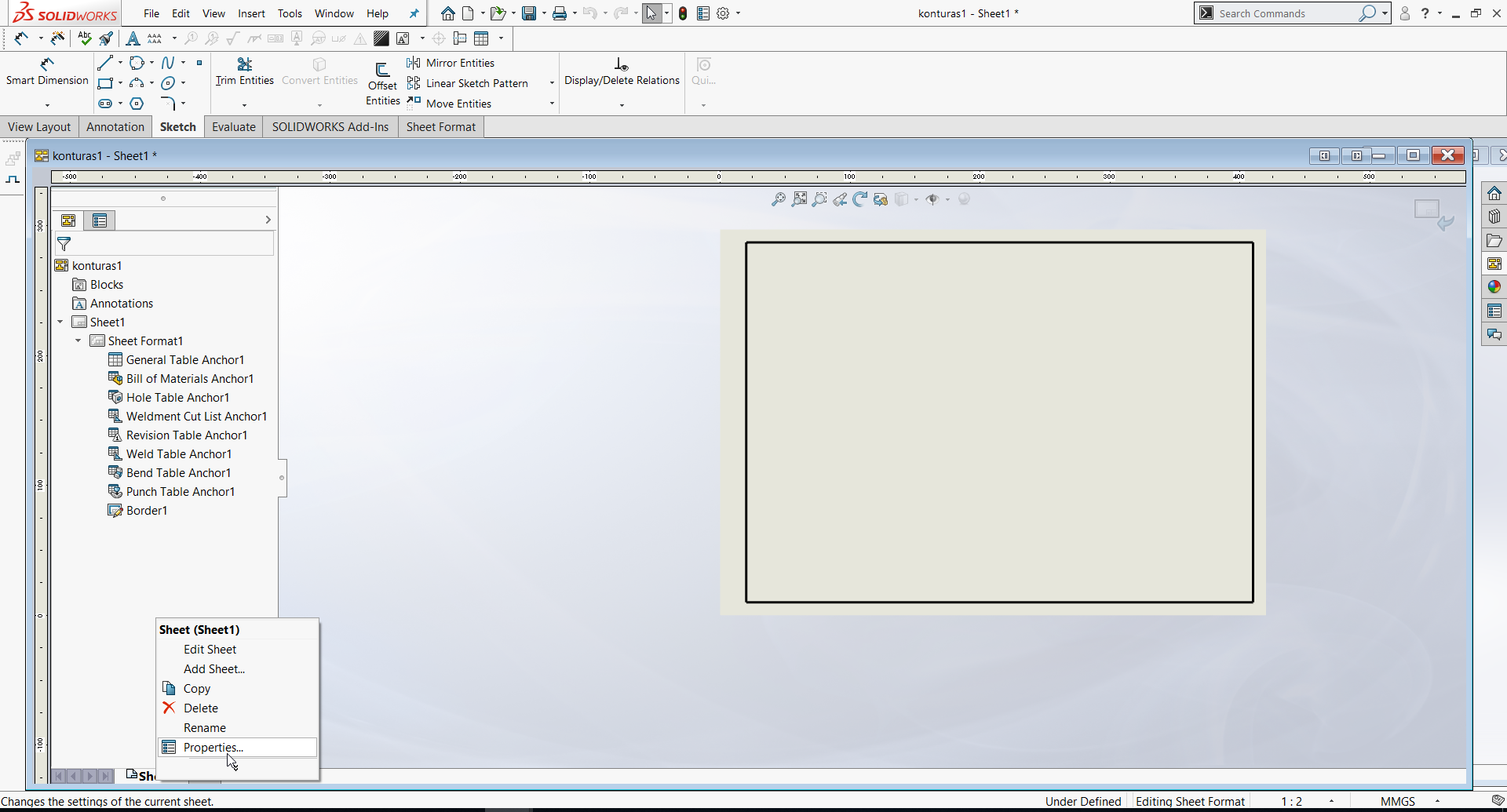 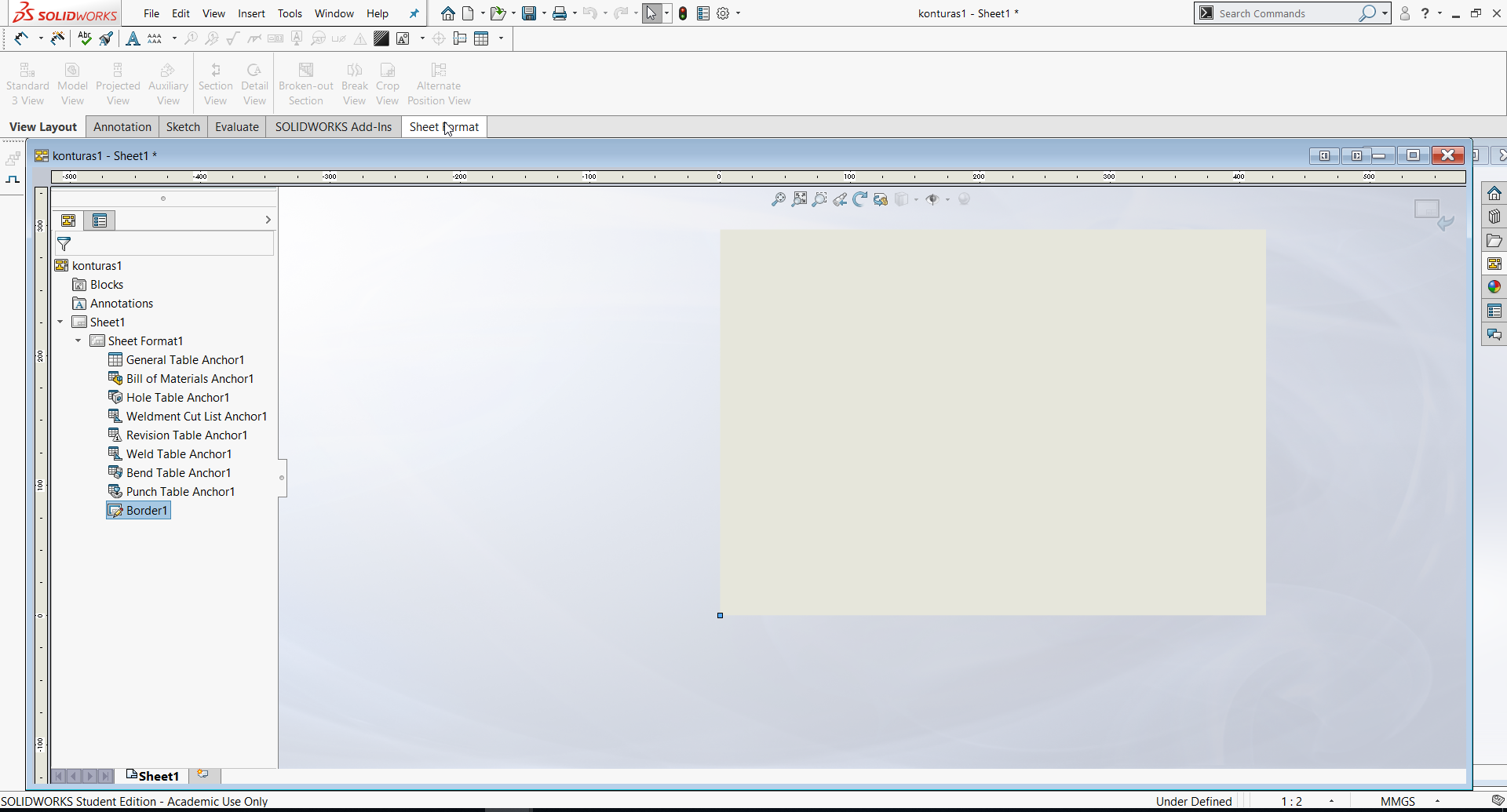 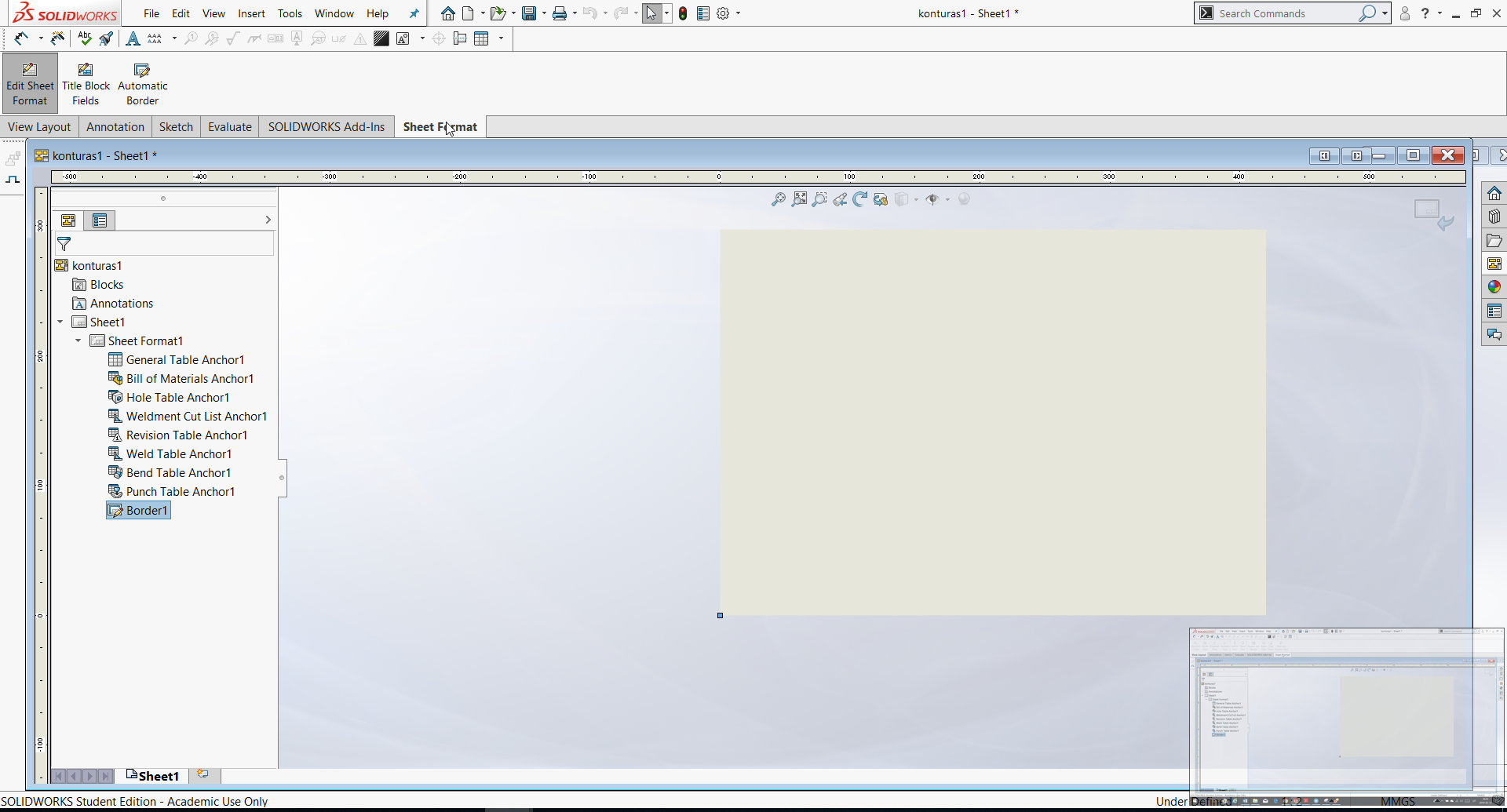 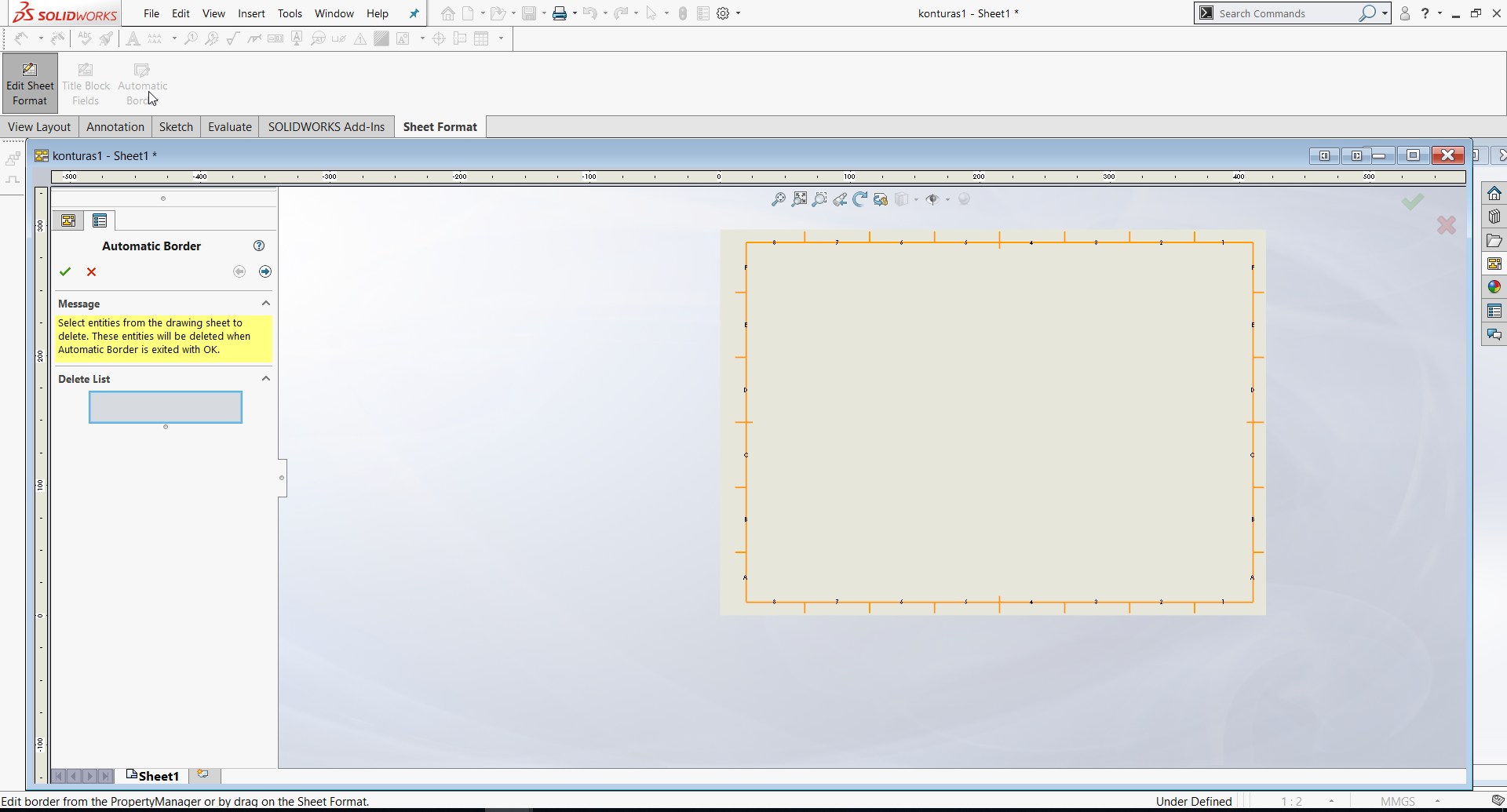 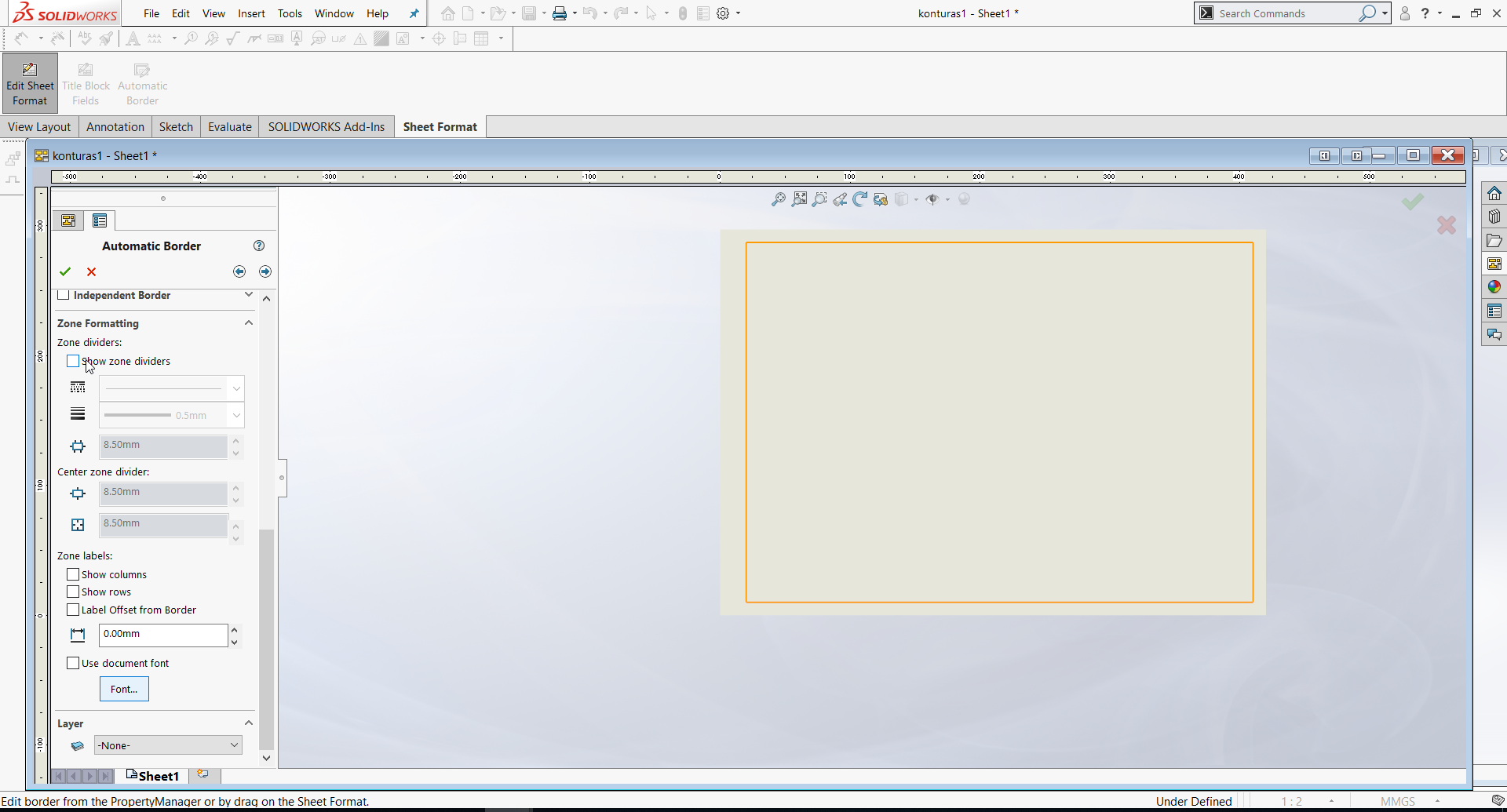 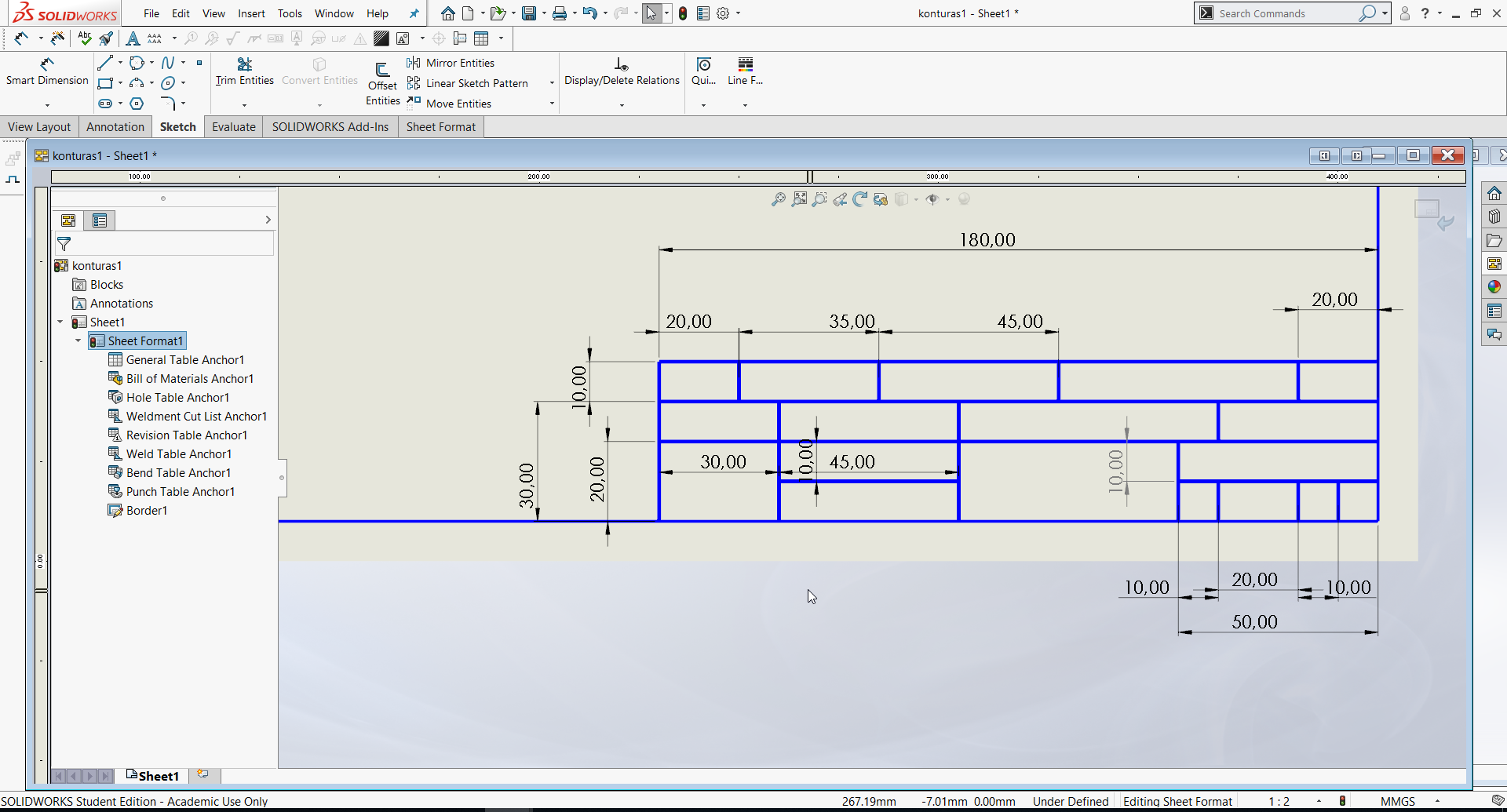 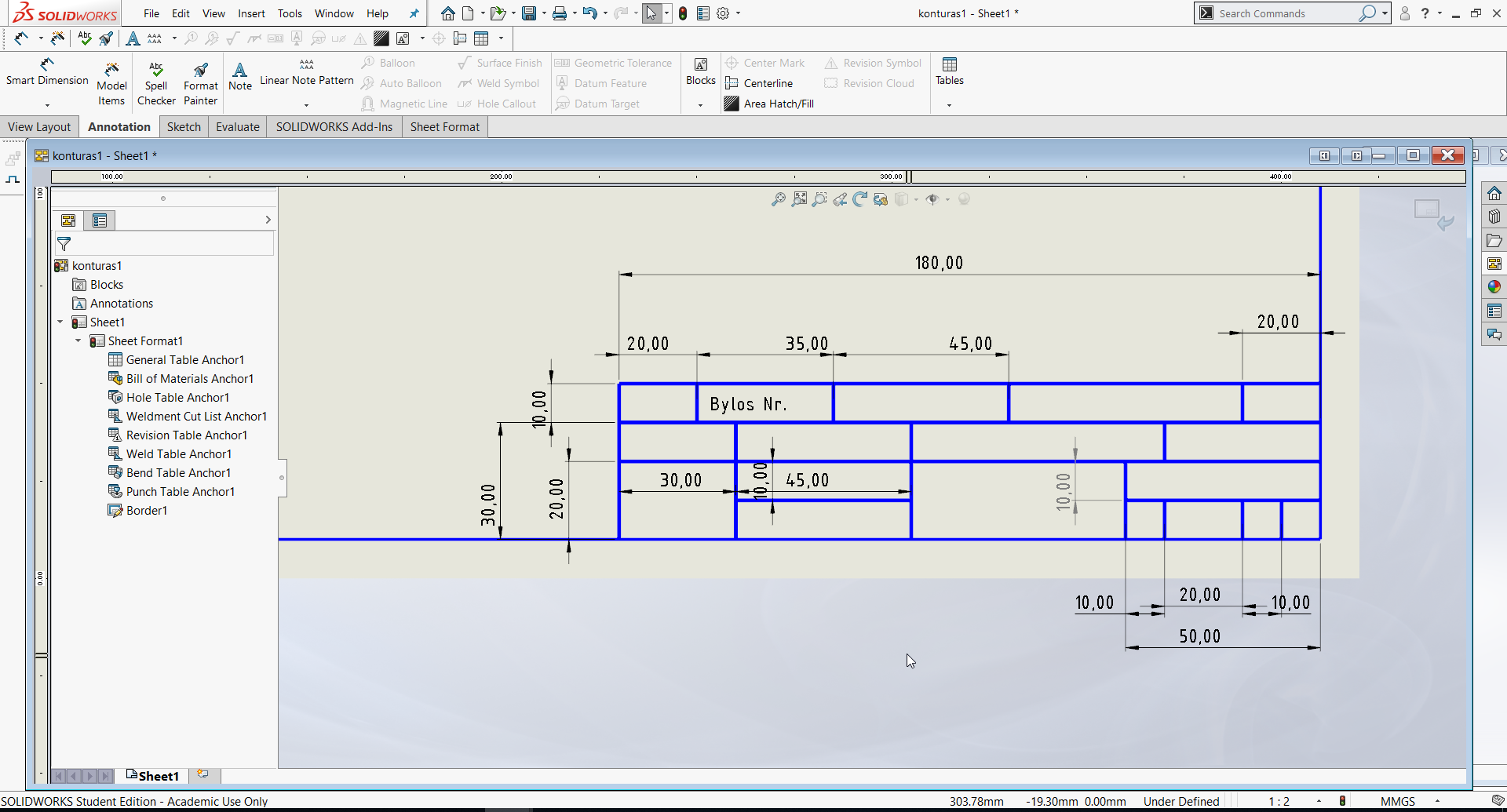 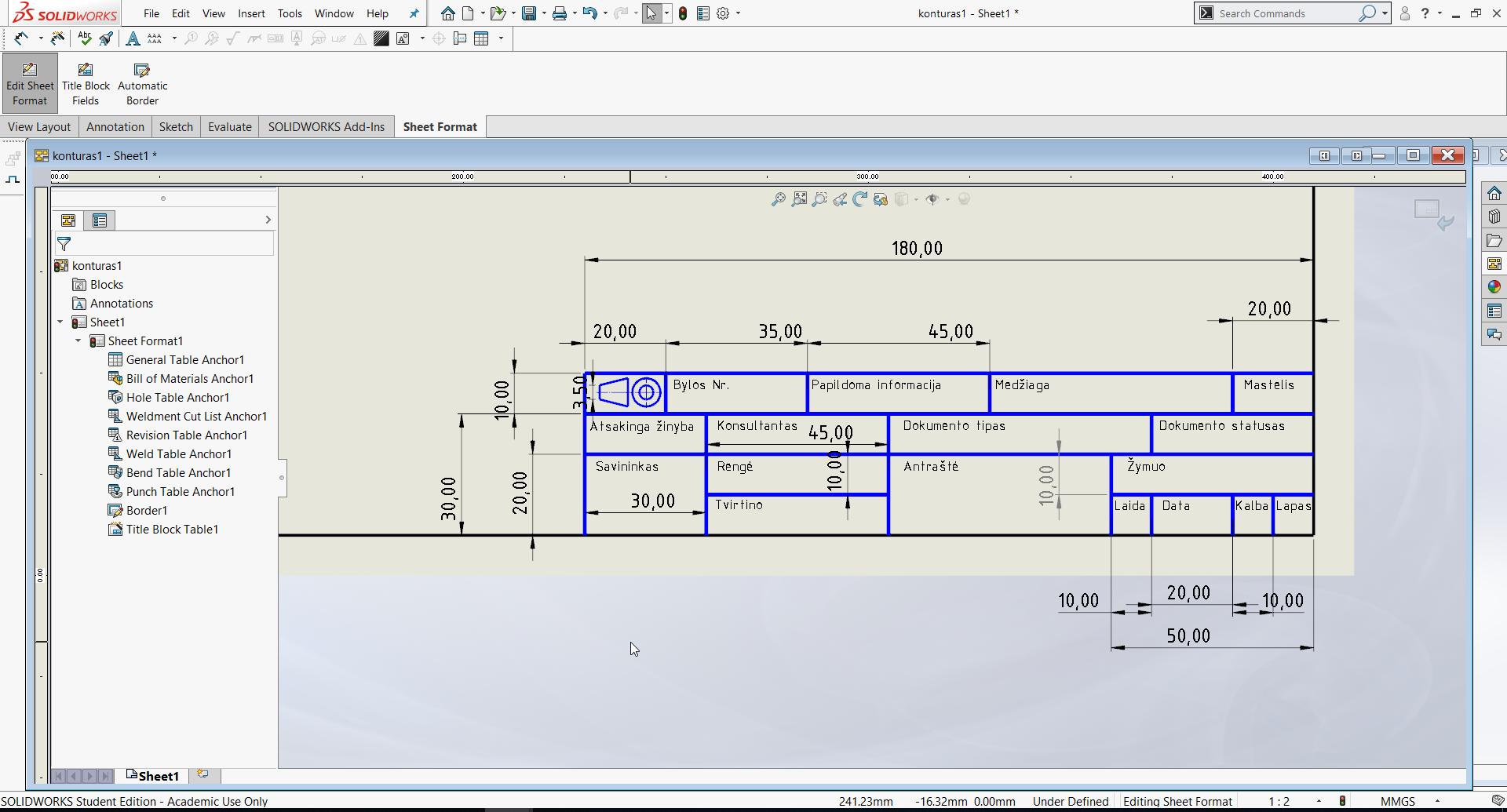 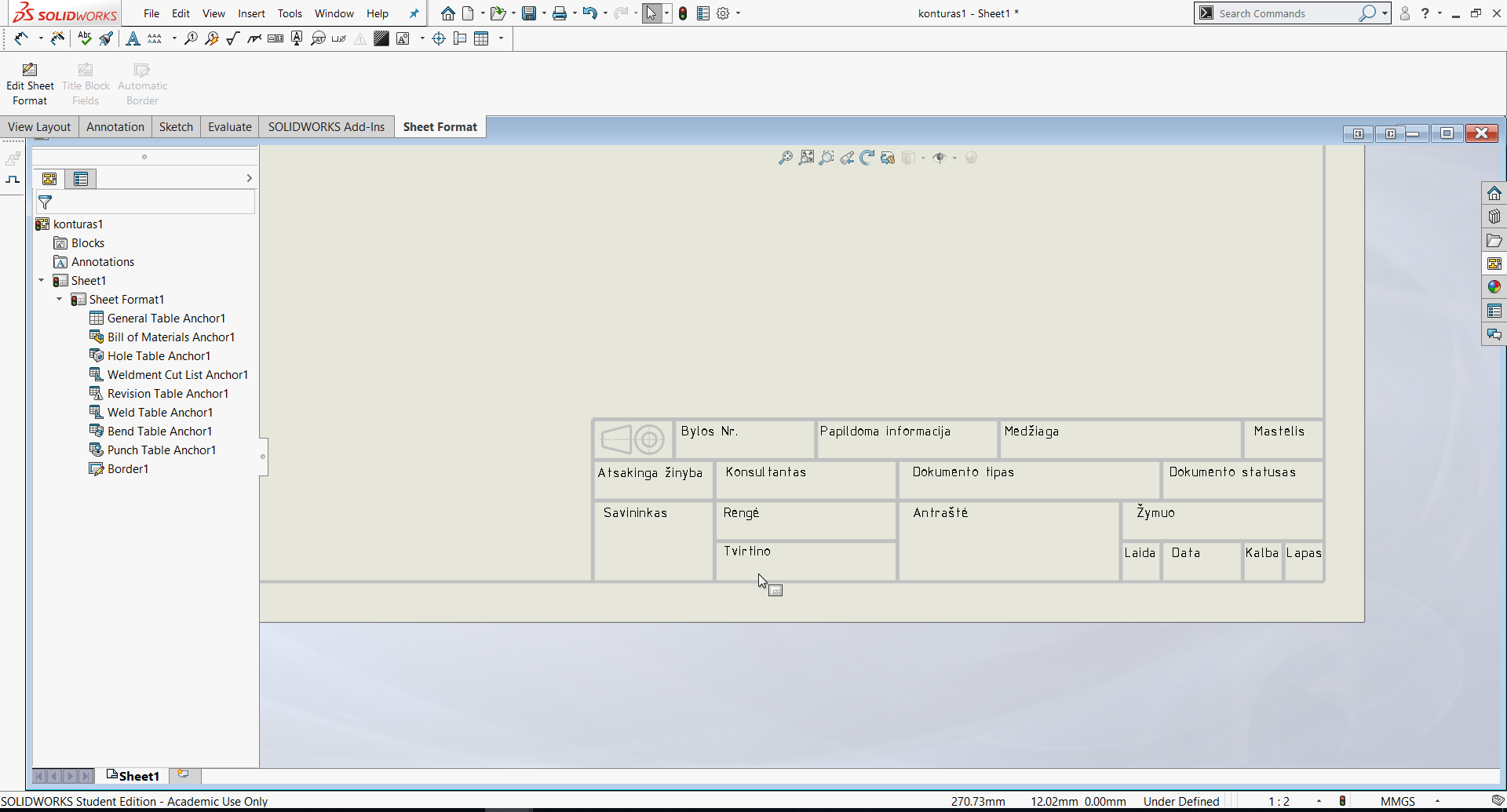 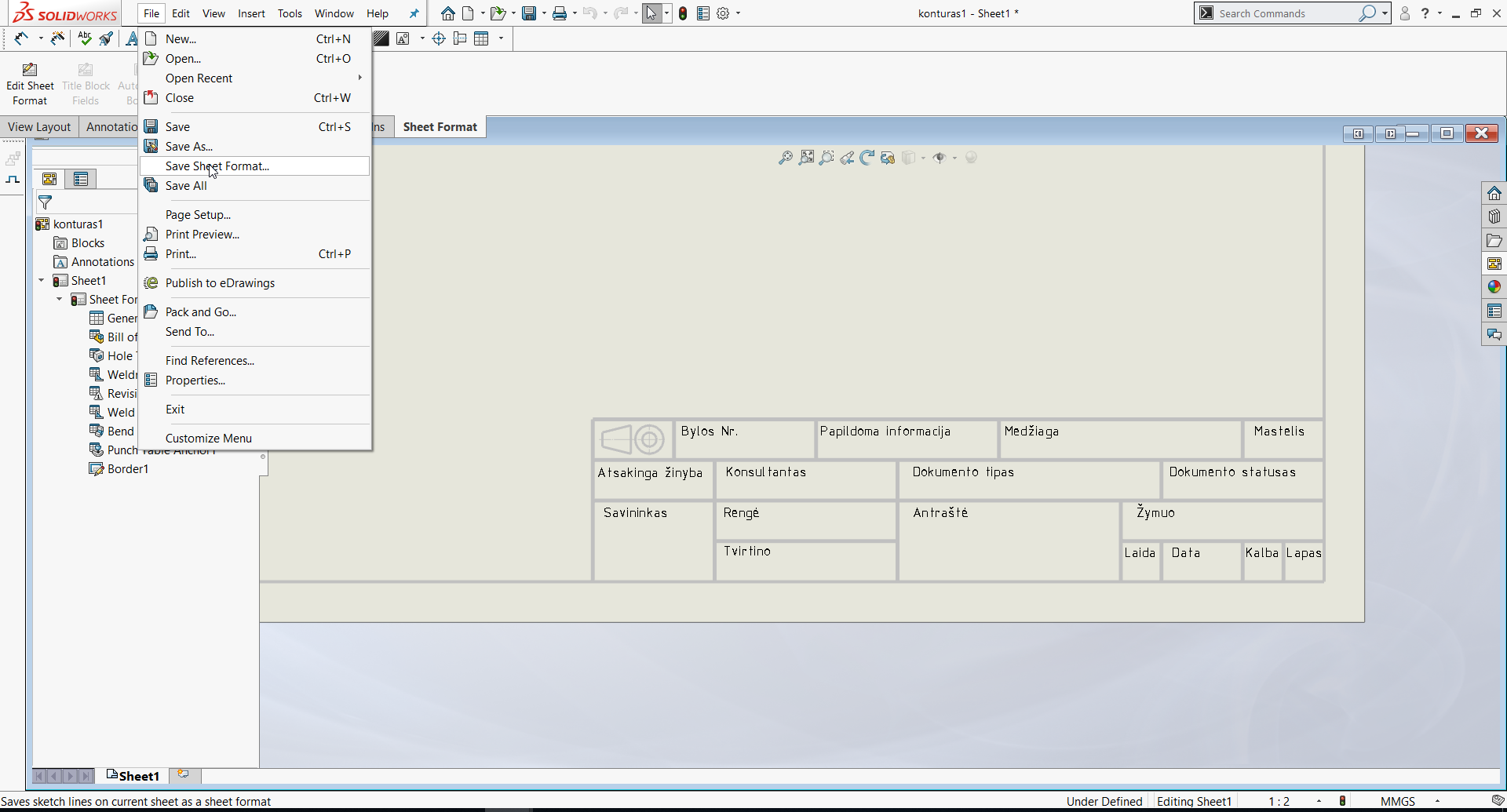 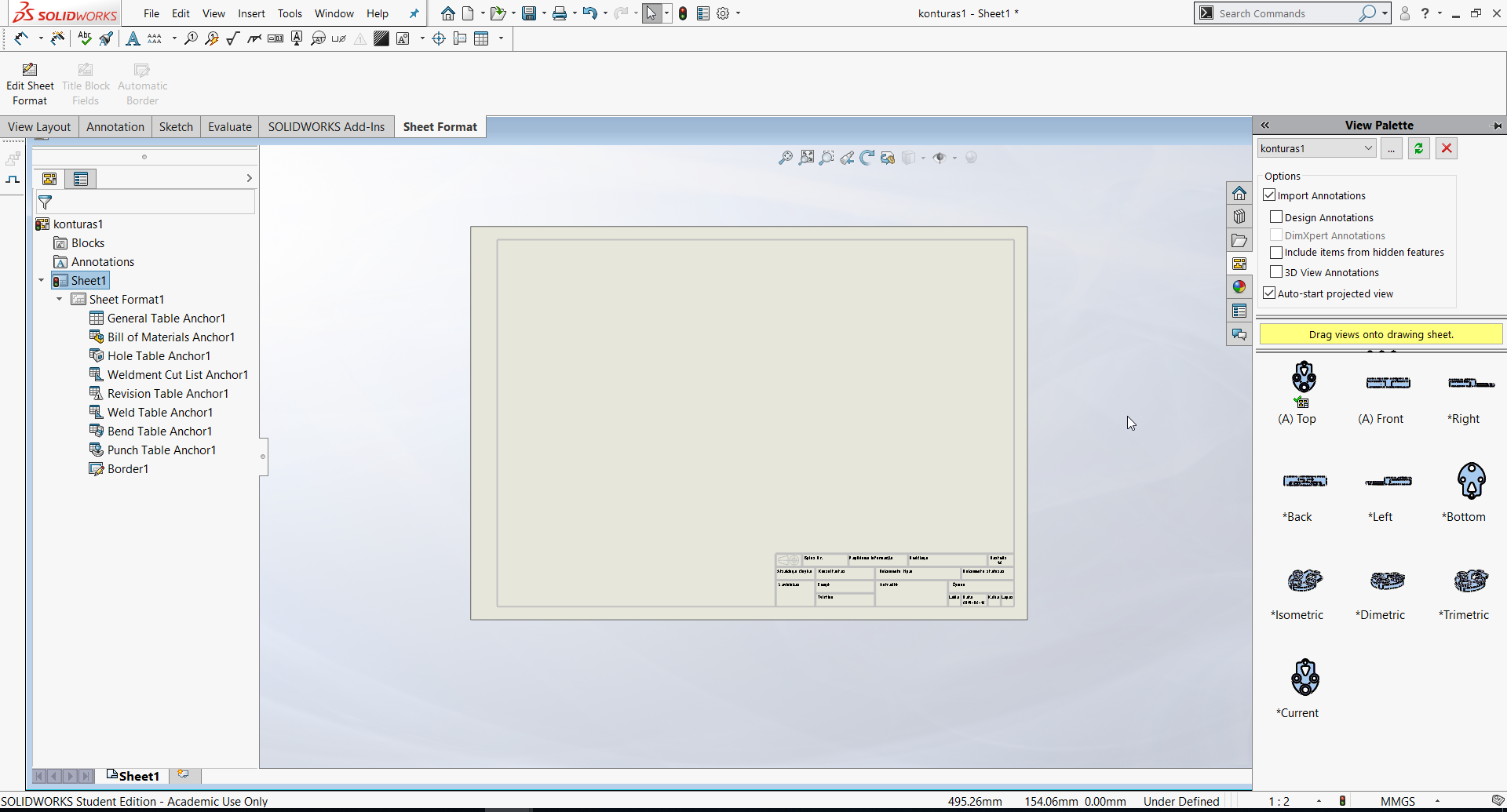 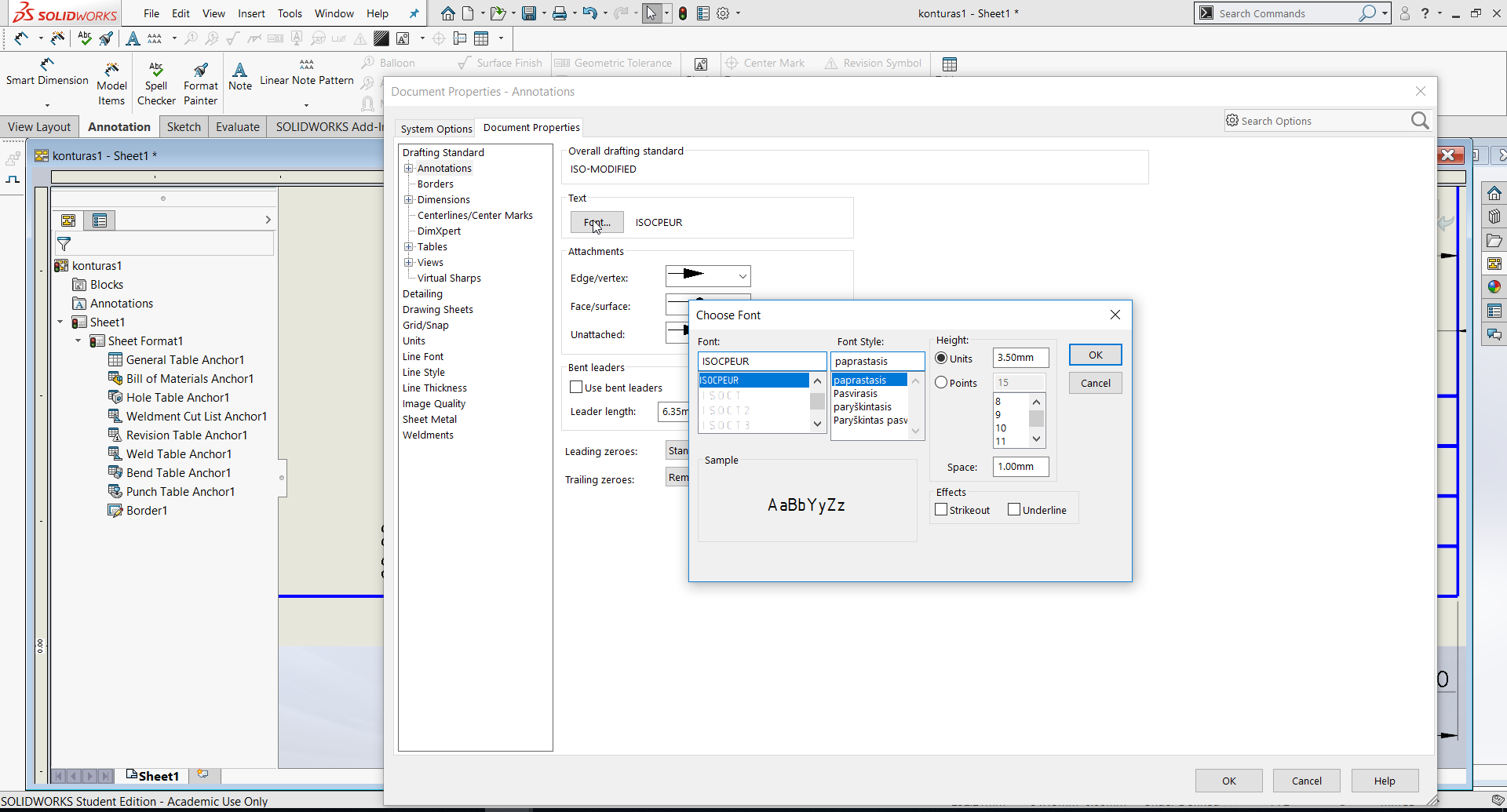 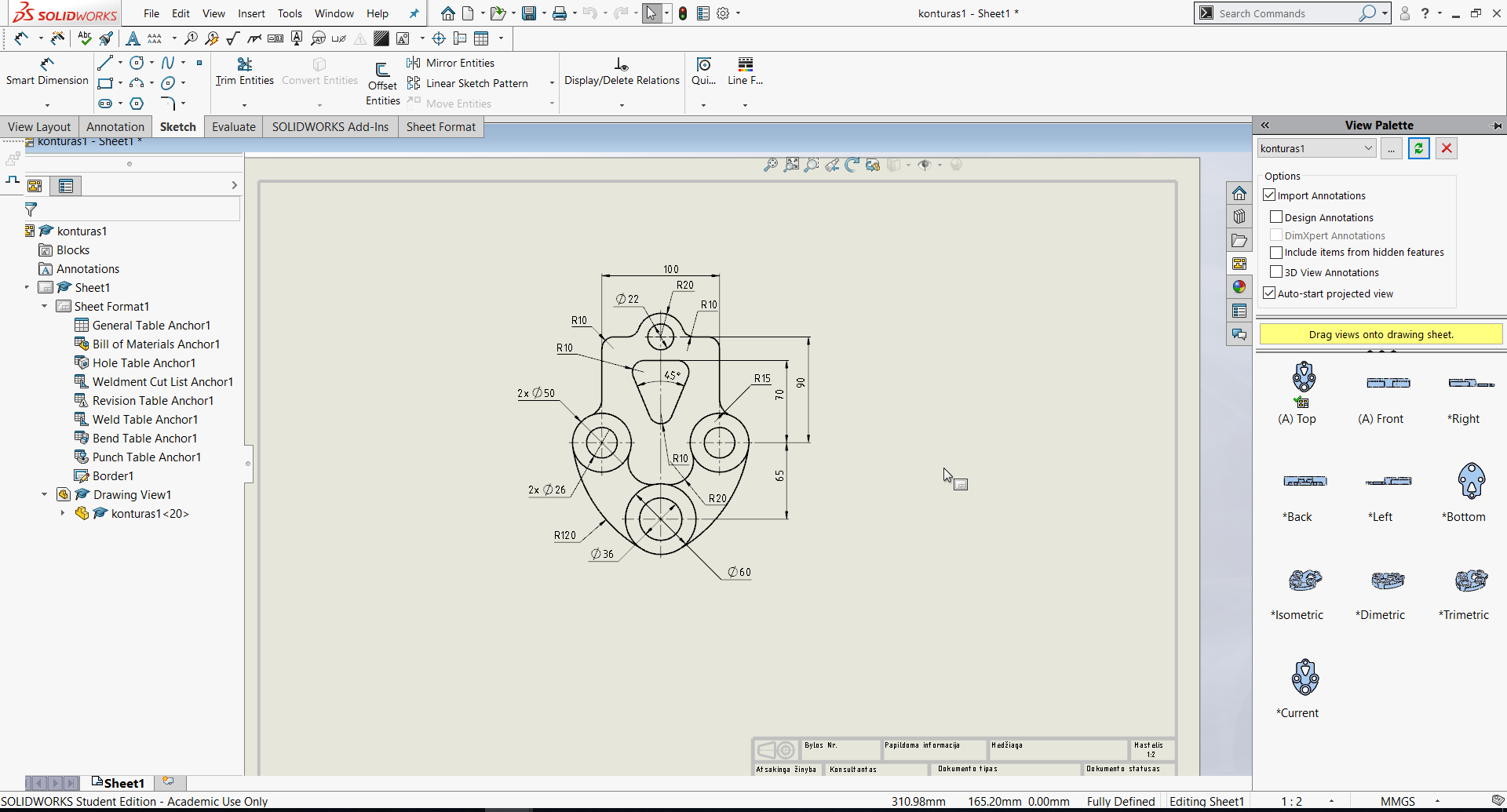